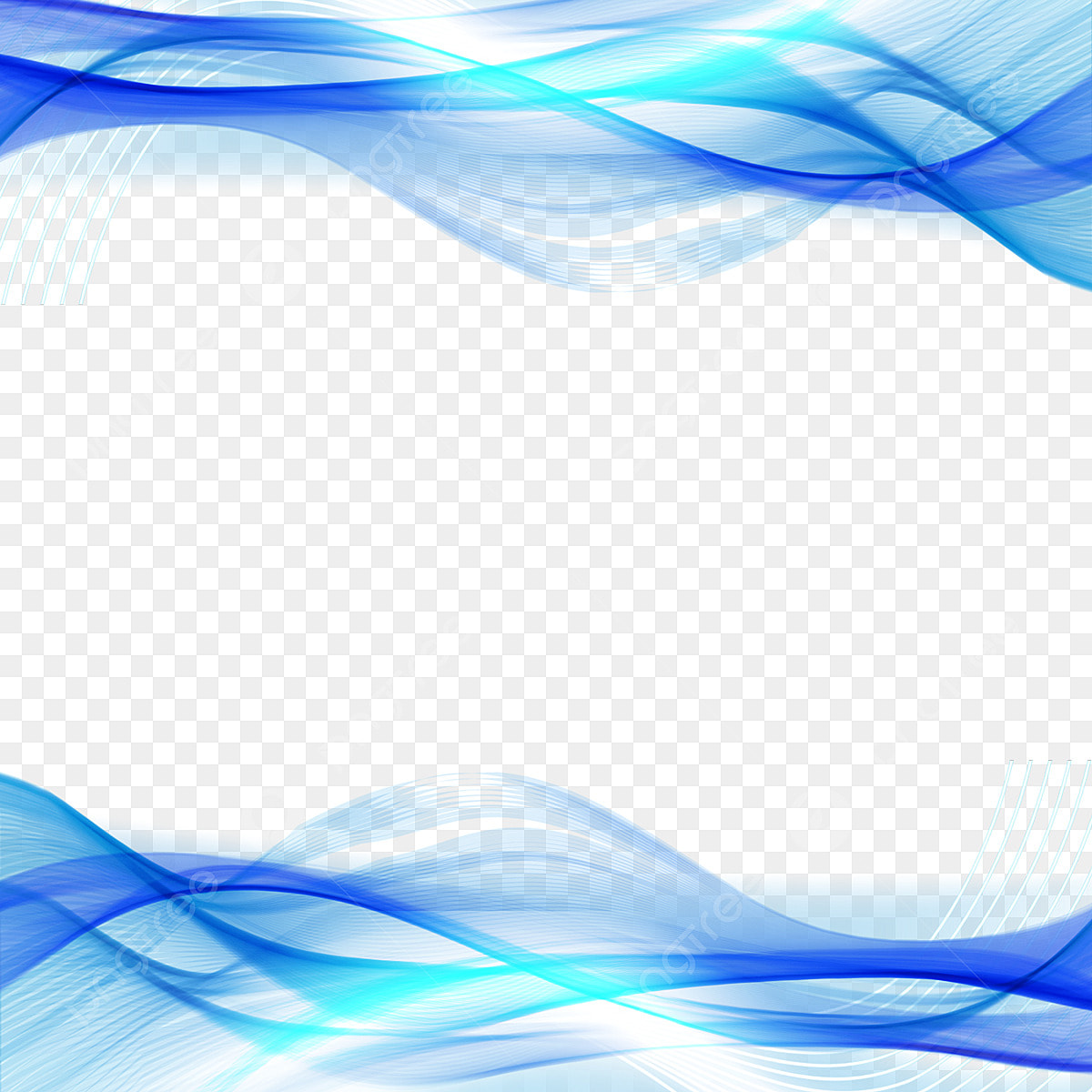 Бюджет муниципального образования – «город Тулун» на 2024 год и на плановый период 2025 и 2026 годов
(утвержден решением Думы городского округа от 22.12.2023 года № 60-ДГО)
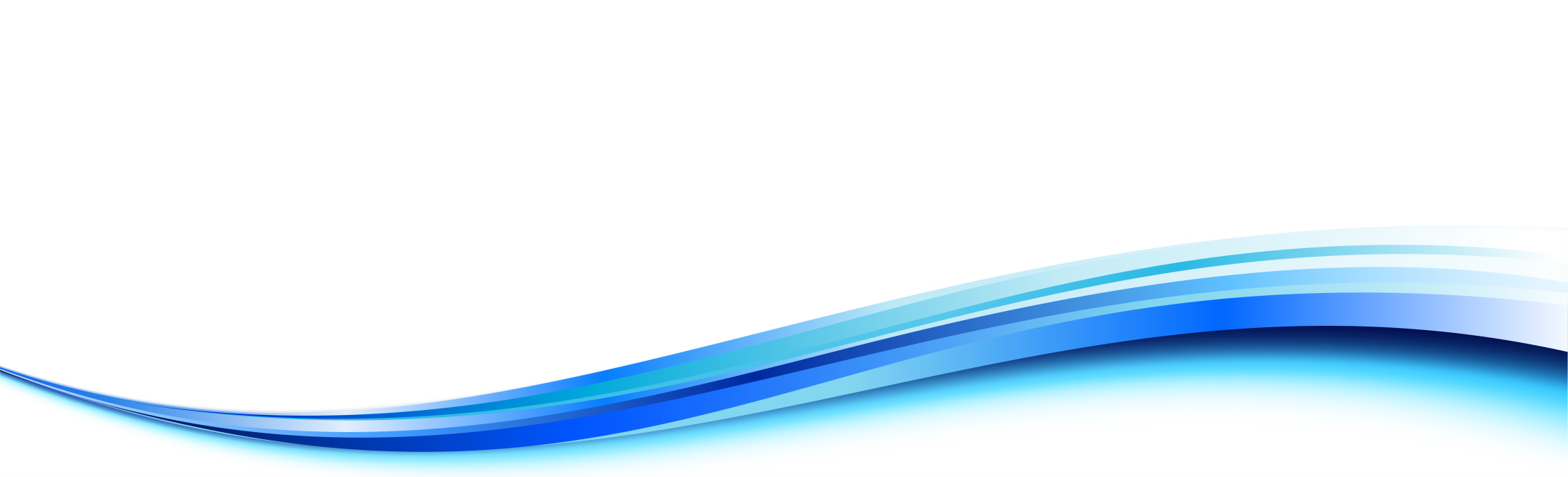 Формирование бюджета муниципального образования -«город Тулун» на 2024 год и на плановый период 2025 и 2026 годов осуществлено в соответствии с требованиями
Бюджетного кодекса Российской Федерации
Положения о бюджетном процессе в муниципальном образовании – «город Тулун»
Основных направлений бюджетной и налоговой политики муниципального образования – «город Тулун» на 2024 год и плановый период 2025 и 2026 годов
Основных параметров прогноза социально-экономического развития муниципального образования – «город Тулун» на 2024-2026 годы
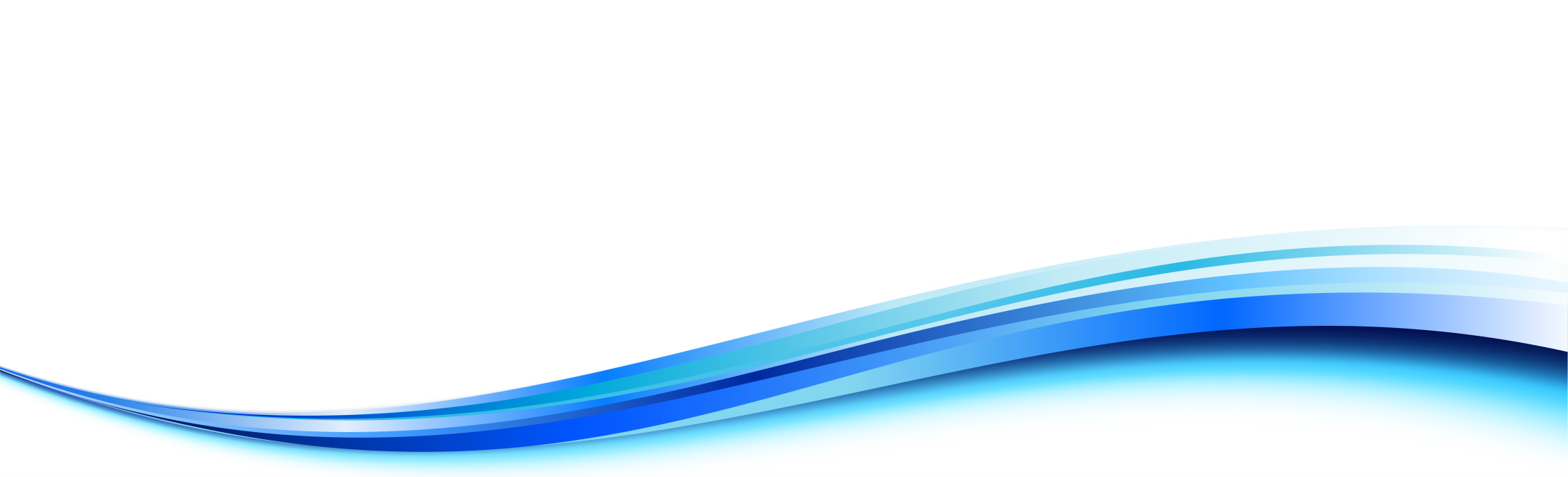 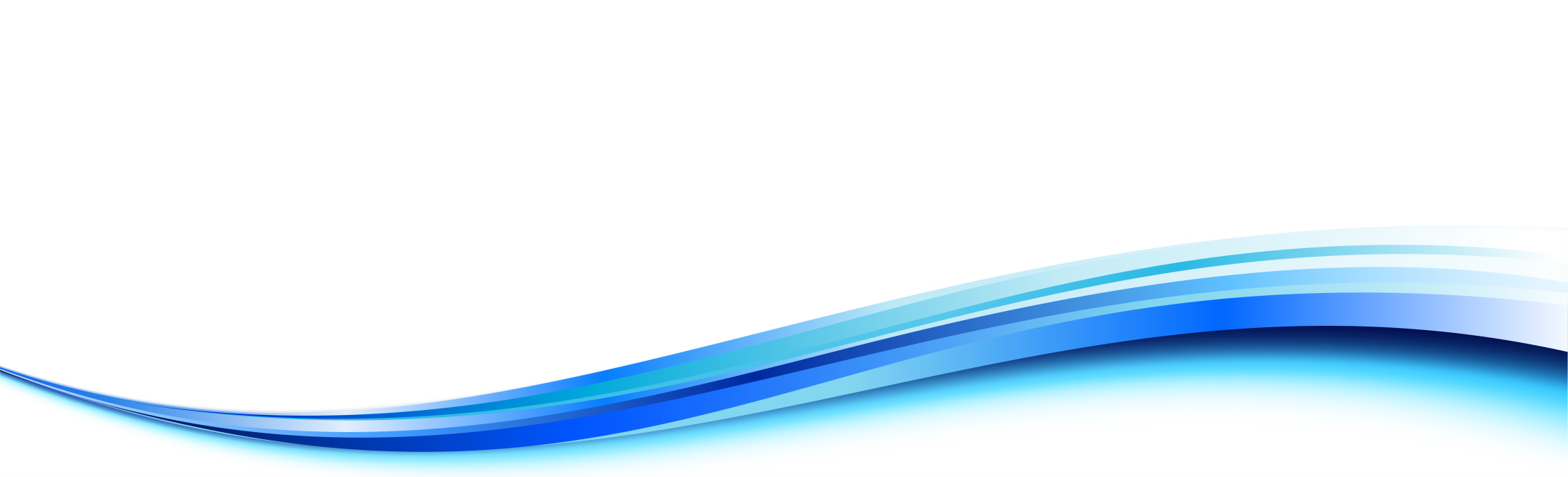 Основные параметры бюджета города, 
млн. рублей
ДОХОДЫ      -     РАСХОДЫ     =      ДЕФИЦИТ
2024 год
2025 год
2026 год
1 822,8                 1 855,1                   32,3
1 484,1                 1 517,5                   33,4
1 518,8                 1 554,2                   35,4
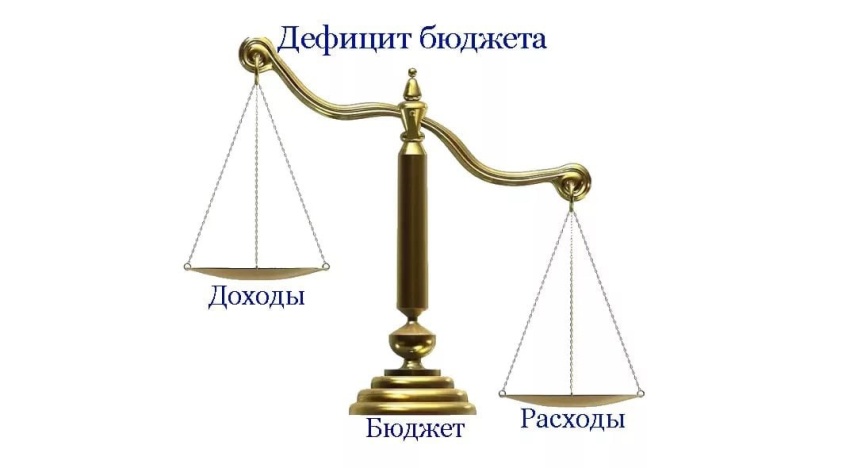 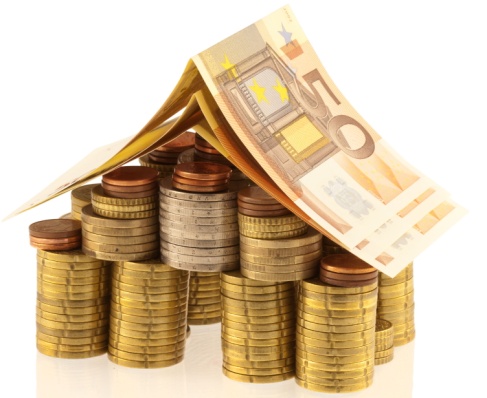 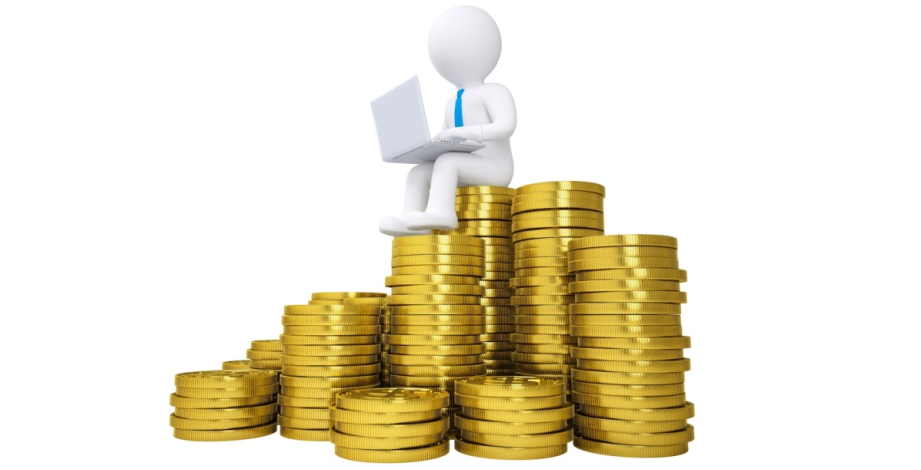 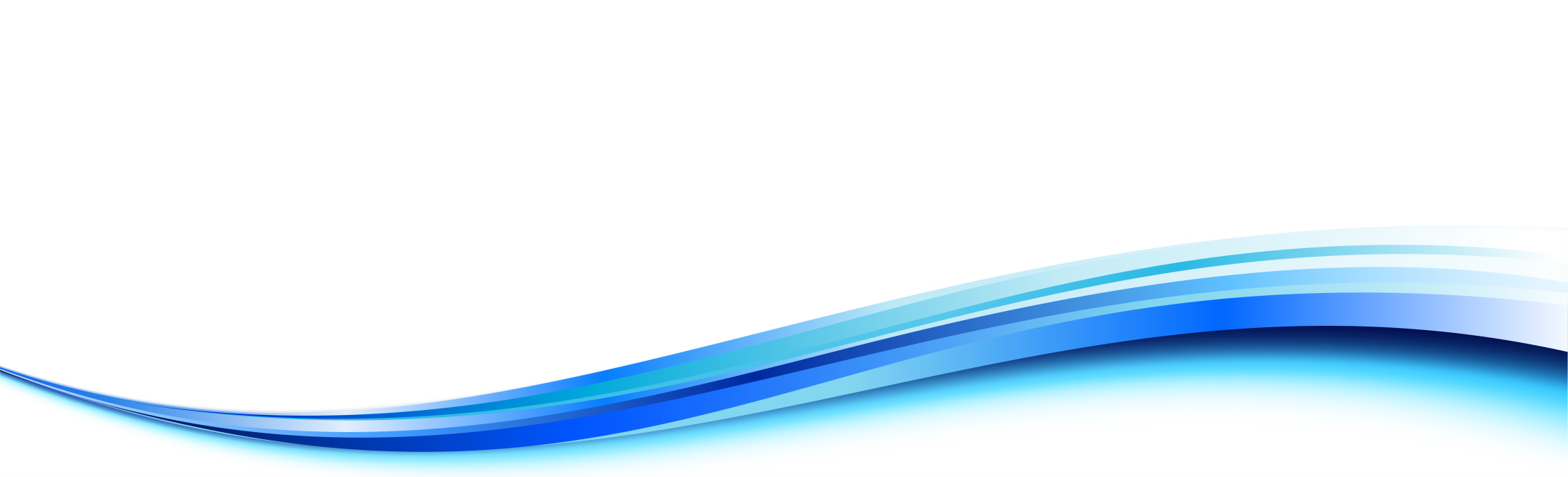 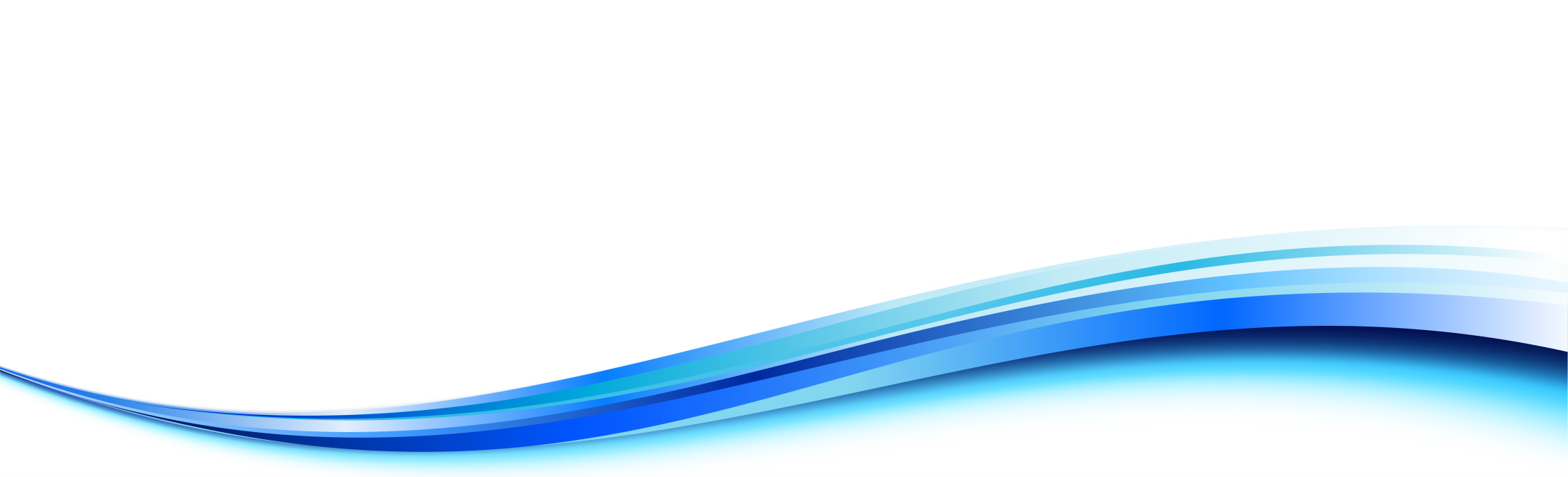 Основные параметры бюджета города на 2024 год и на плановый период 2025 и 2026 годов, млн. рублей
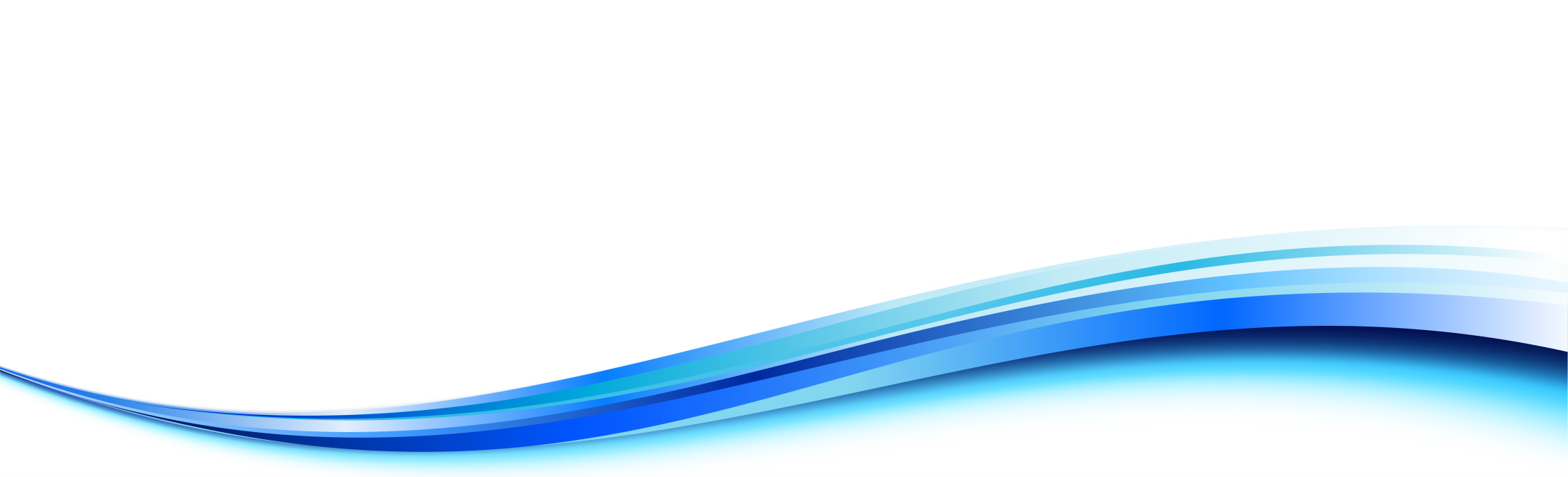 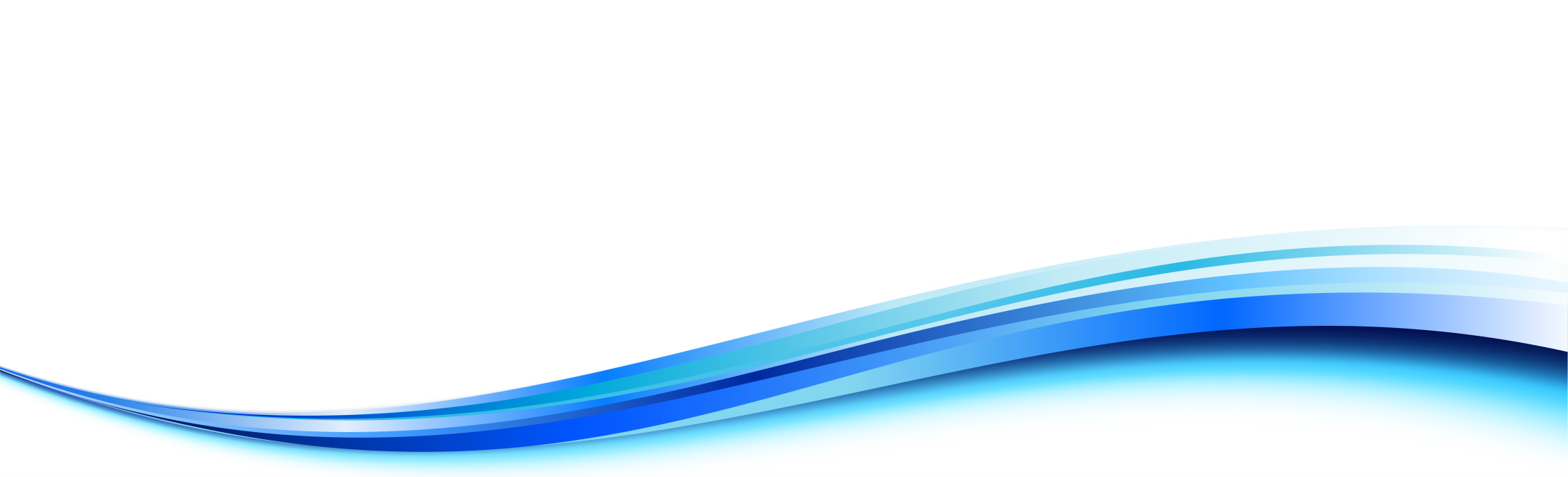 Показатели поступления доходов в бюджет муниципального образования – «город Тулун» (тыс. руб.)
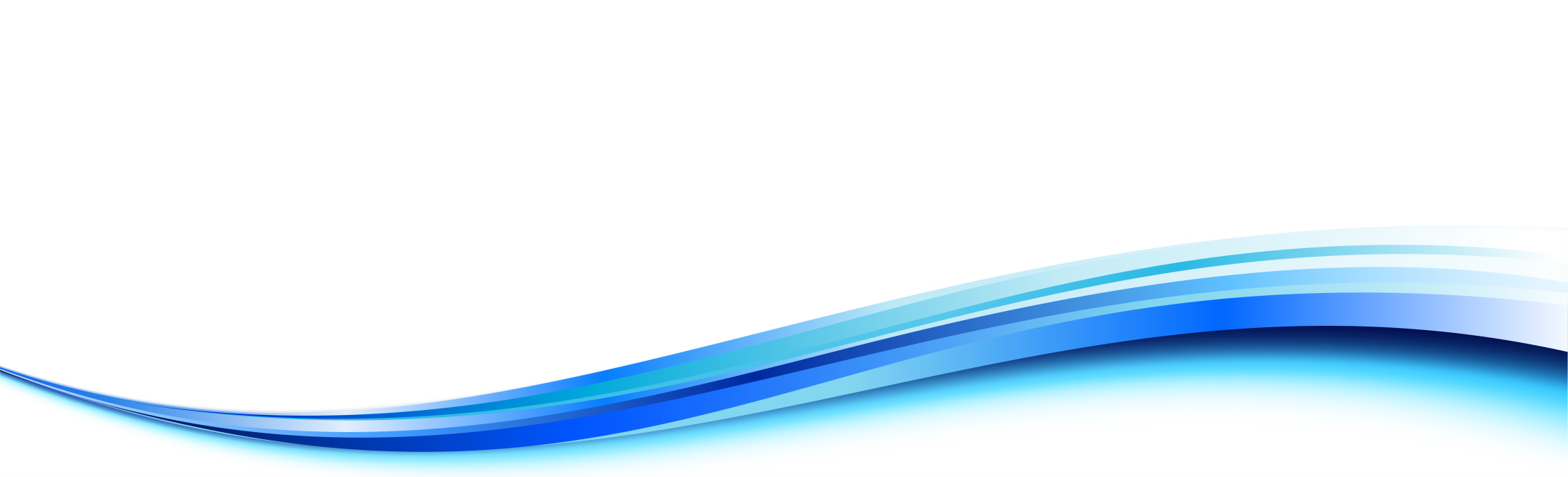 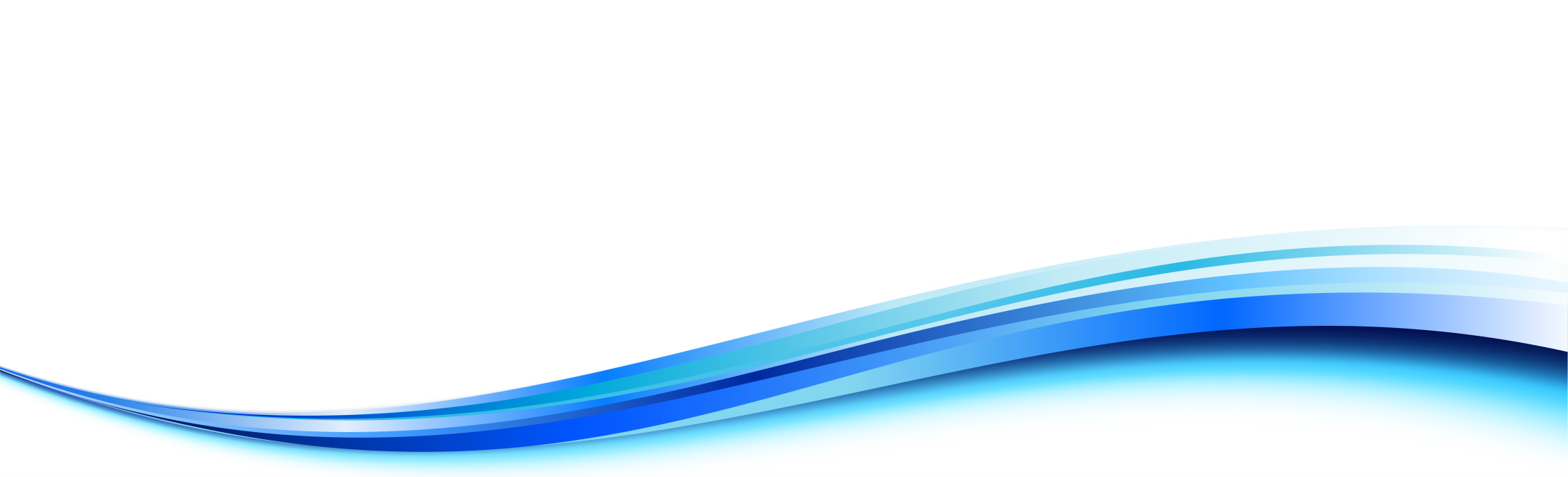 Динамика доходной части бюджета,
млн. рублей
-27,8%
2 524,2
-18,6%
1 782,3
1 822,8
+2,3%
1 484,2
1 518,8
+53,3%
-19,4%
-8,8%
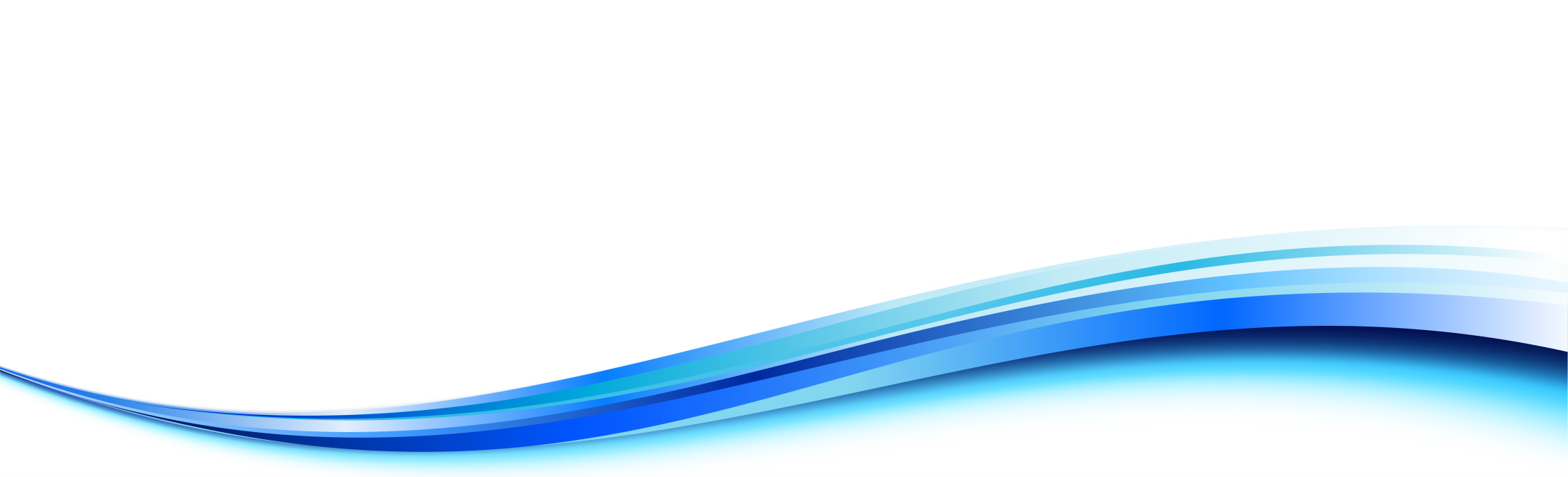 +6,2%
+6,3%
ПРОГНОЗ 2025
ПРОГНОЗ 2026
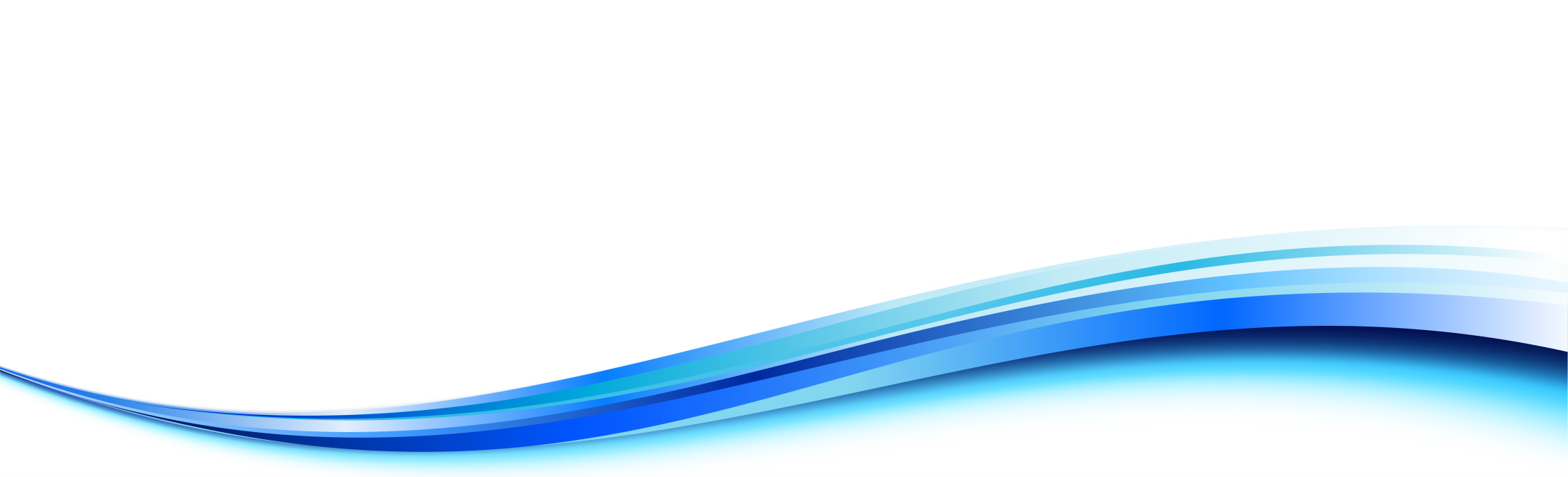 Структура доходов местного бюджета на 2024 года, 
1 823 млн.рублей
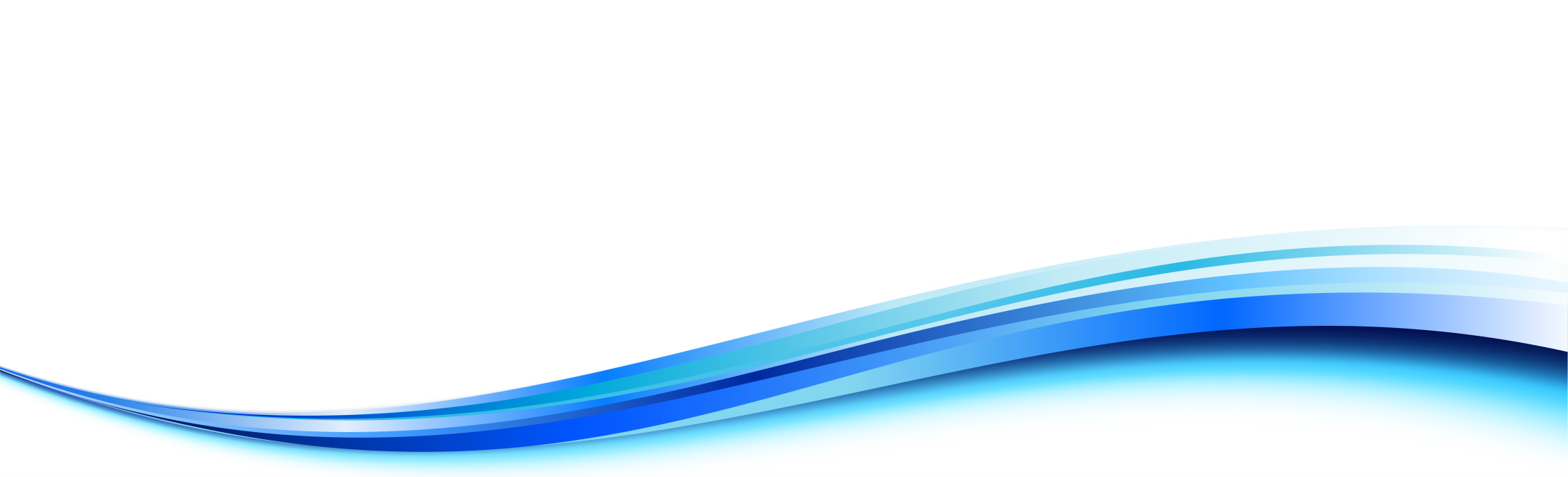 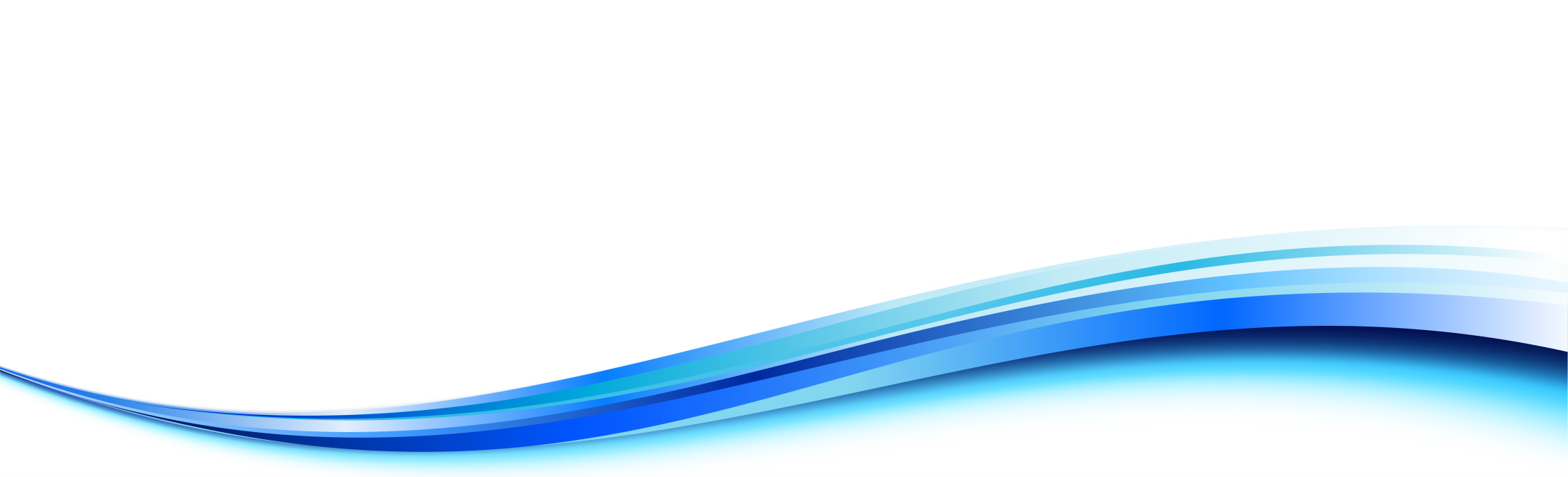 Структура налоговых доходов местного бюджета на 2024 года, 387 млн.рублей
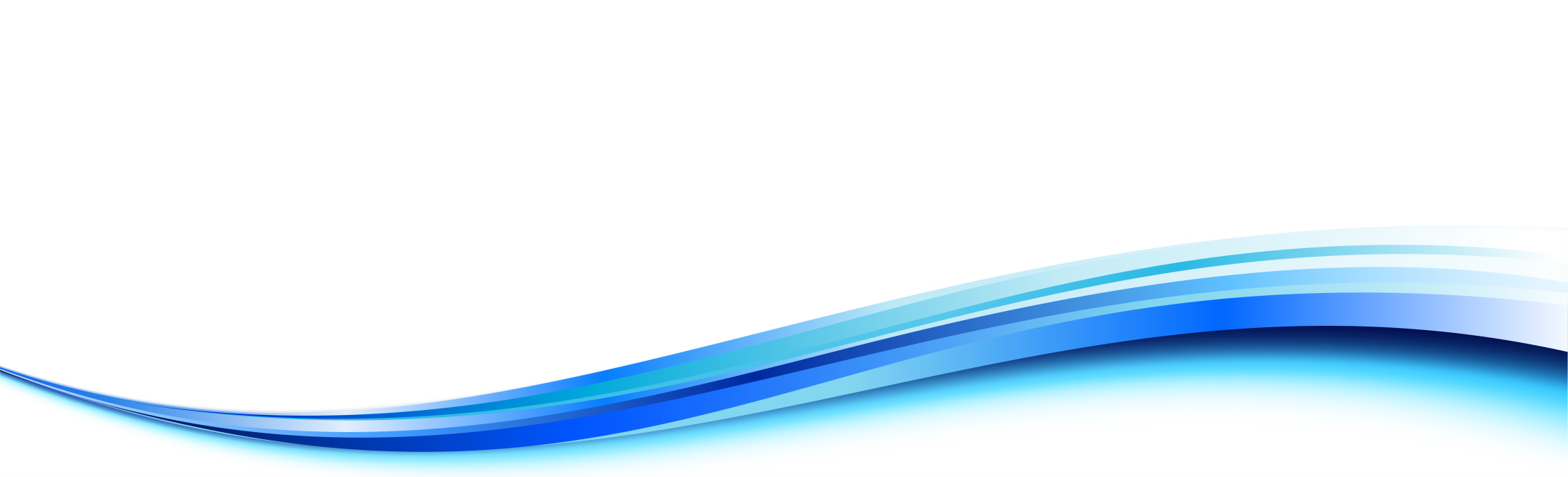 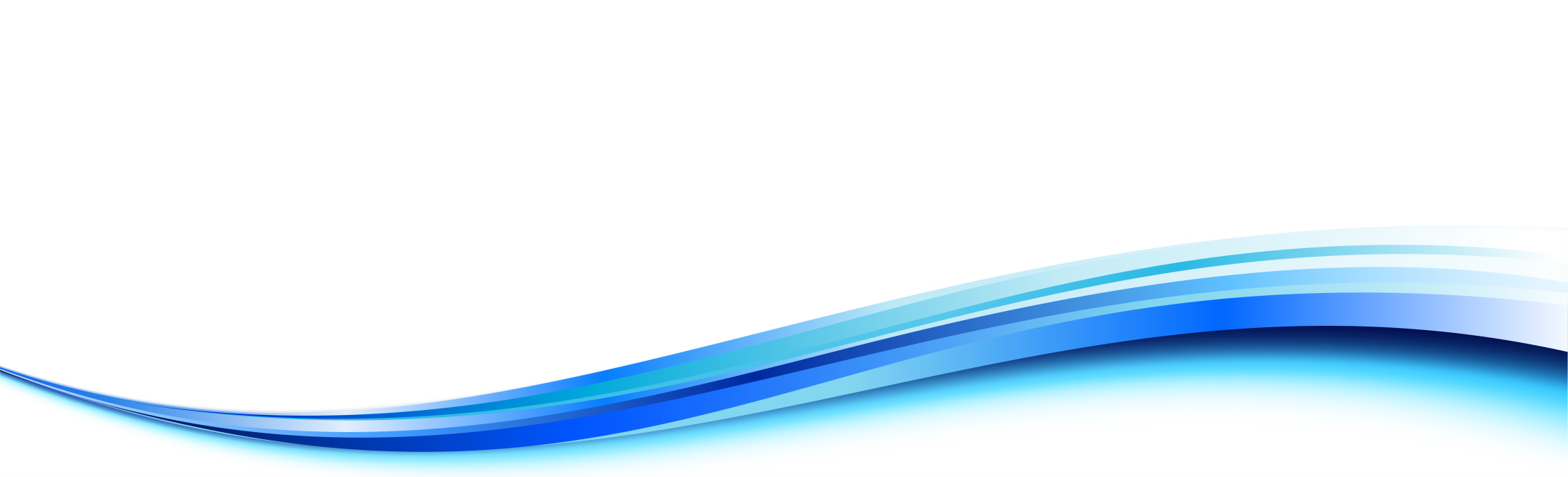 Структура неналоговых доходов местного бюджета на 2024 года, 44 млн.рублей
11%
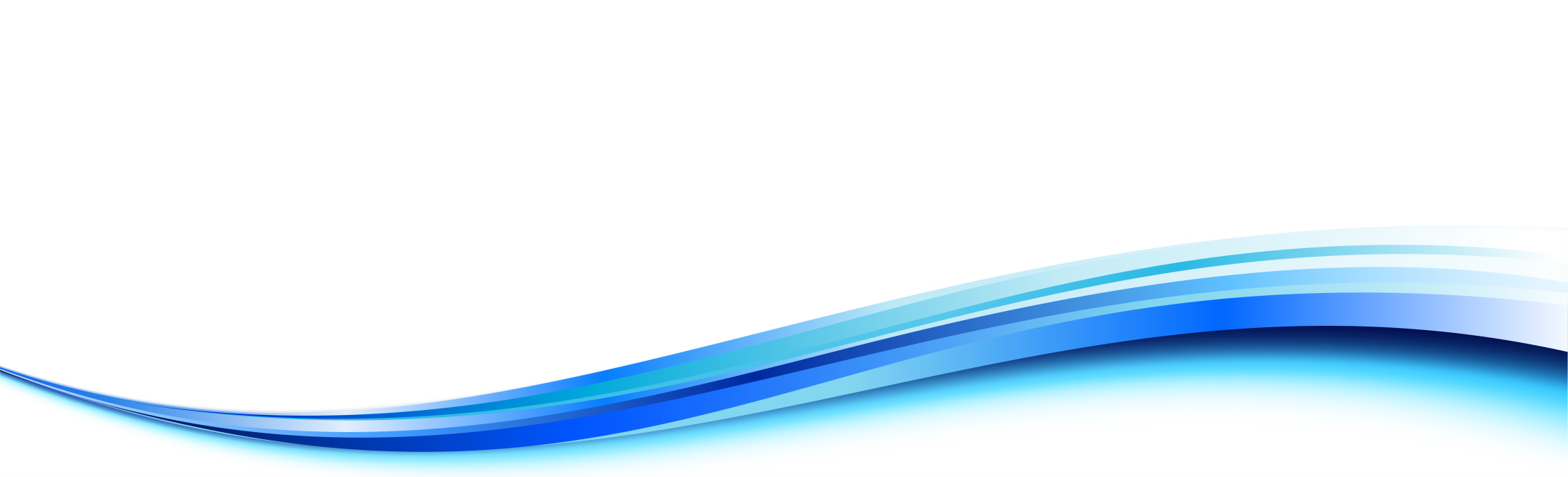 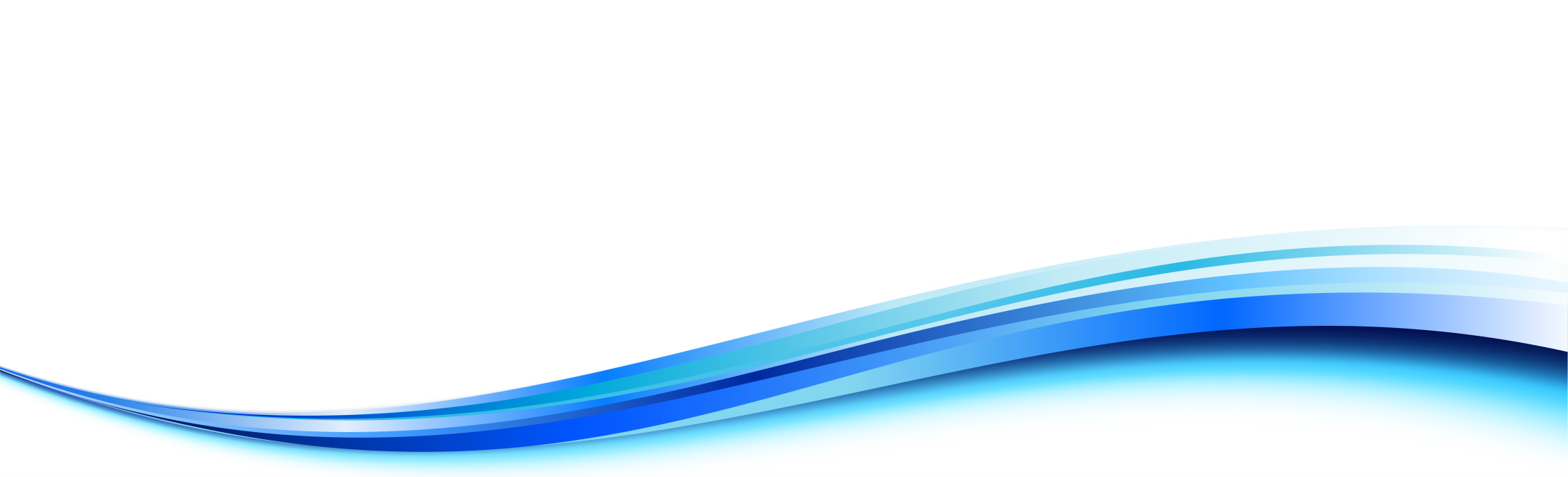 Основные приоритеты при формировании расходов местного бюджета:
организация безопасного и комфортного пребывания детей в образовательных учреждениях
выполнение бюджетных обязательств по текущему содержанию муниципальных учреждений
обеспечение необходимого объема средств местного бюджета с целью реализации полномочий с участием межбюджетных трансфертов
выплата заработной платы работникам бюджетных учреждений, финансируемых из местного бюджета, с начислениями на неё
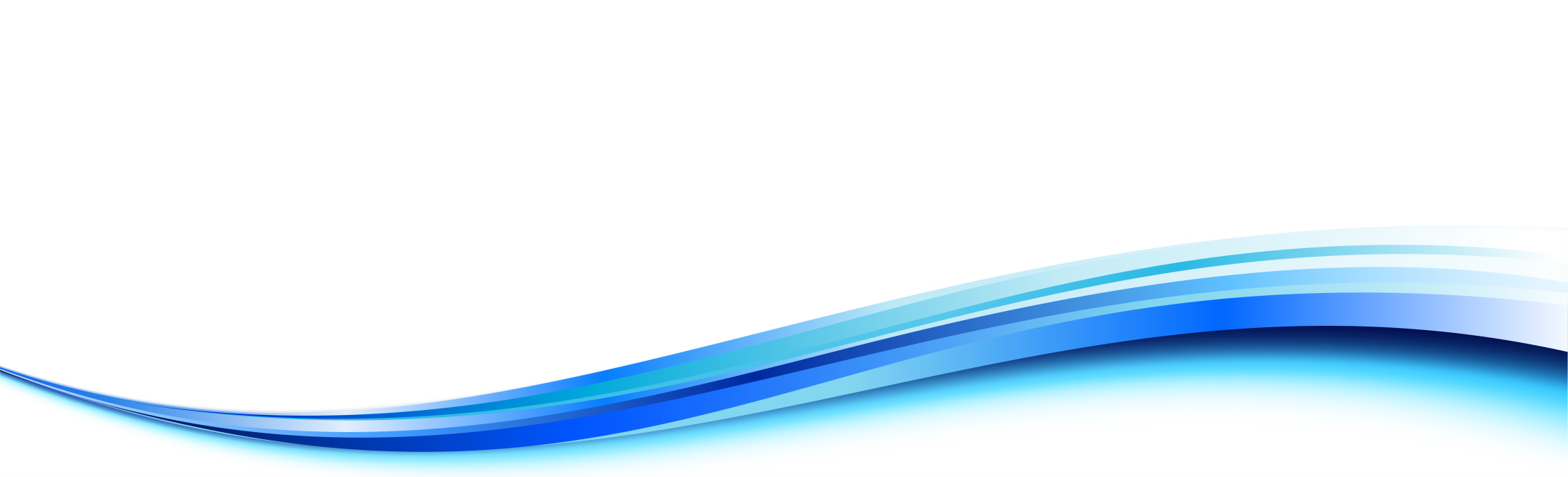 обеспечение комфортных условий для жизни граждан
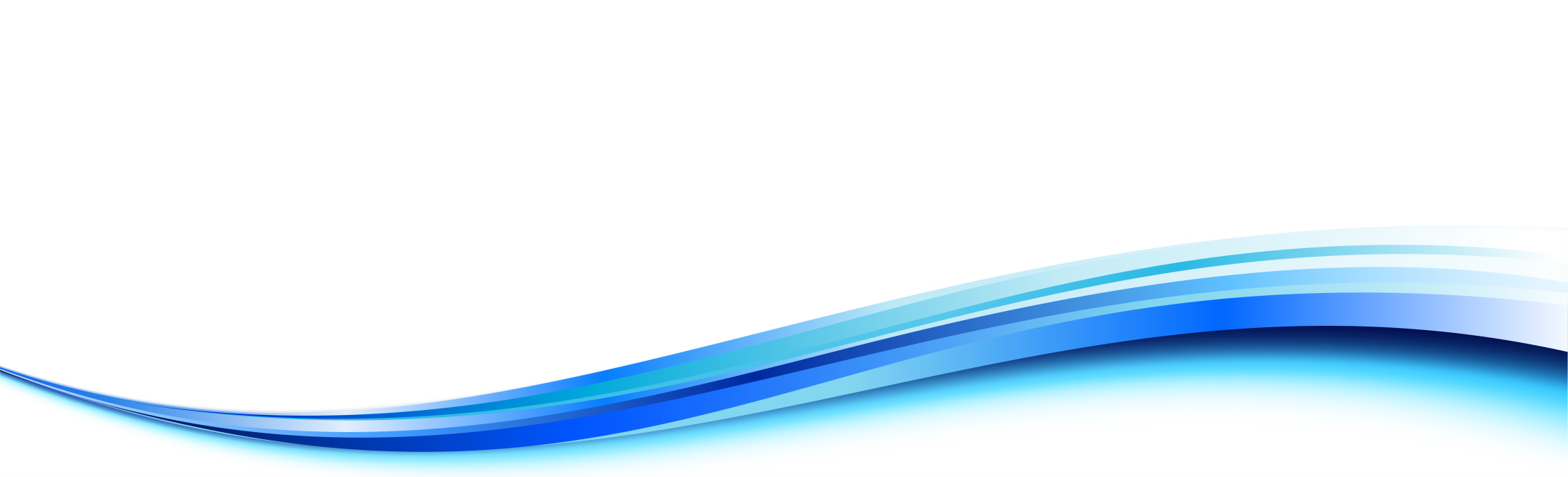 Распределение бюджетных ассигнований по разделам и подразделам классификации расходов бюджета:
тыс.рублей
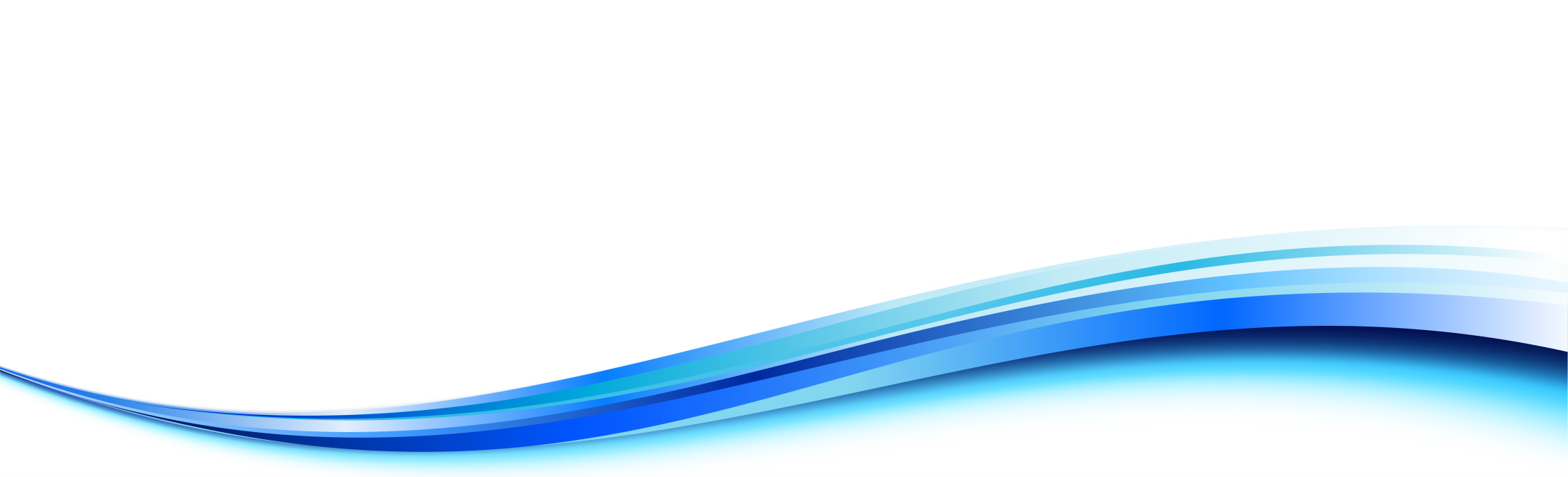 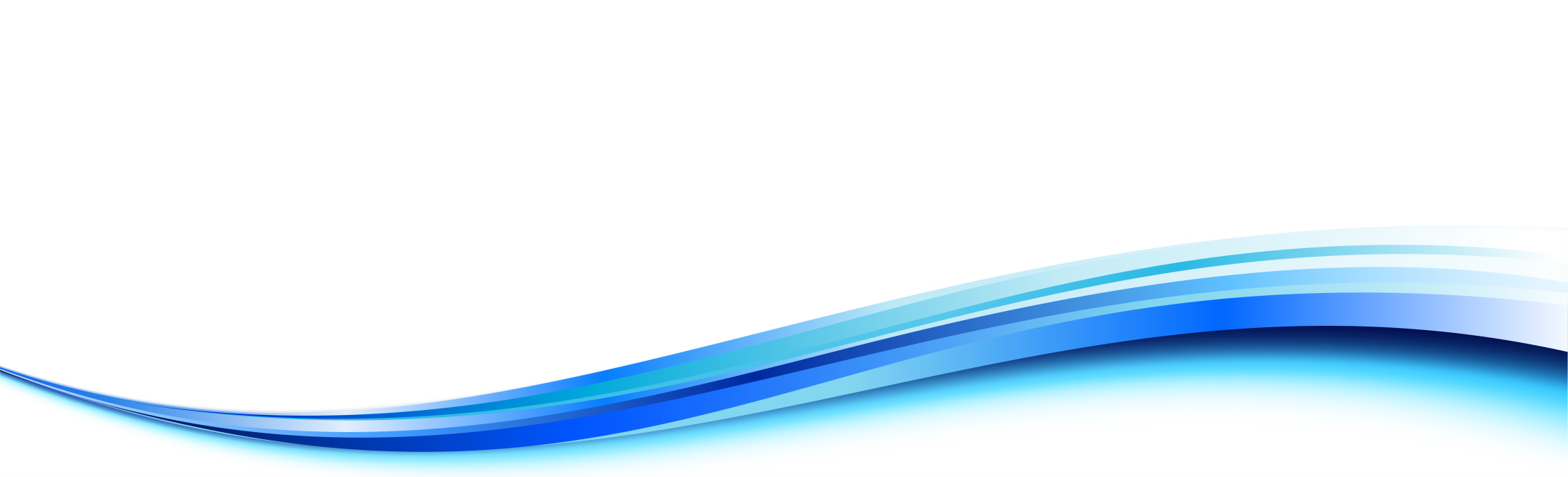 Распределение бюджетных ассигнований по разделам и подразделам классификации расходов бюджета:
тыс.рублей
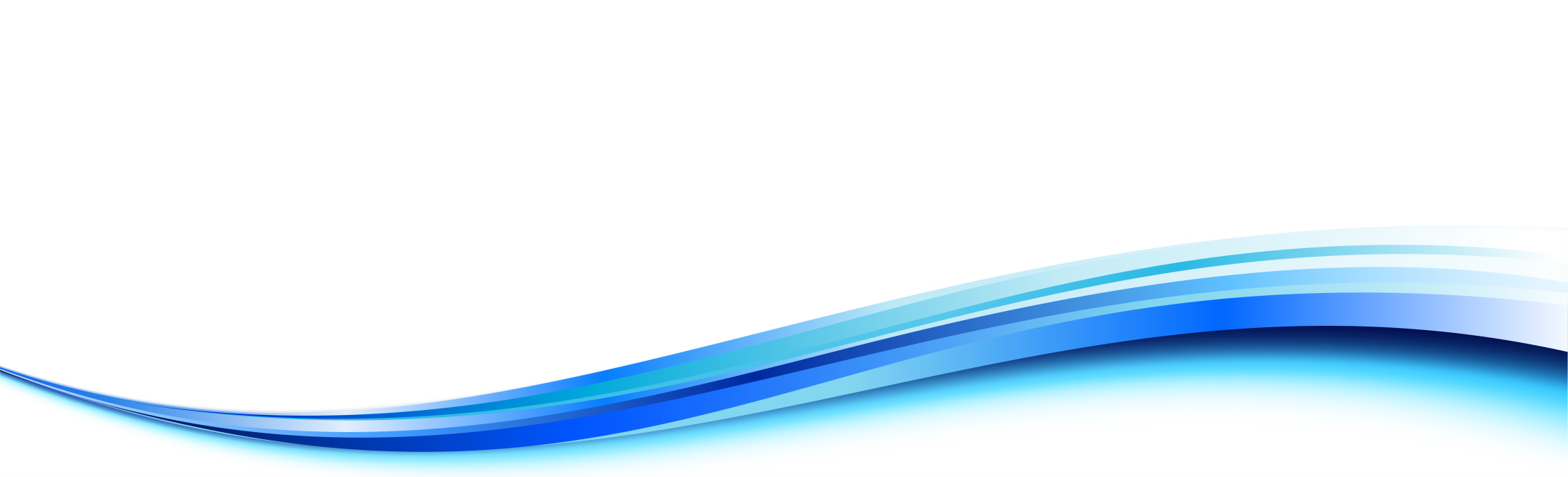 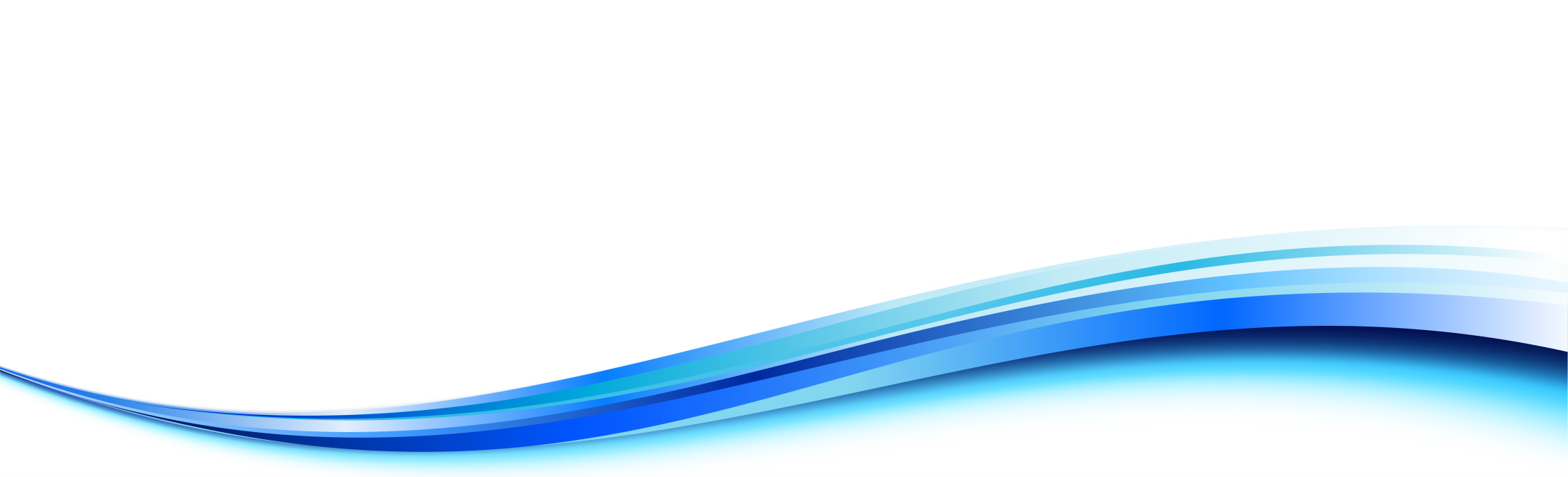 Распределение бюджетных ассигнований по разделам и подразделам классификации расходов бюджета:
тыс.рублей
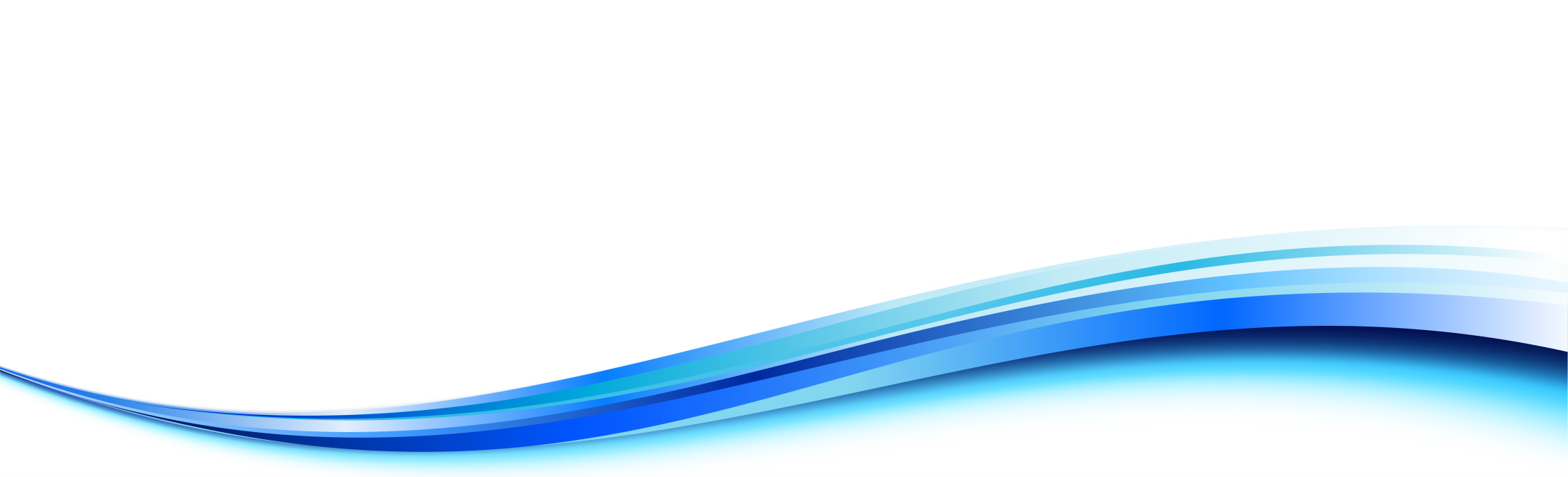 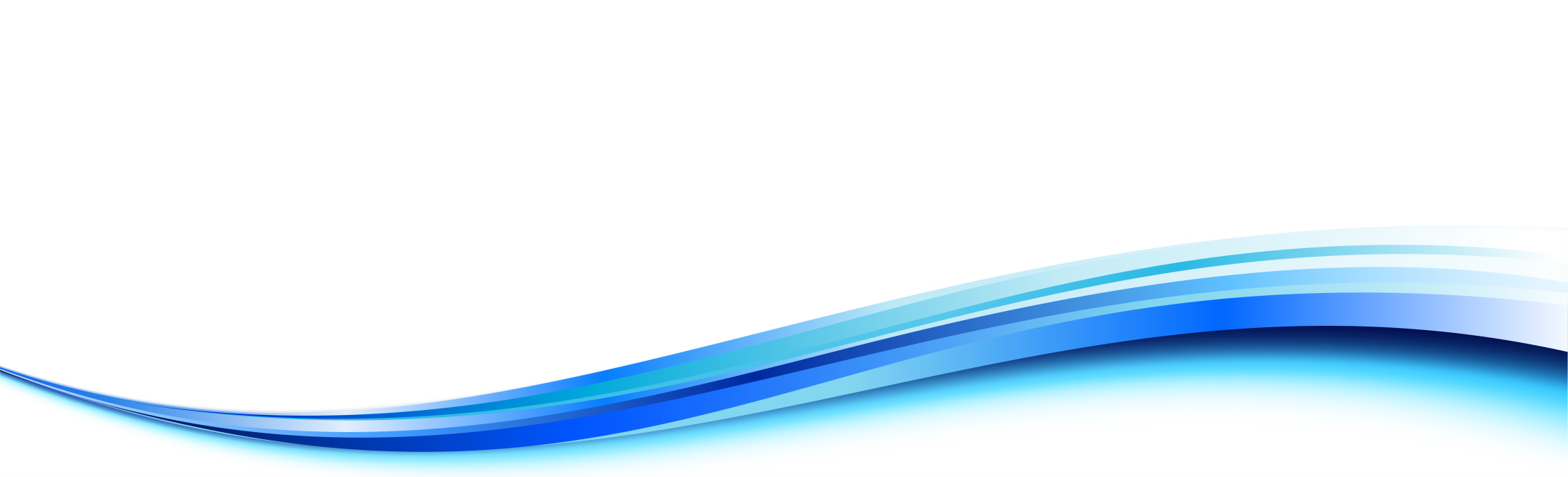 Распределение бюджетных ассигнований по разделам и подразделам классификации расходов бюджета:
тыс.рублей
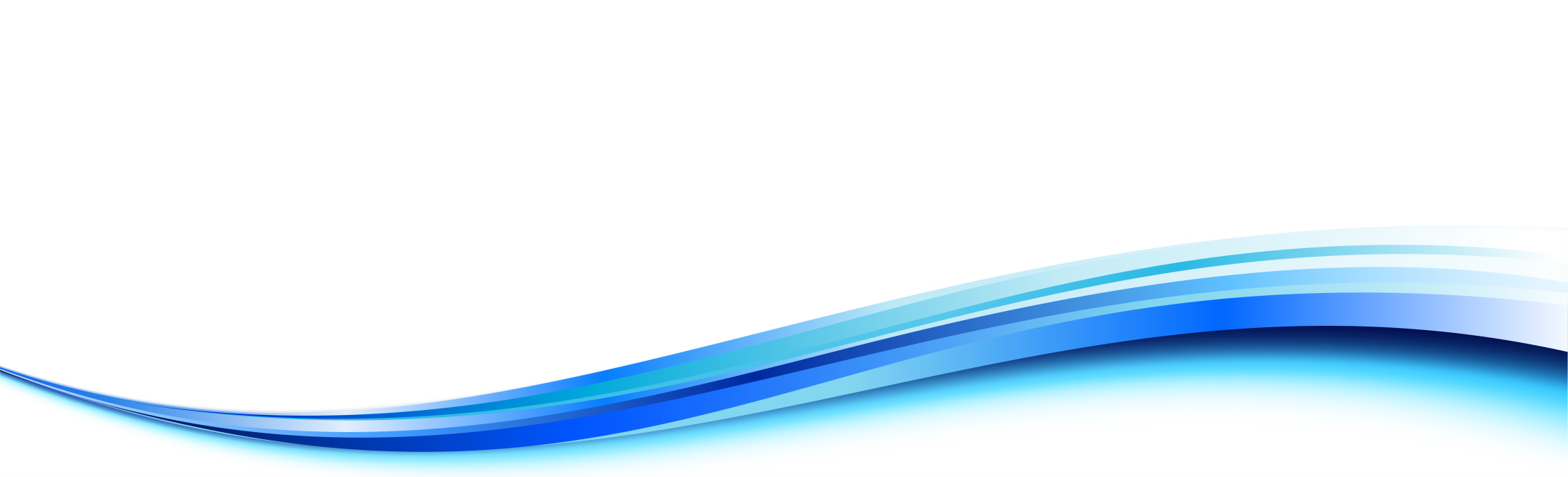 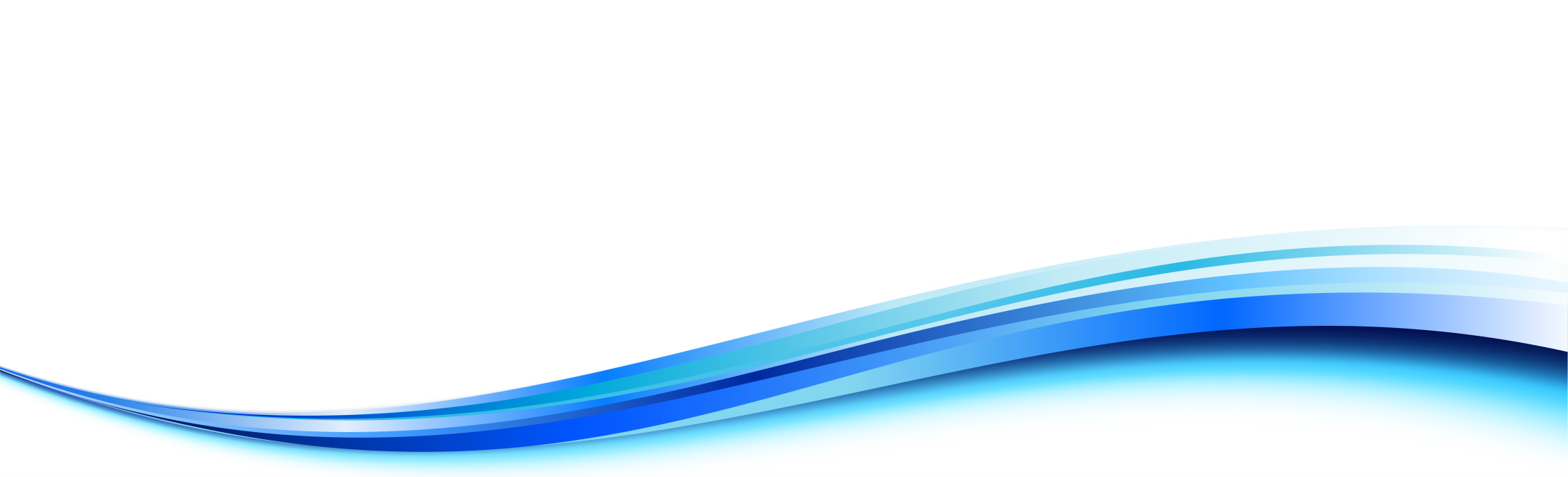 Расходы бюджета на реализацию муниципальных программ:
тыс.рублей
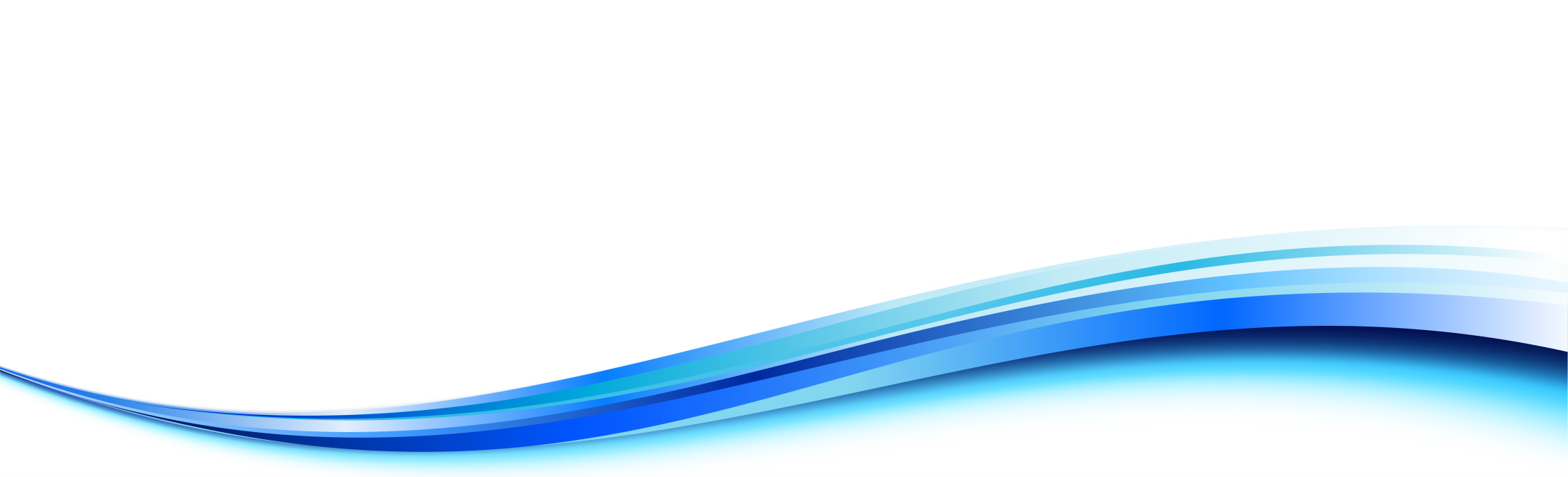 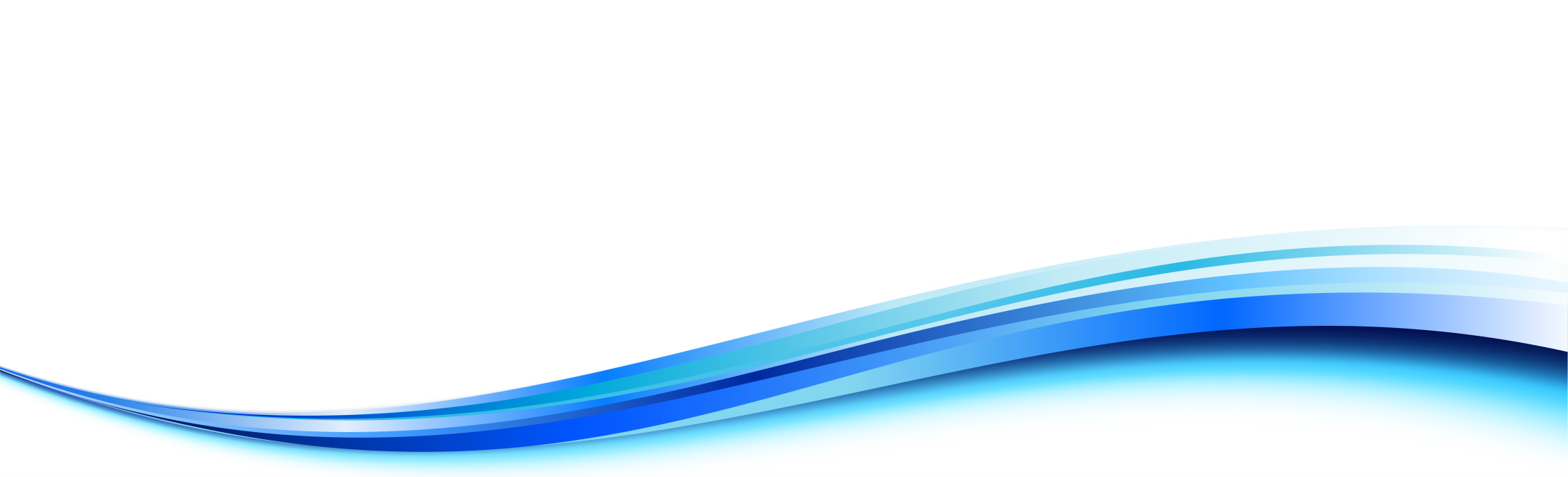 Расходы бюджета на реализацию муниципальных программ:
тыс.рублей
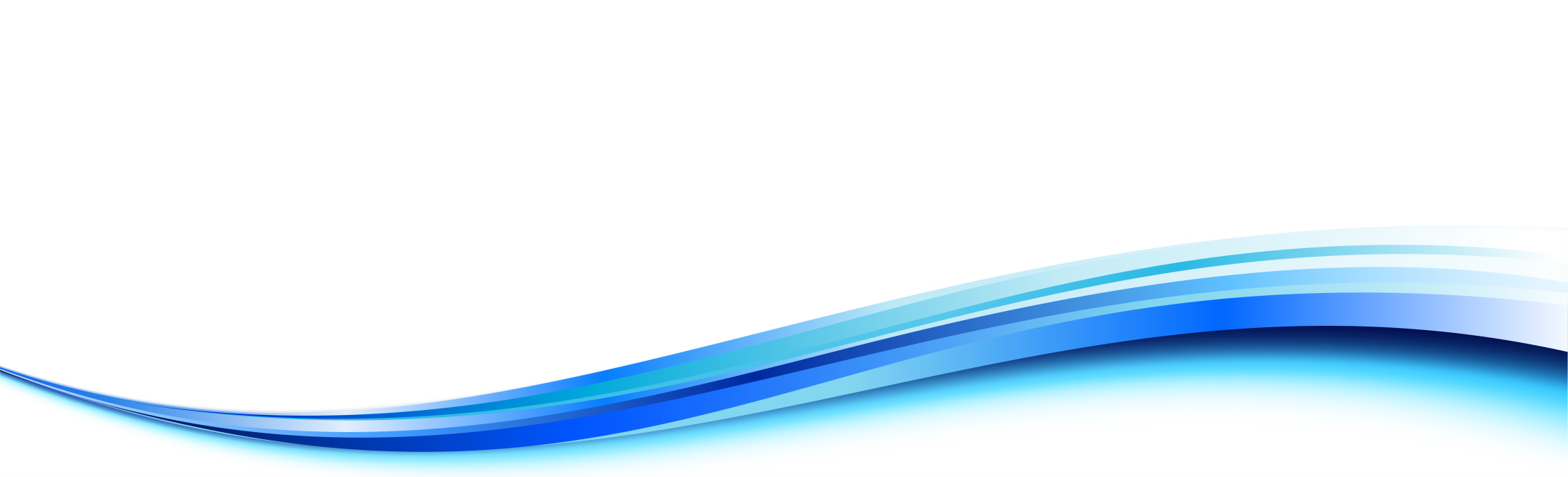 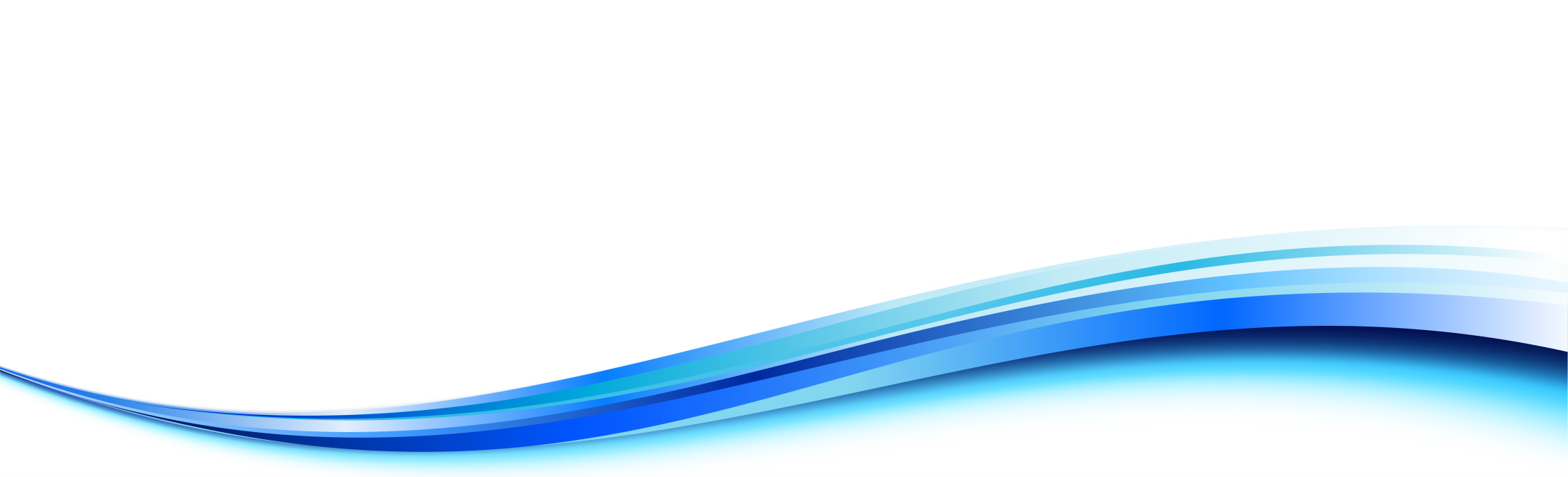 Основные показатели прогноза социально-экономического развития города Тулуна на 2024-2026 годы
Прогноз социально-экономического развития представляет собой документ, содержащий систему обоснованных представлений о направлениях и результатах социально-экономического развития на прогнозируемый период.
Прогноз социально-экономического развития города Тулуна формируется ежегодно сроком на 3 года.
Прогноз социально-экономического развития города  разрабатывается в двух вариантах – базовом и консервативном. Базовый вариант прогноза на 2024 - 2026 годы описывает наиболее вероятный сценарий развития экономики с учетом ожидаемых внешних условий и принимаемых мер экономической политики, обеспечивающих восстановление занятости и доходов населения, рост экономики и долгосрочные структурные изменения в экономике .Консервативный вариант основан на предпосылке о более затяжном восстановлении экономики и структурном замедлении темпов ее роста в среднесрочной перспективе из-за последствий распространения новой коронавирусной инфекции и введении санкционных ограничений.
В данном разделе представлены отдельные показатели базового варианты прогноза социально-экономического развития города Тулуна на среднесрочный период. С полной версией прогноза можно ознакомиться в материалах к проекту бюджета города.
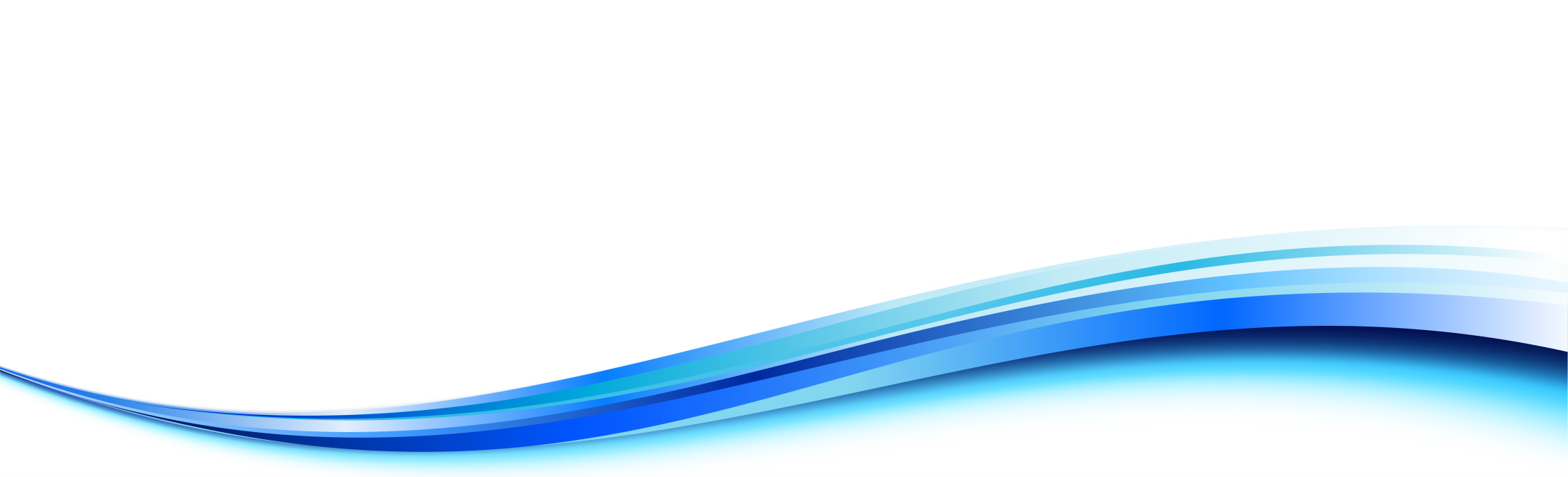 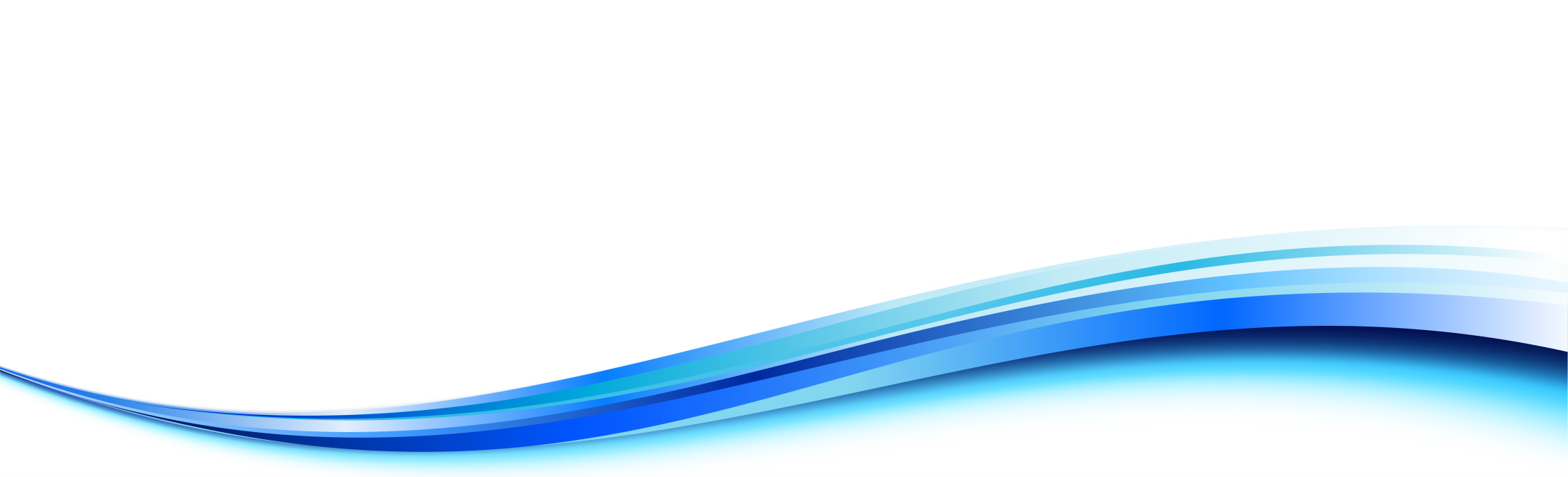 Целевые показатели (индикаторы) муниципальных программ
Муниципальная программа 
«Совершенствование механизмов экономического развития»
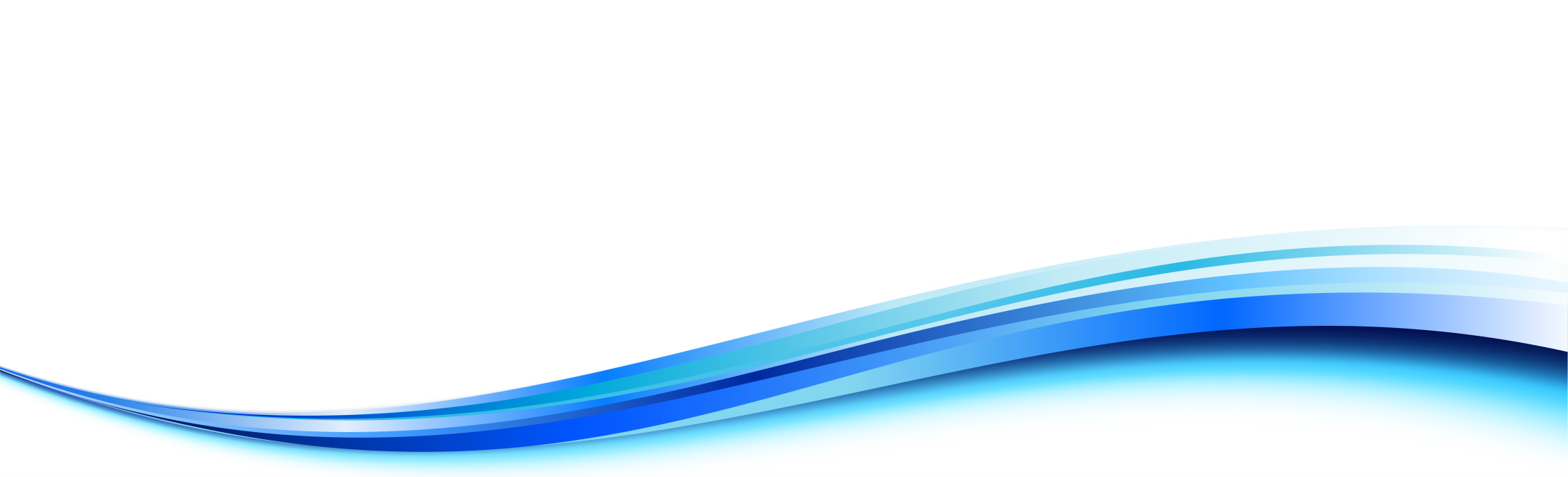 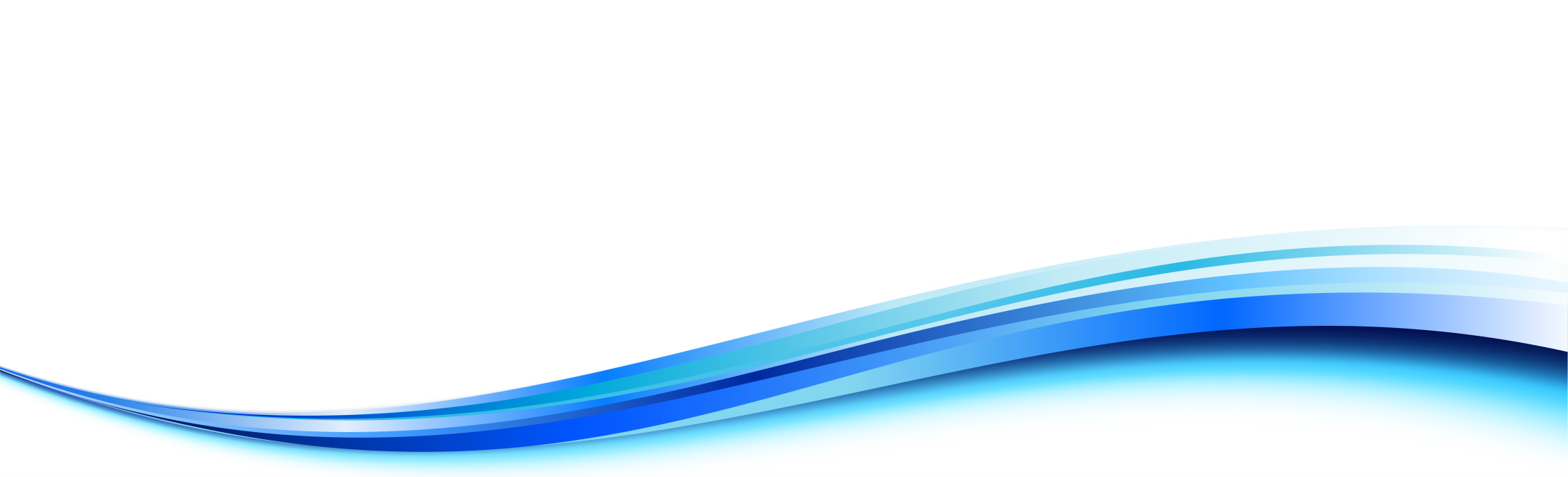 Муниципальная программа «Труд»
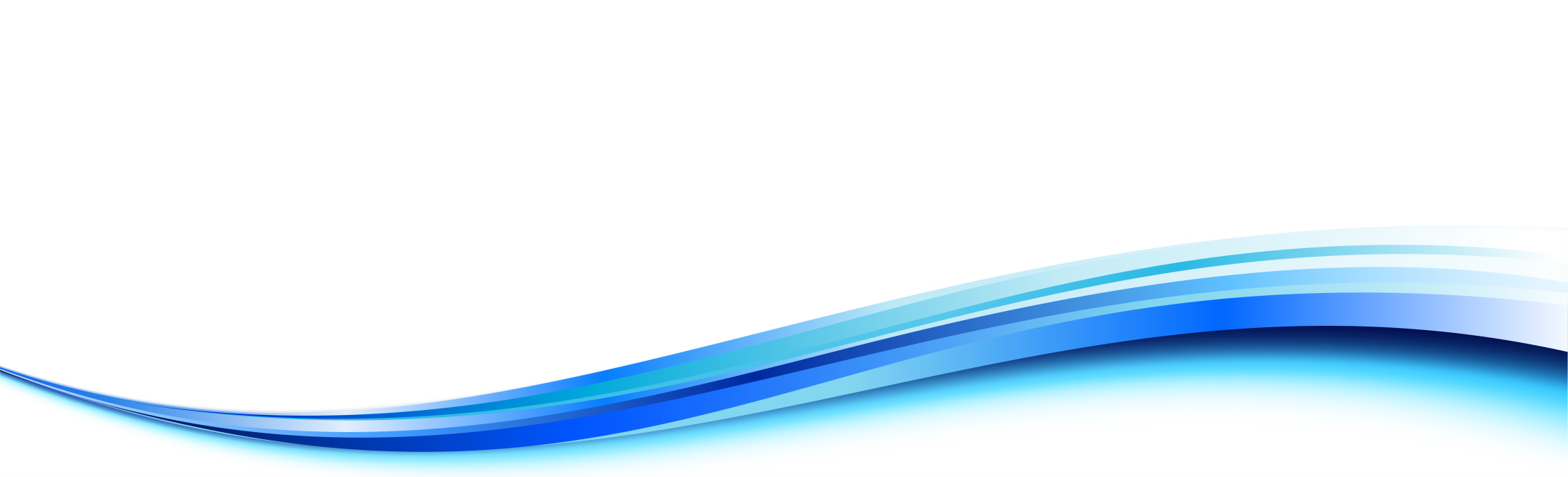 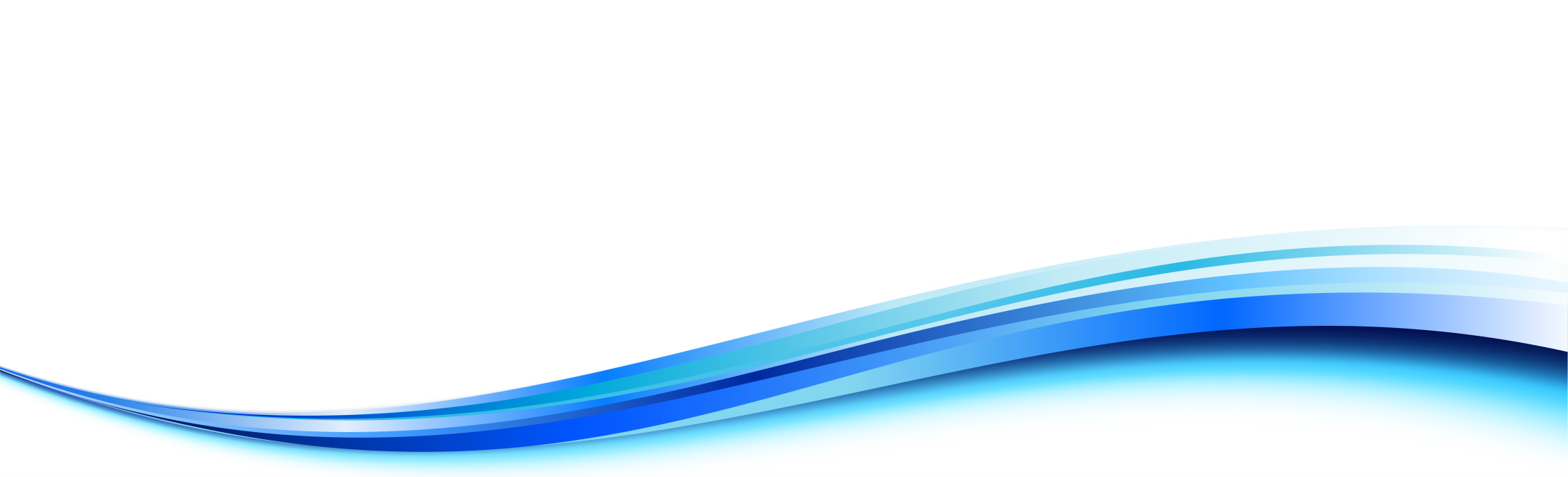 Муниципальная программа «Образование»
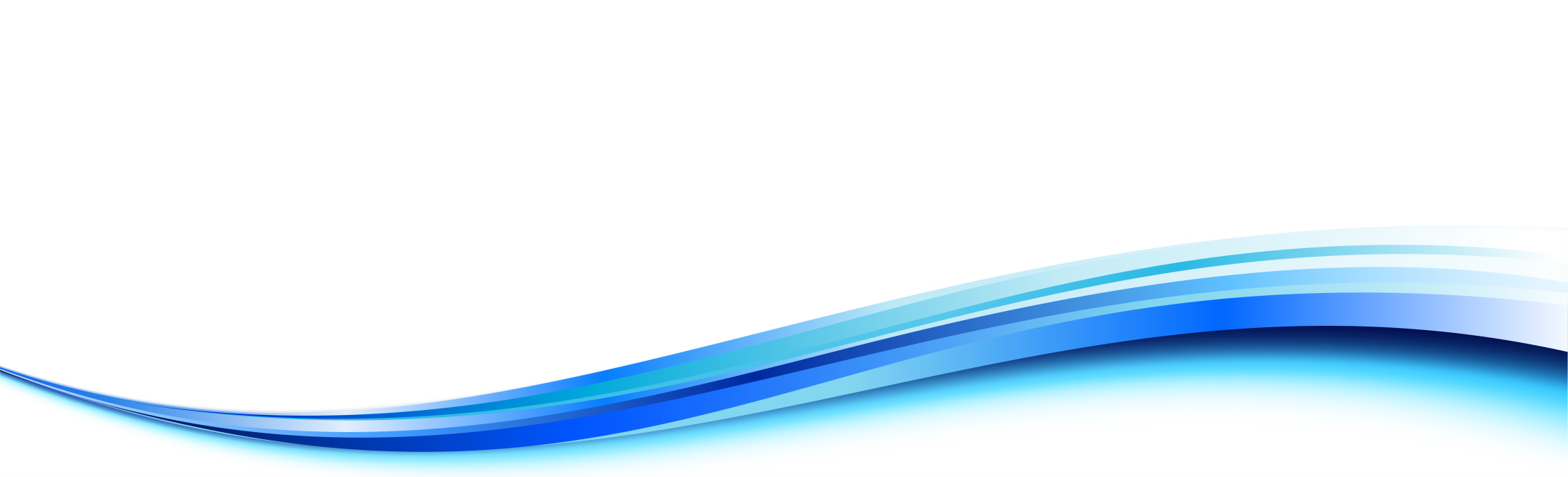 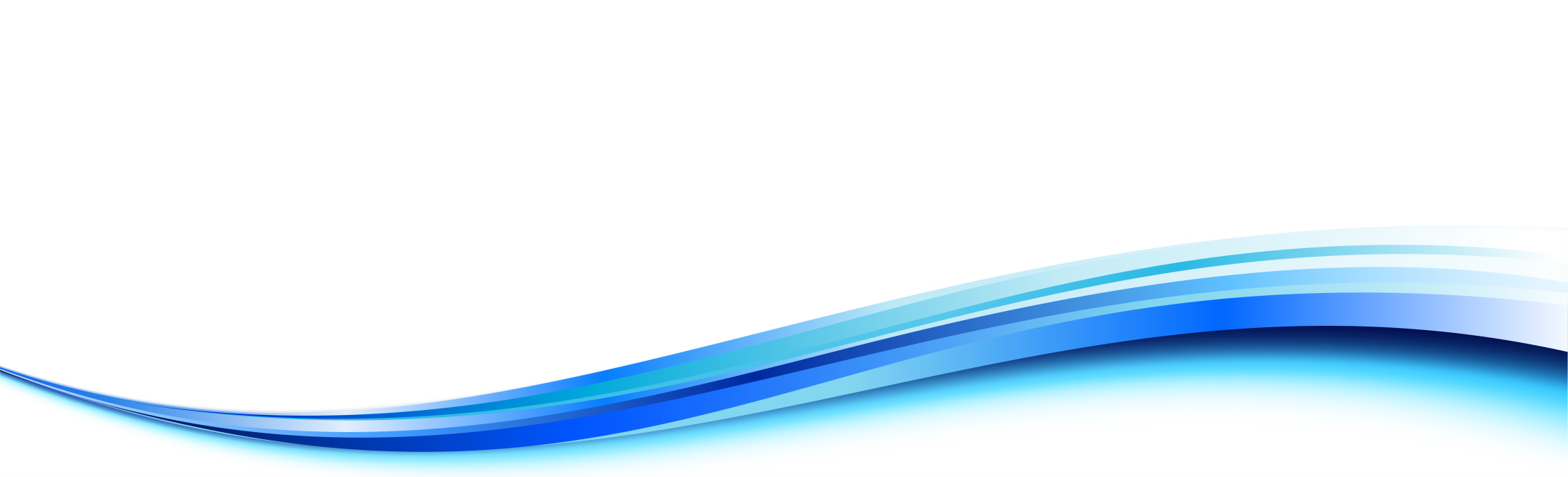 Муниципальная программа «Культура»
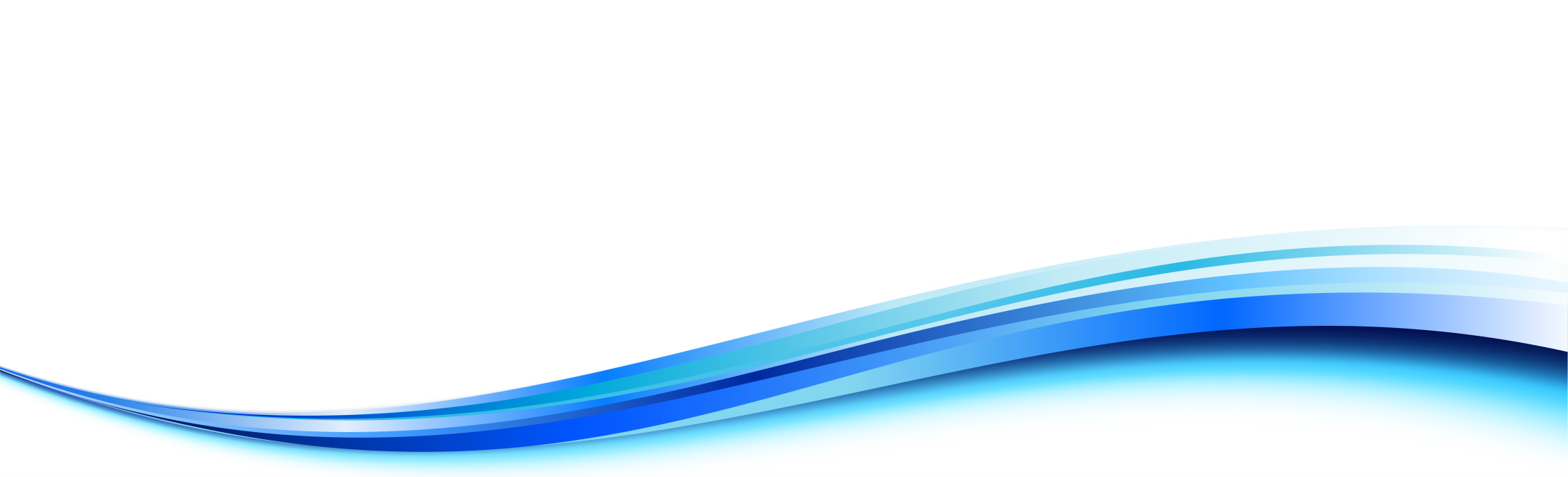 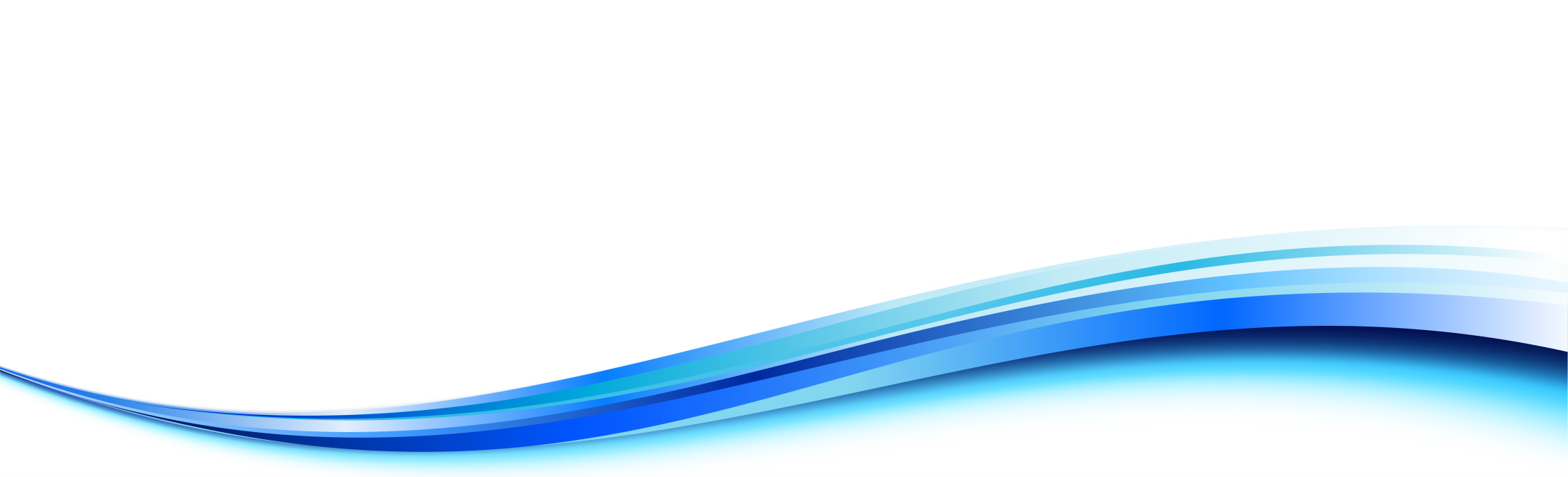 Муниципальная программа «Молодежь»
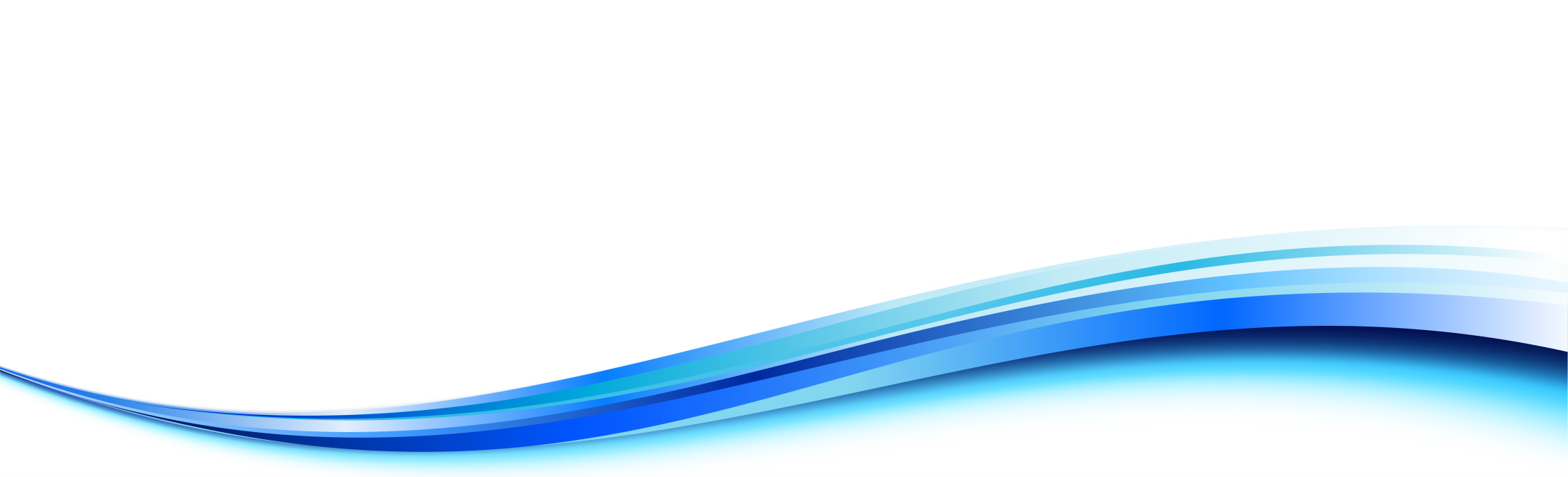 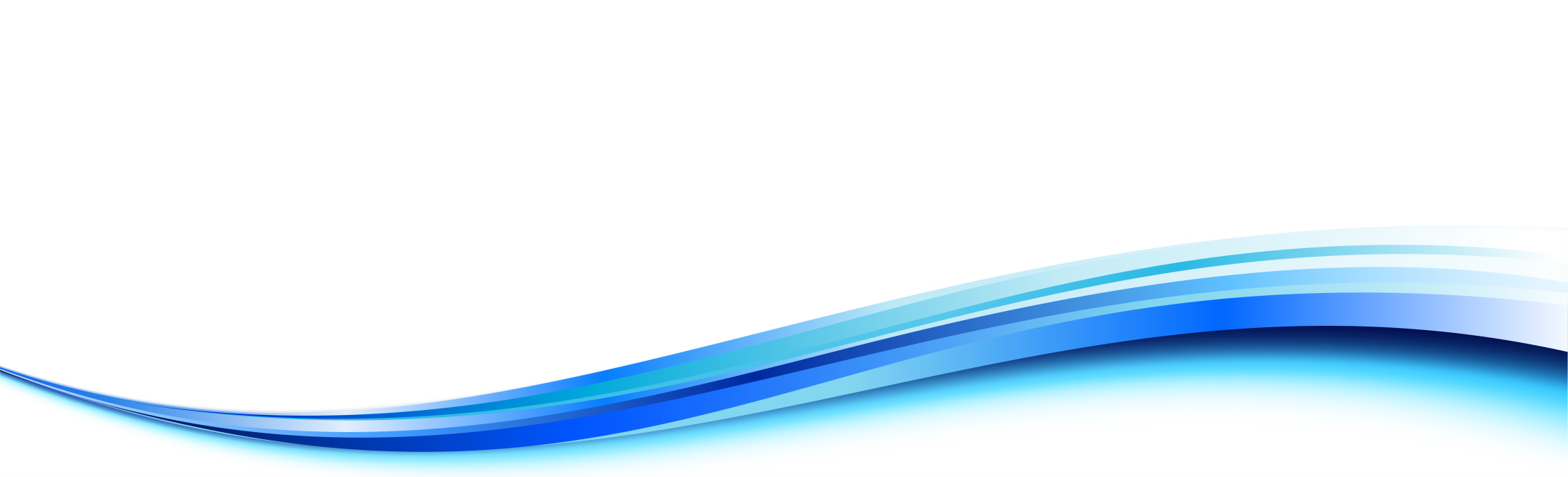 Муниципальная программа «Доступное жилье»
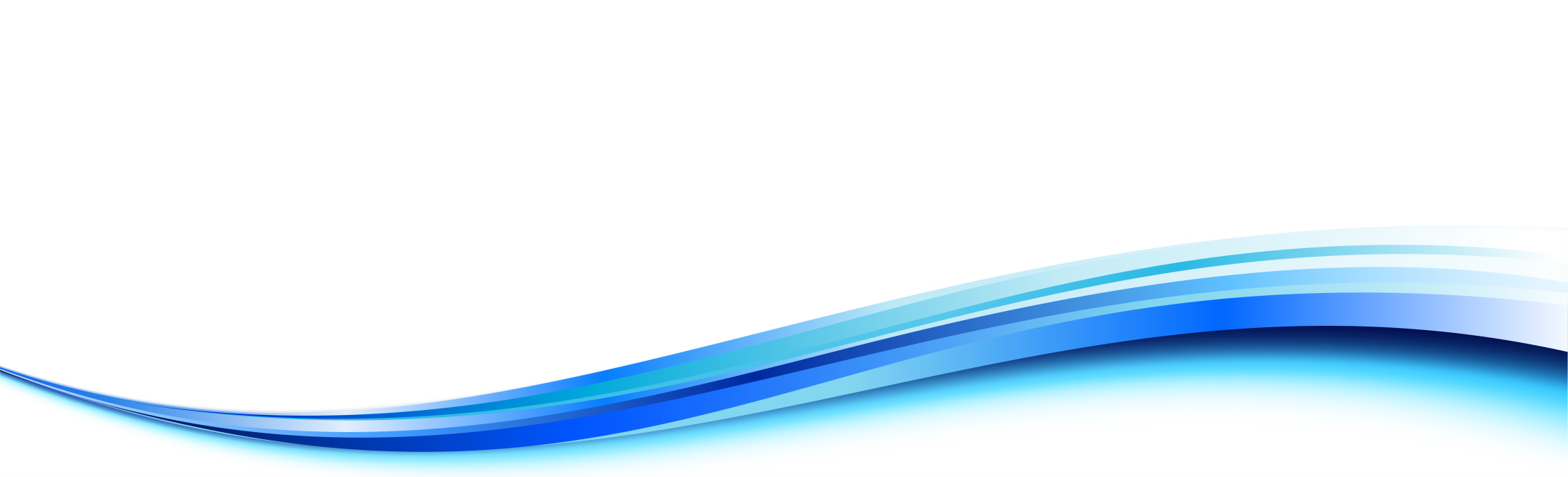 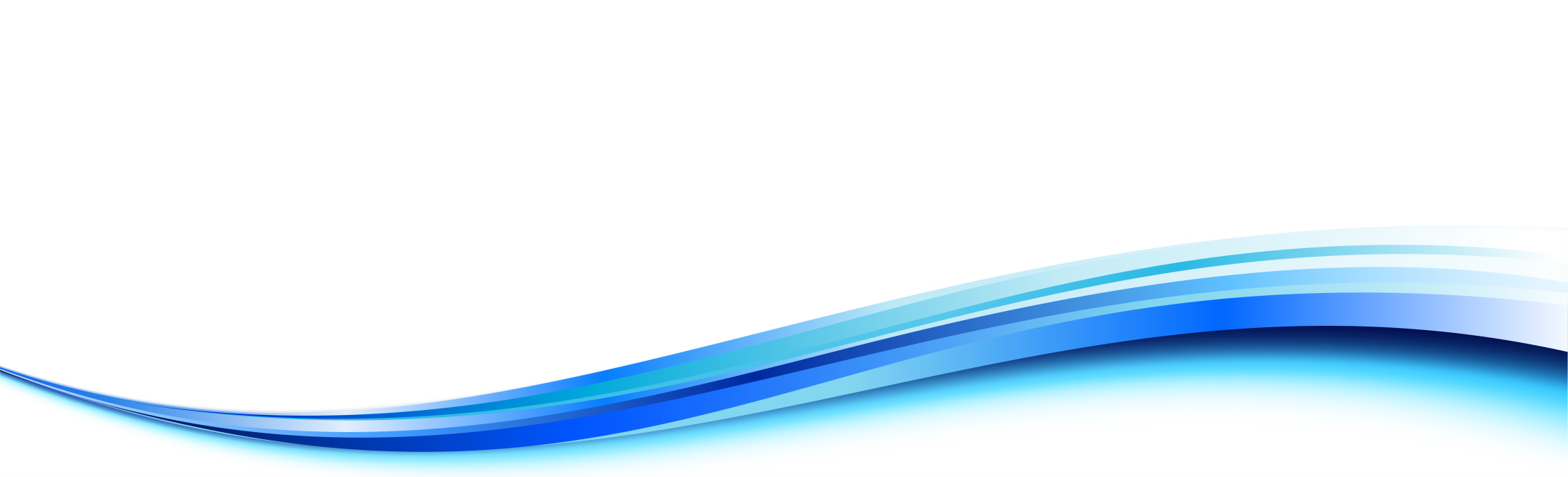 Муниципальная программа «Физическая культура и спорт»
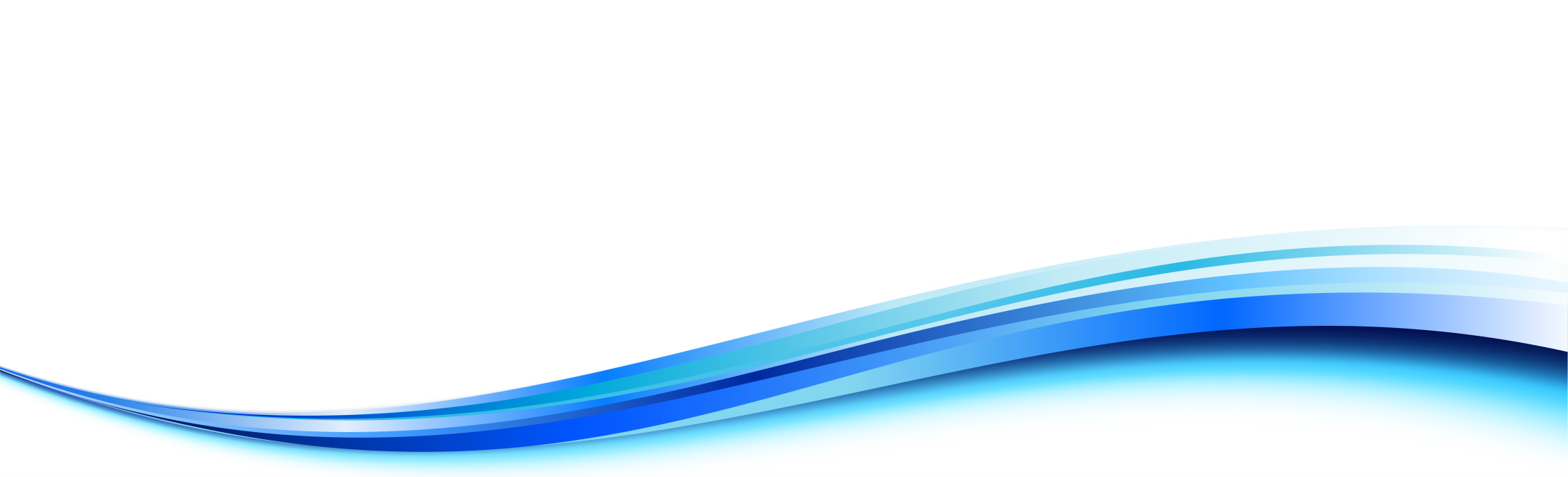 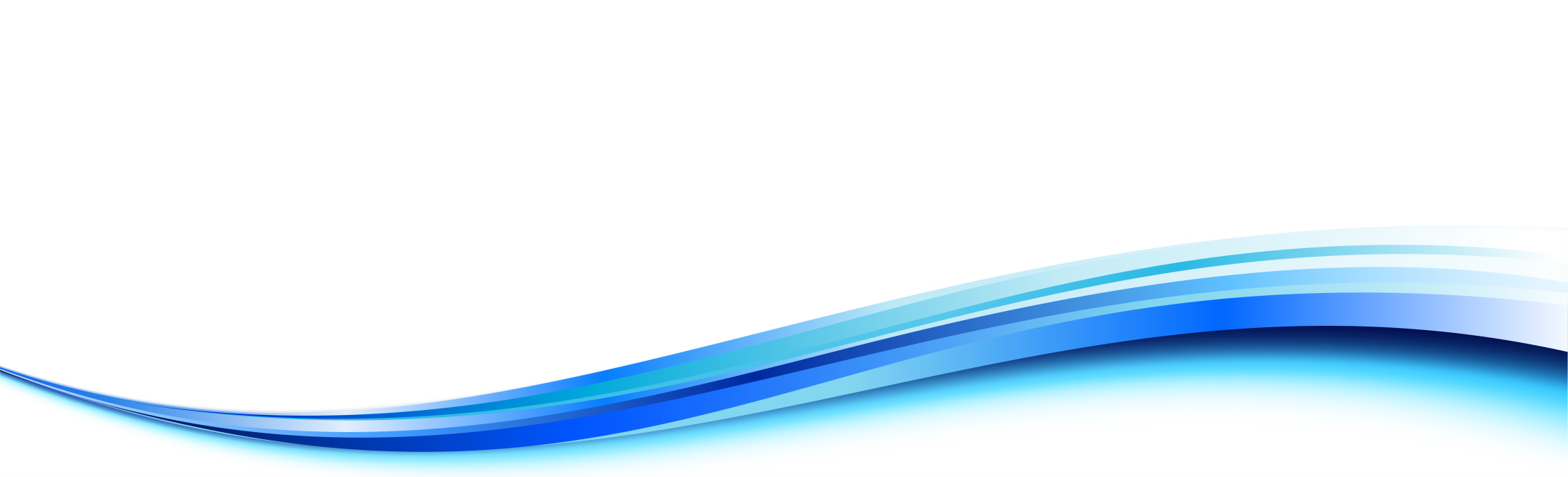 Муниципальная программа «Охрана здоровья населения»
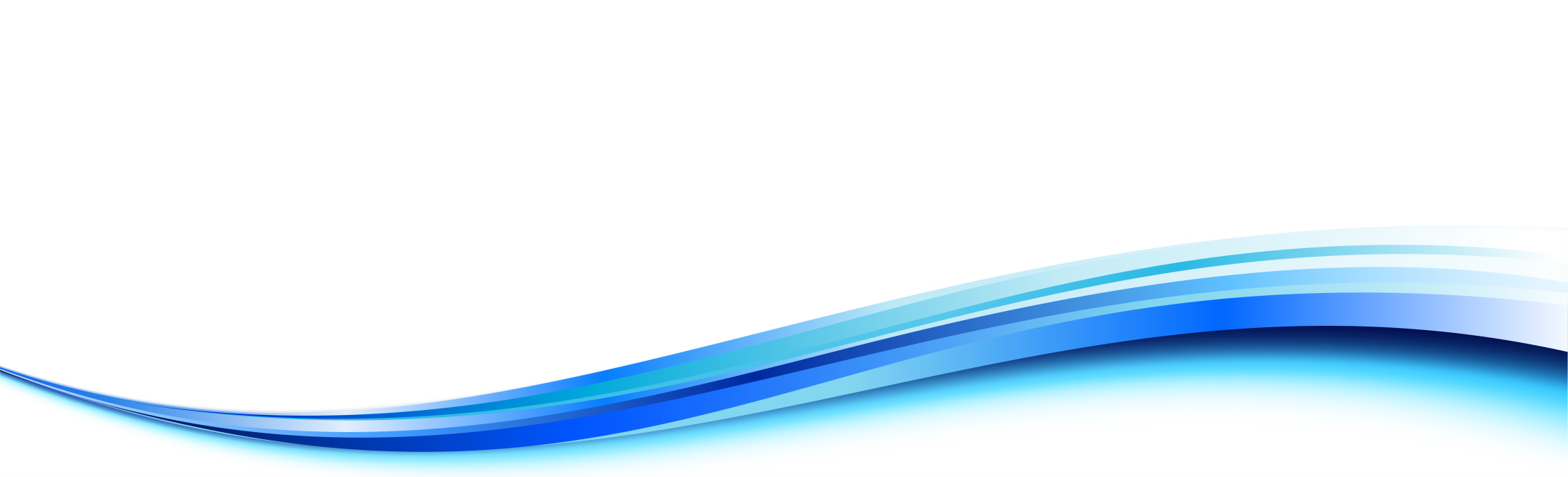 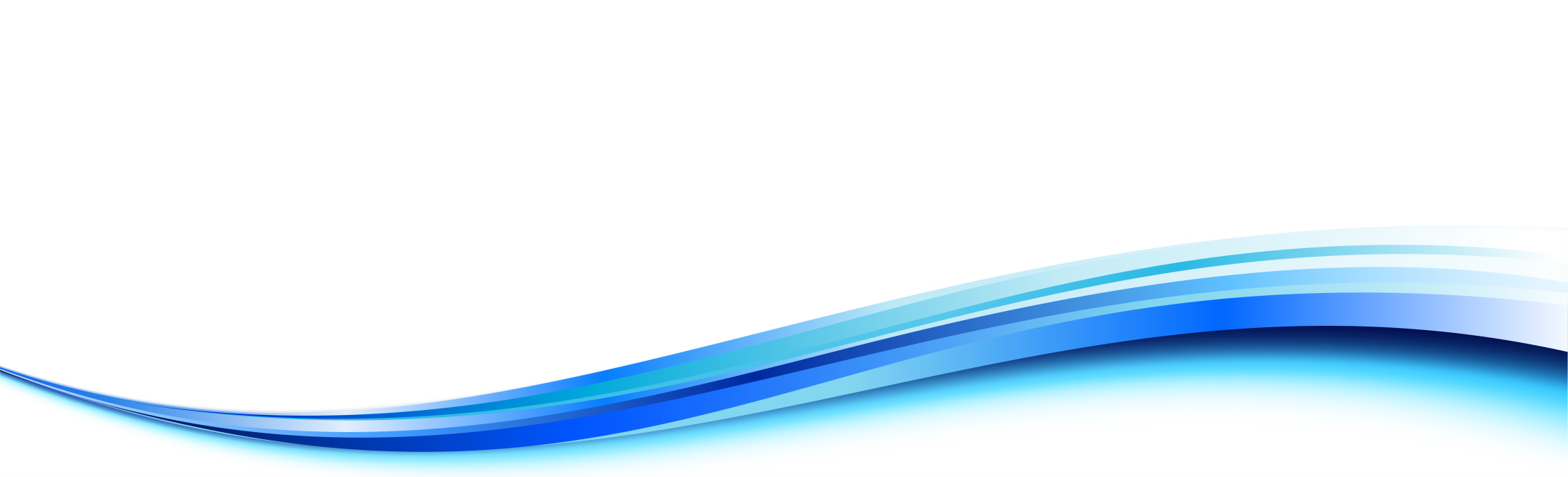 Муниципальная программа «Обеспечение комплексных мер безопасности»
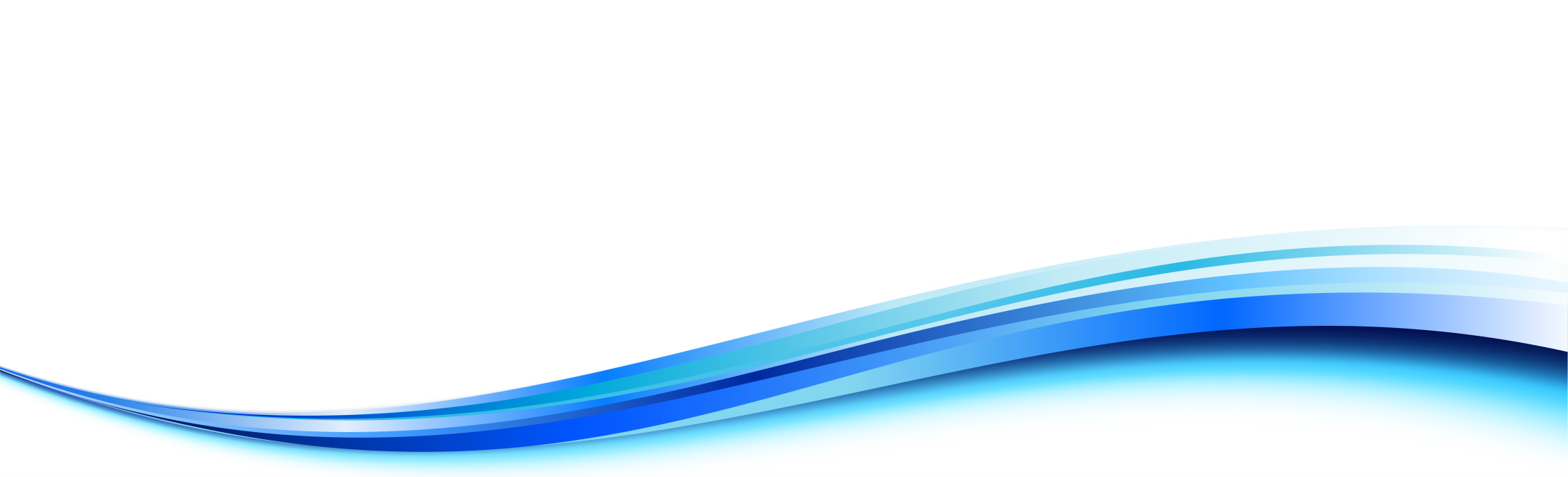 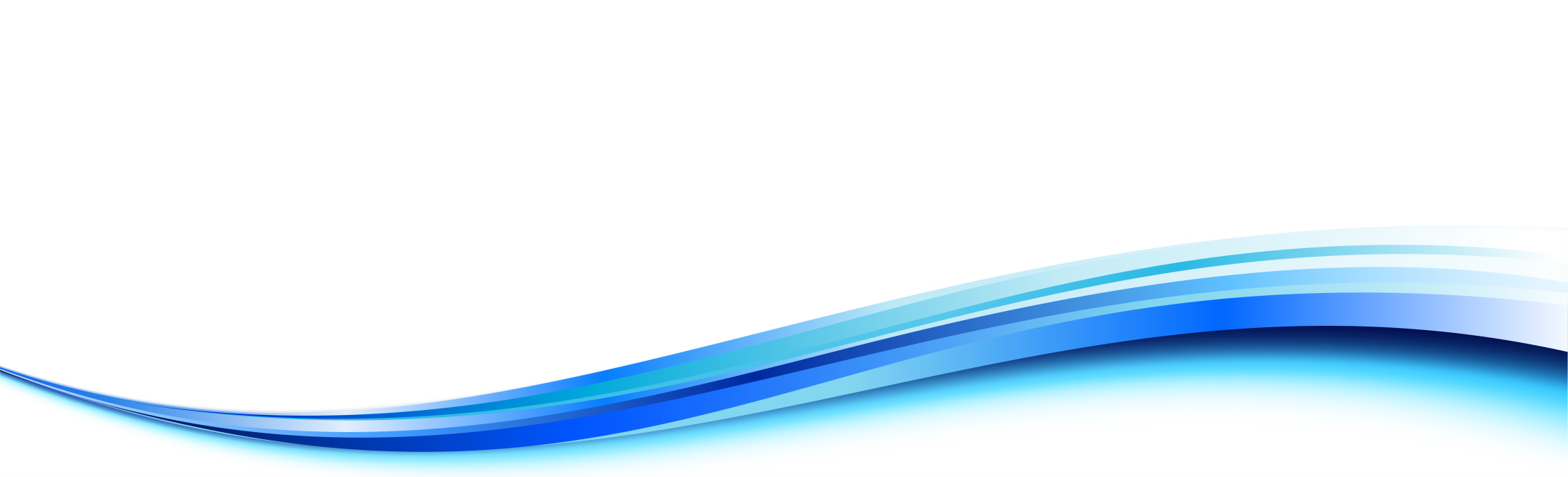 Муниципальная программа «Поддержка отдельных категорий граждан и социально ориентированных некоммерческих организаций»
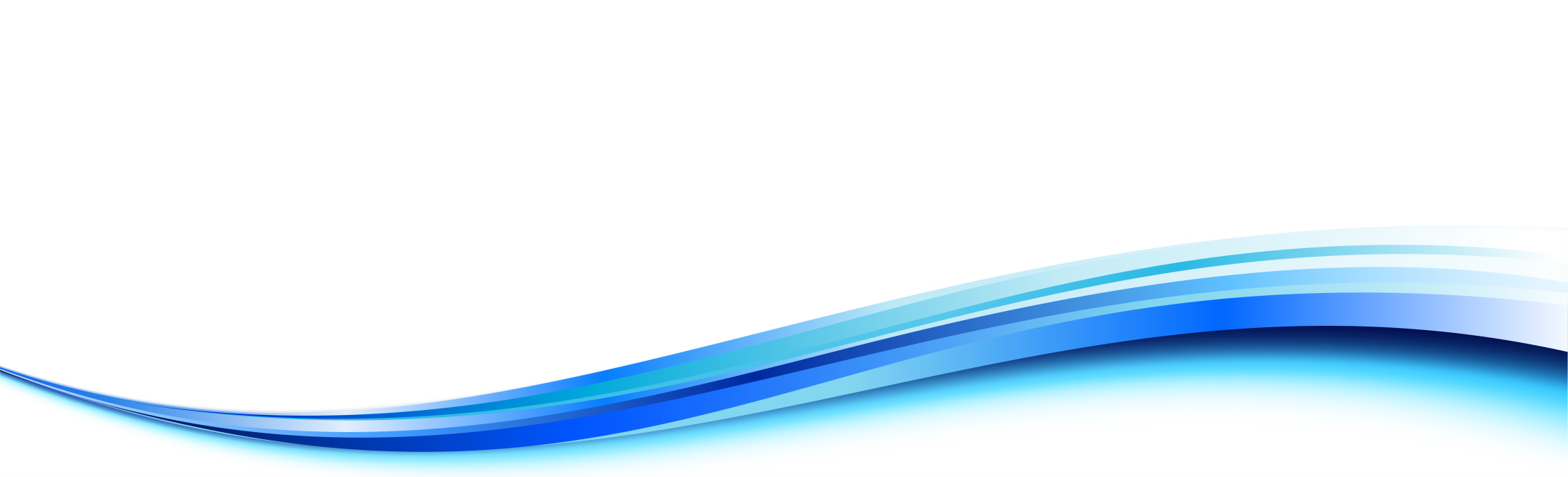 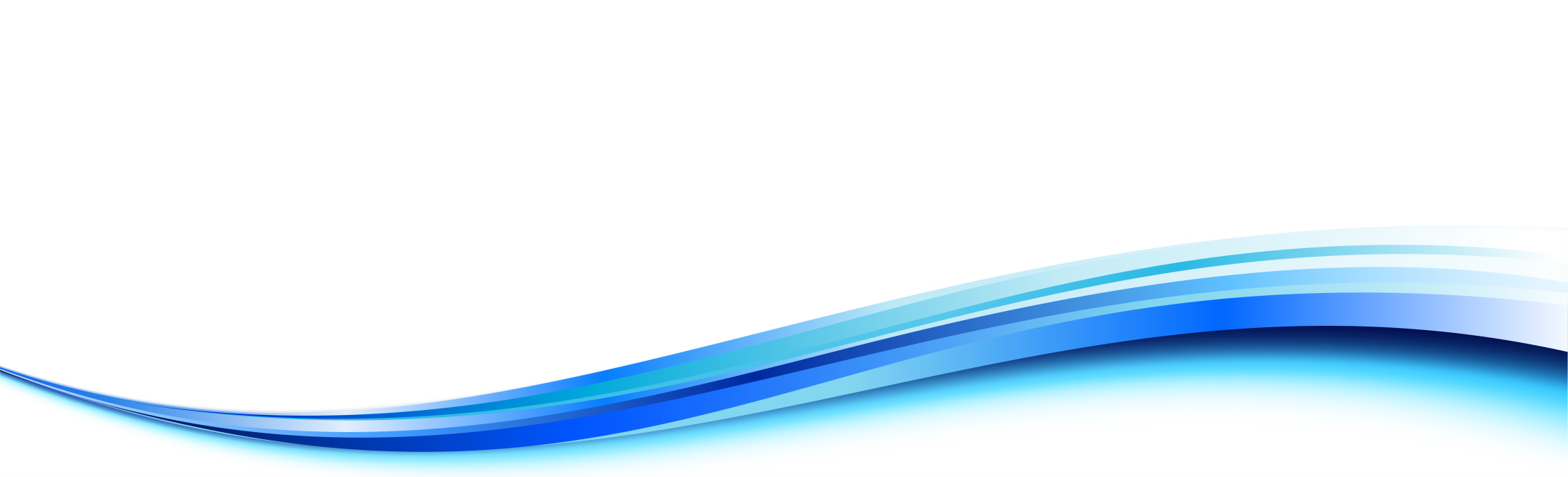 Муниципальная программа «Транспортное обслуживание населения»
Муниципальная программа «Жилищно-коммунальное хозяйство»
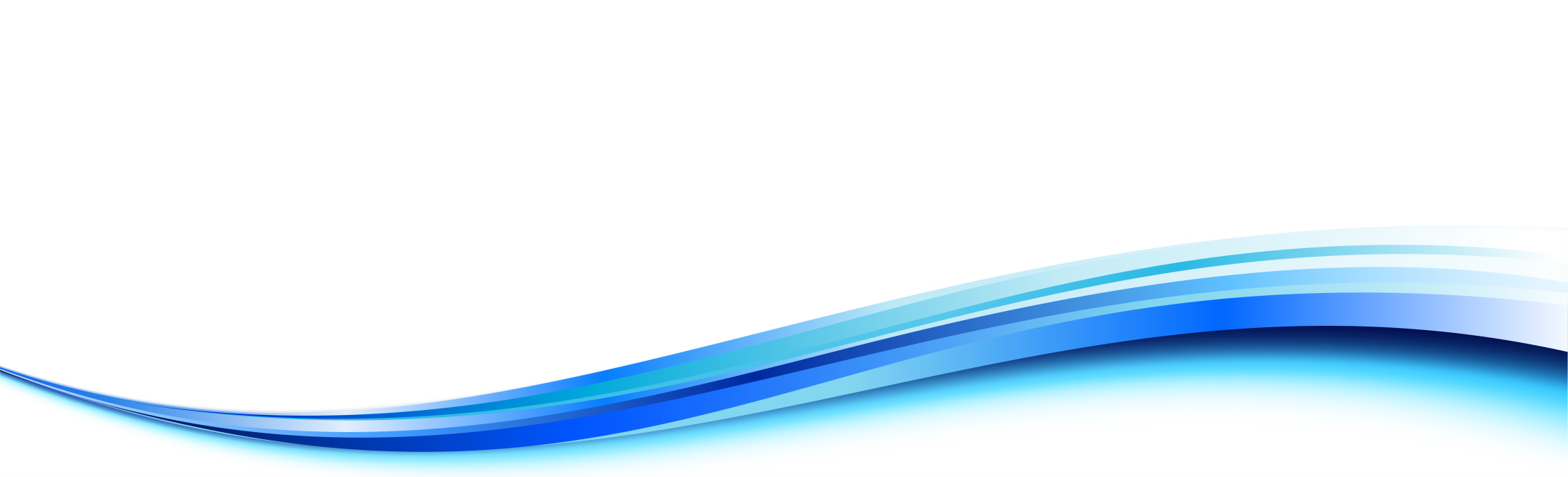 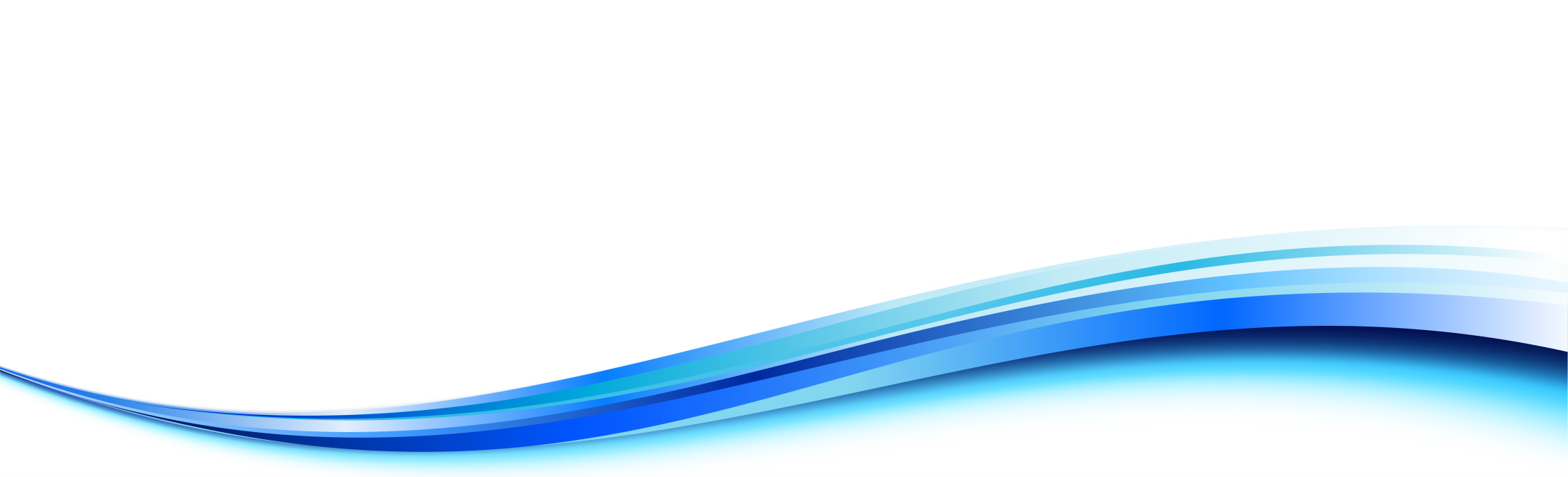 Муниципальная программа «Охрана окружающей среды»
Муниципальная программа «Городские дороги»
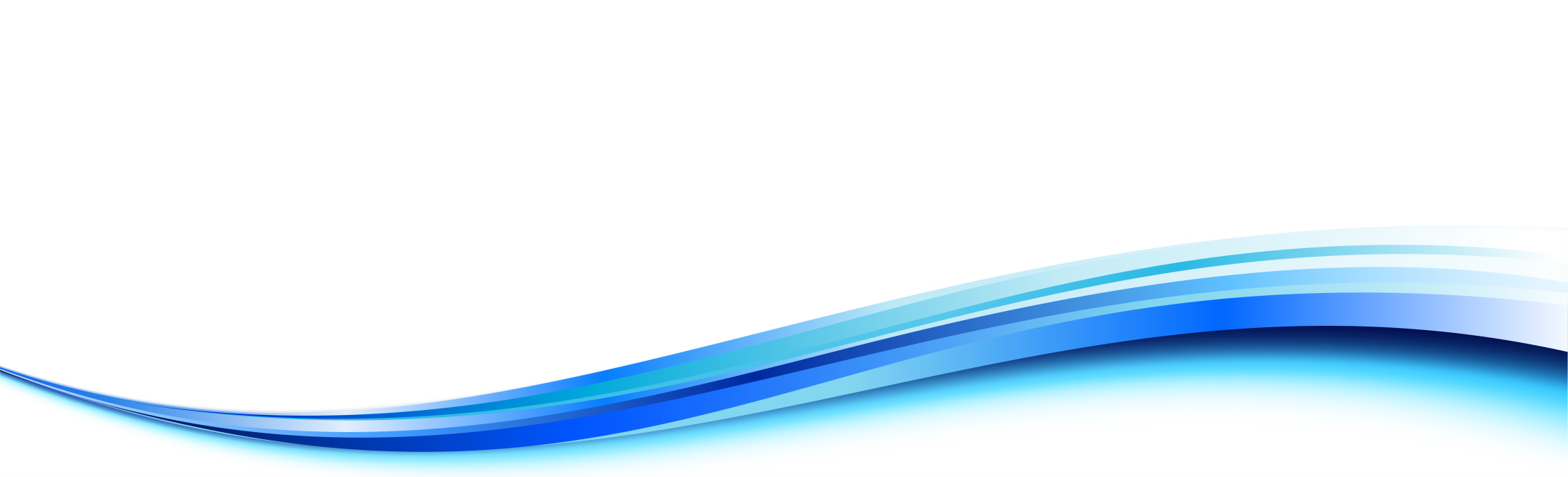 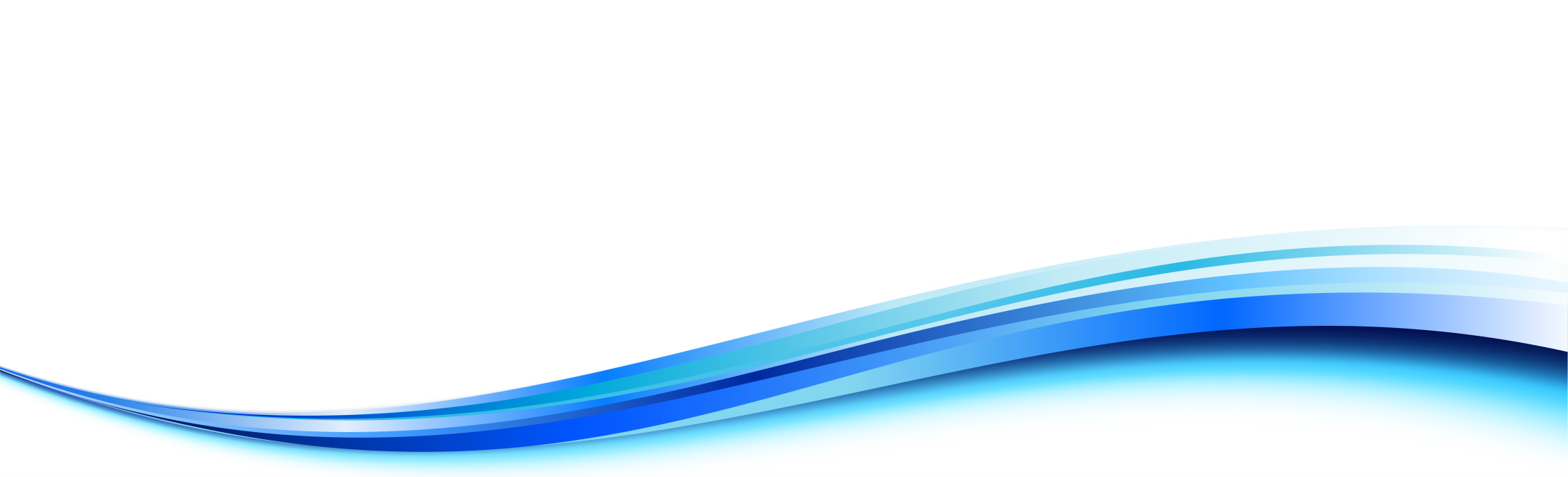 Муниципальная программа «Градостроительство»
Муниципальная программа «Формирование современной городской среды»
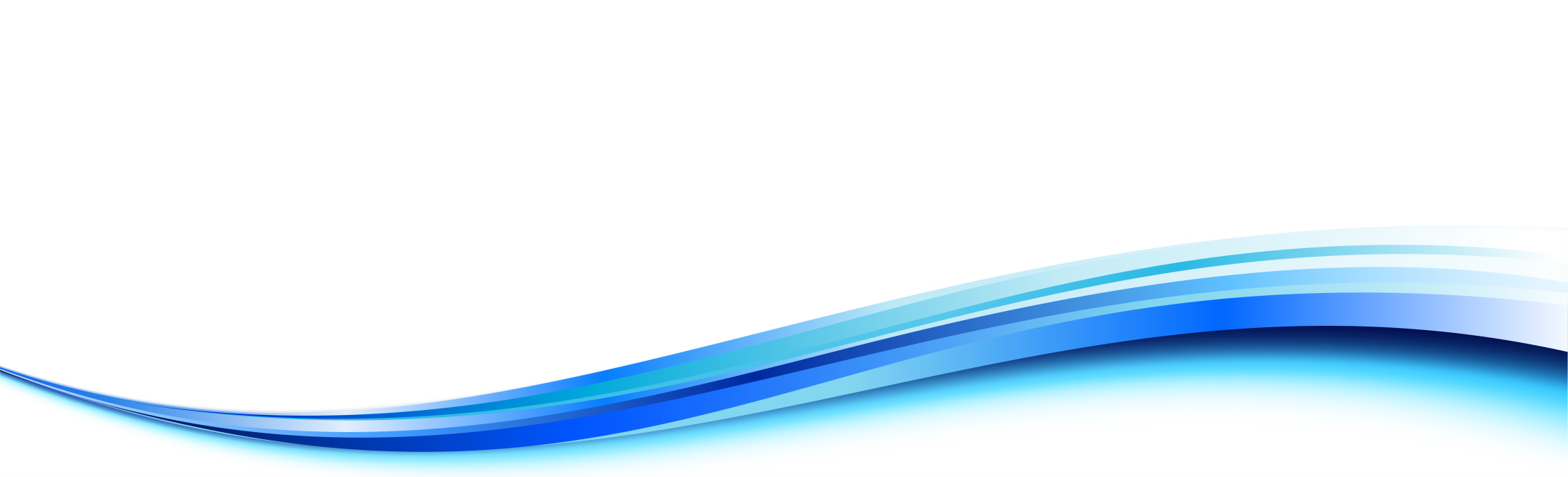 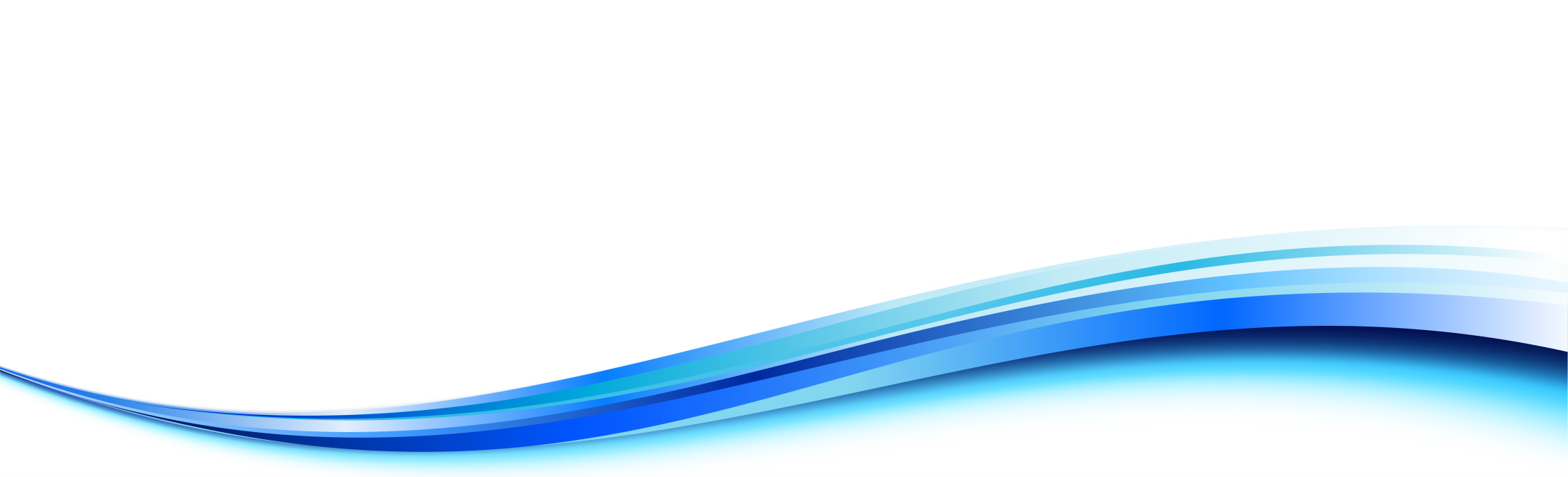 Муниципальная программа «Управление имуществом и земельными ресурсами»
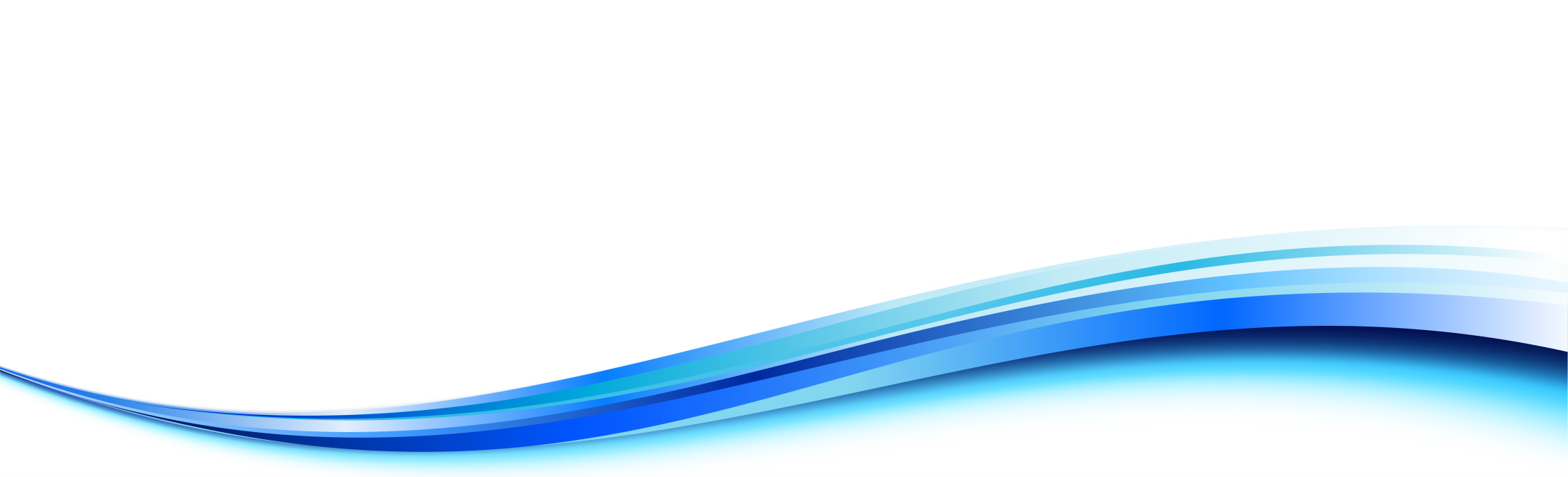 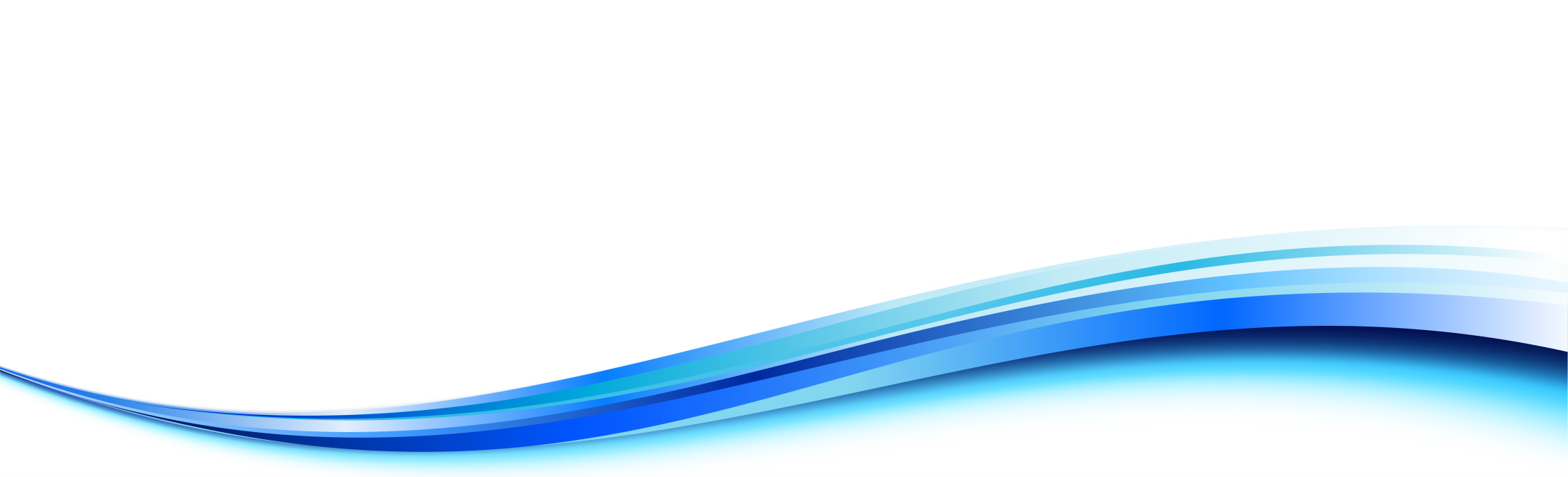 Муниципальная программа «Управление имуществом и земельными ресурсами»
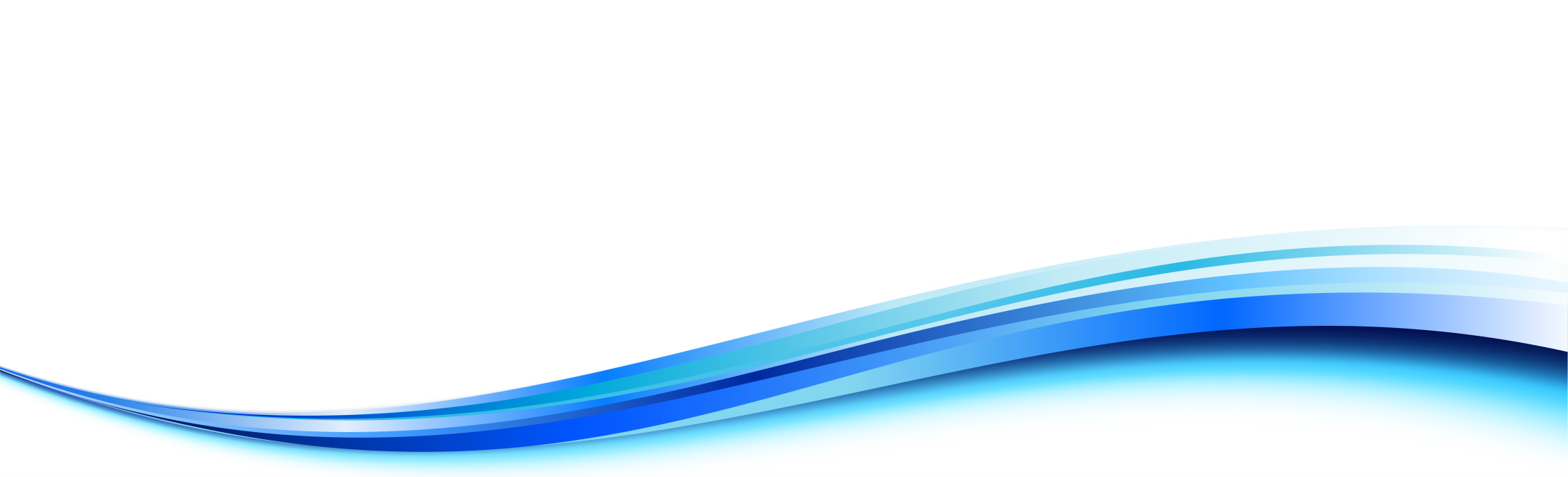 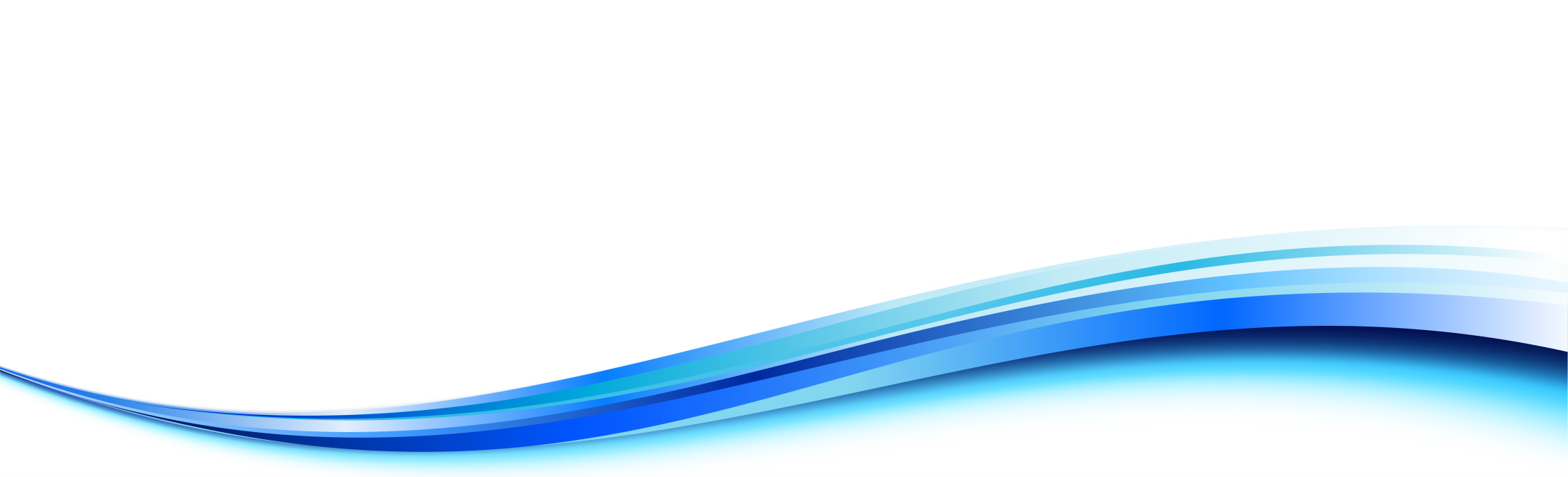 Предусмотрена реализация 17 муниципальных программ
Объем расходов на реализацию муниципальных программ
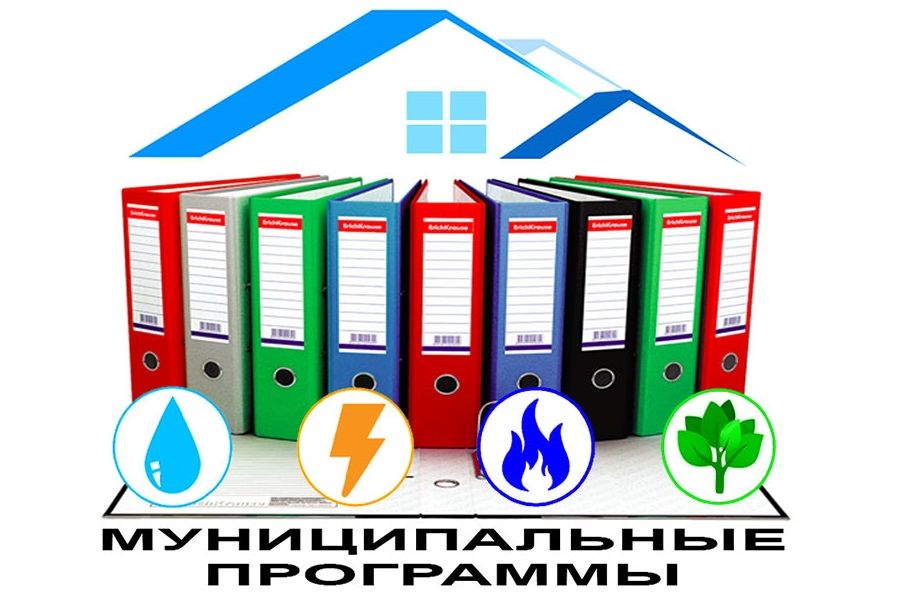 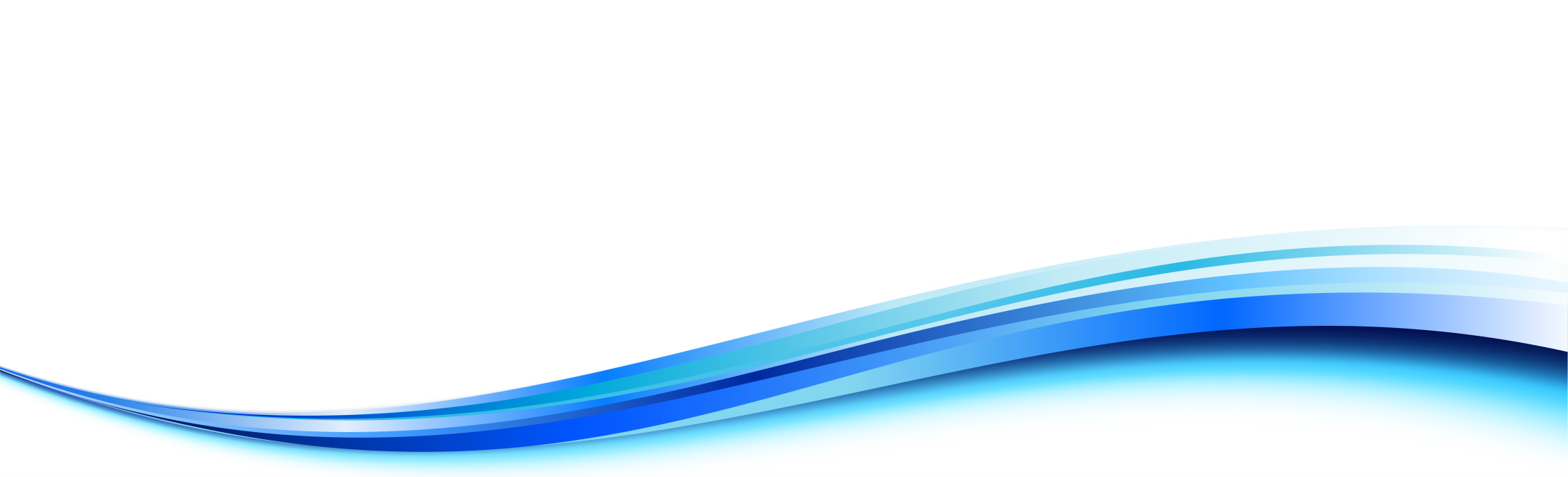 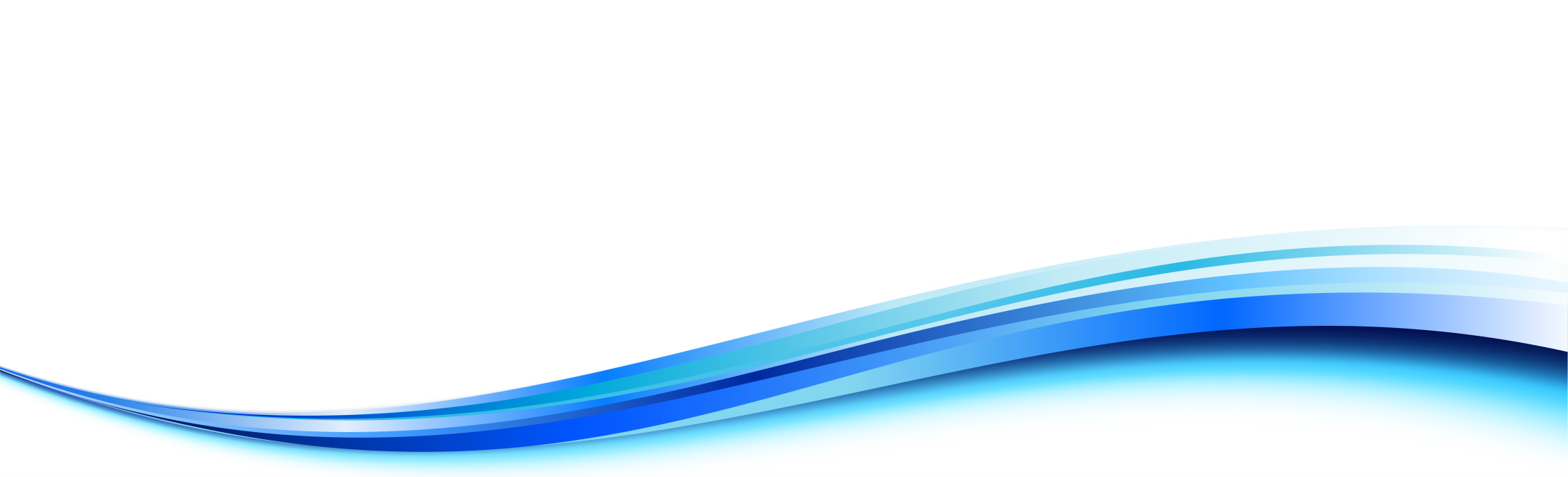 Муниципальные программы в социальной сфере в 2024 году:
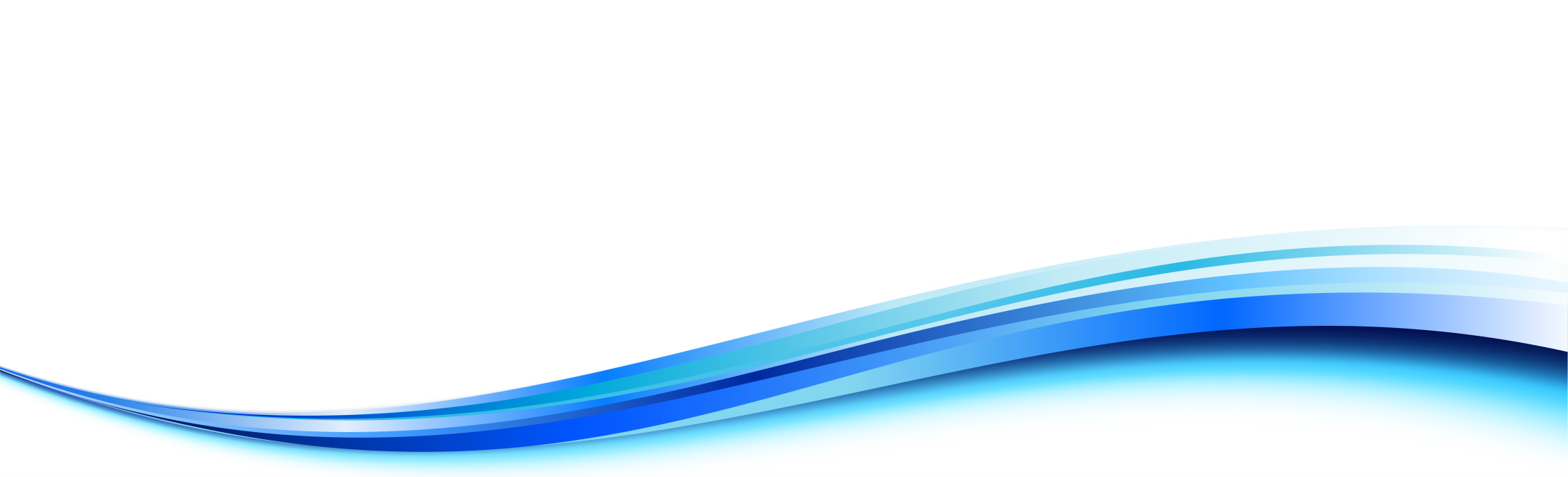 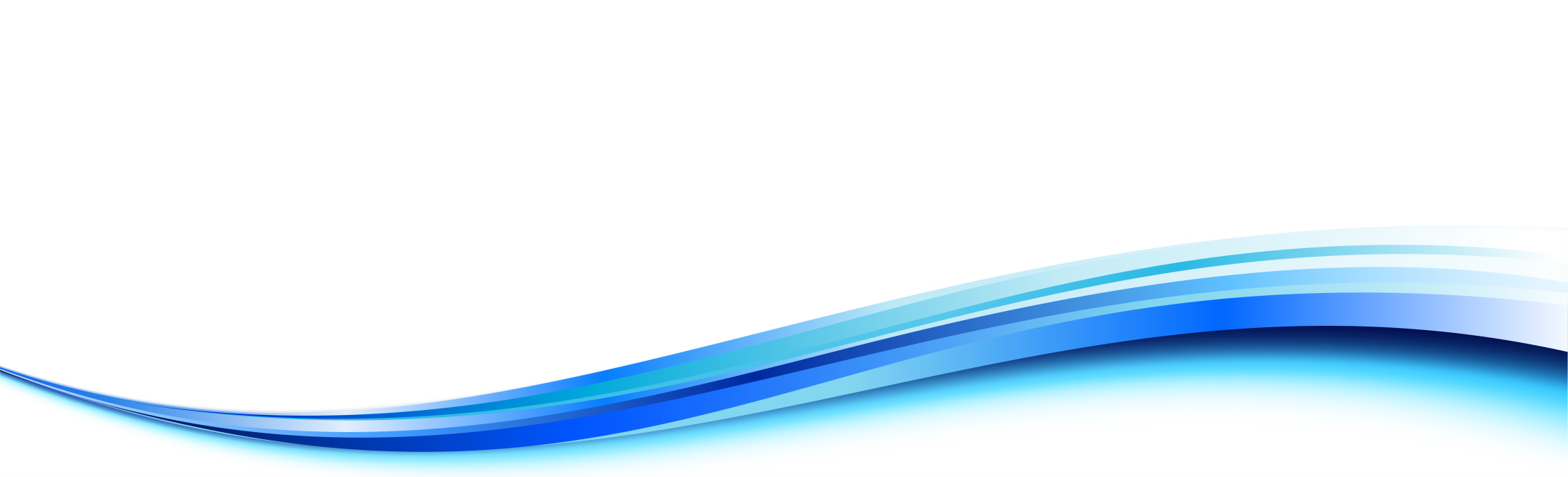 Муниципальные программы социальной направленности
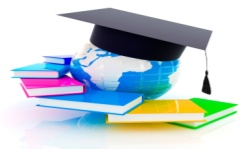 Муниципальная программа«Образование»
Муниципальная программа«Культура»
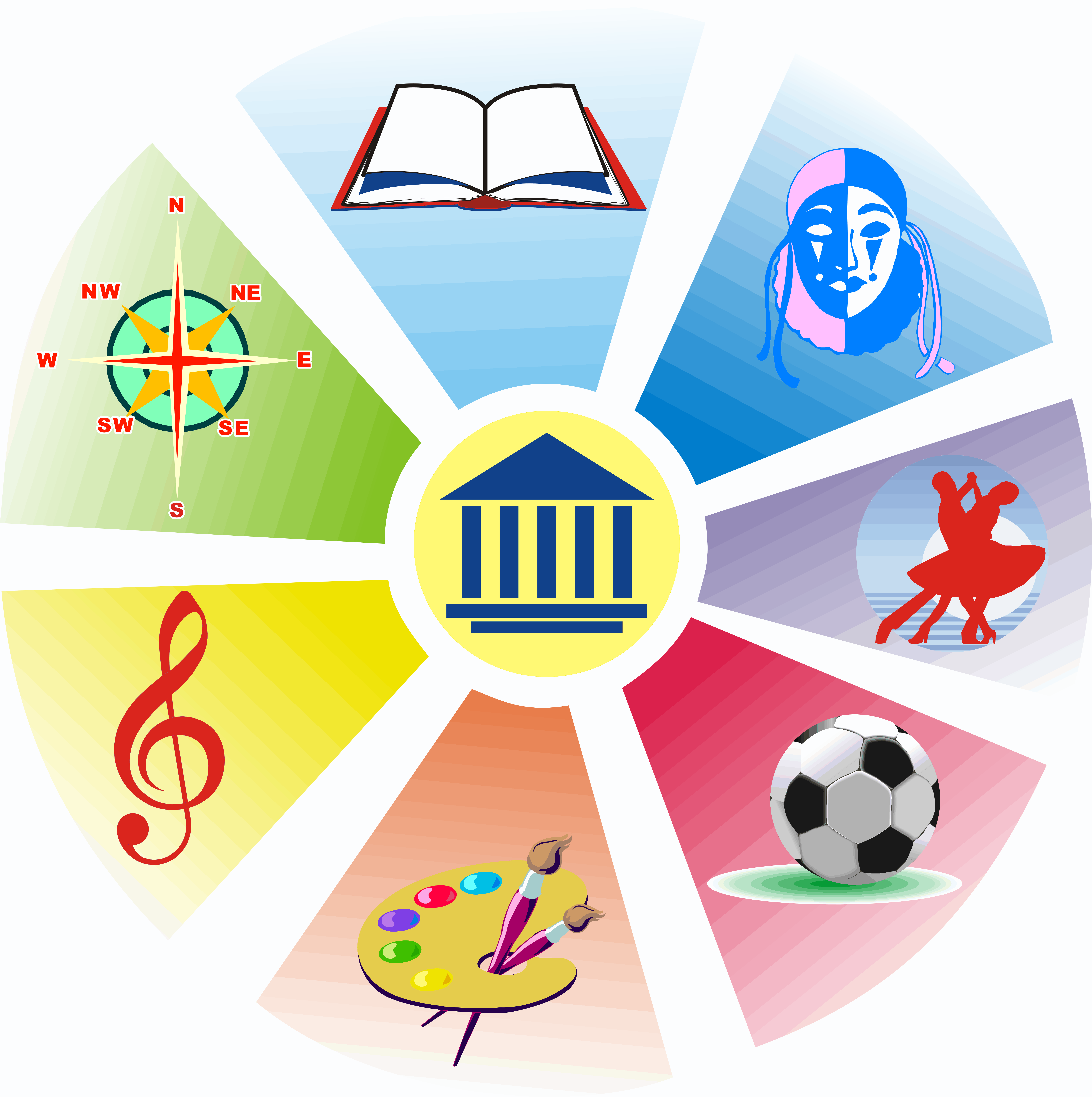 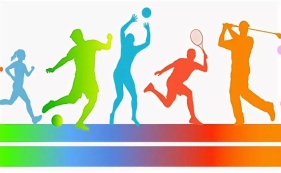 Муниципальная программа«Физкультура и спорт»
Муниципальная программа«Поддержка отдельных категорий граждан и социально ориентированных некоммерческих организаций»
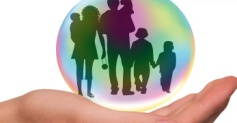 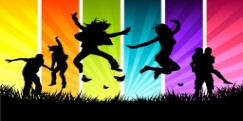 Муниципальная программа«Молодежь»
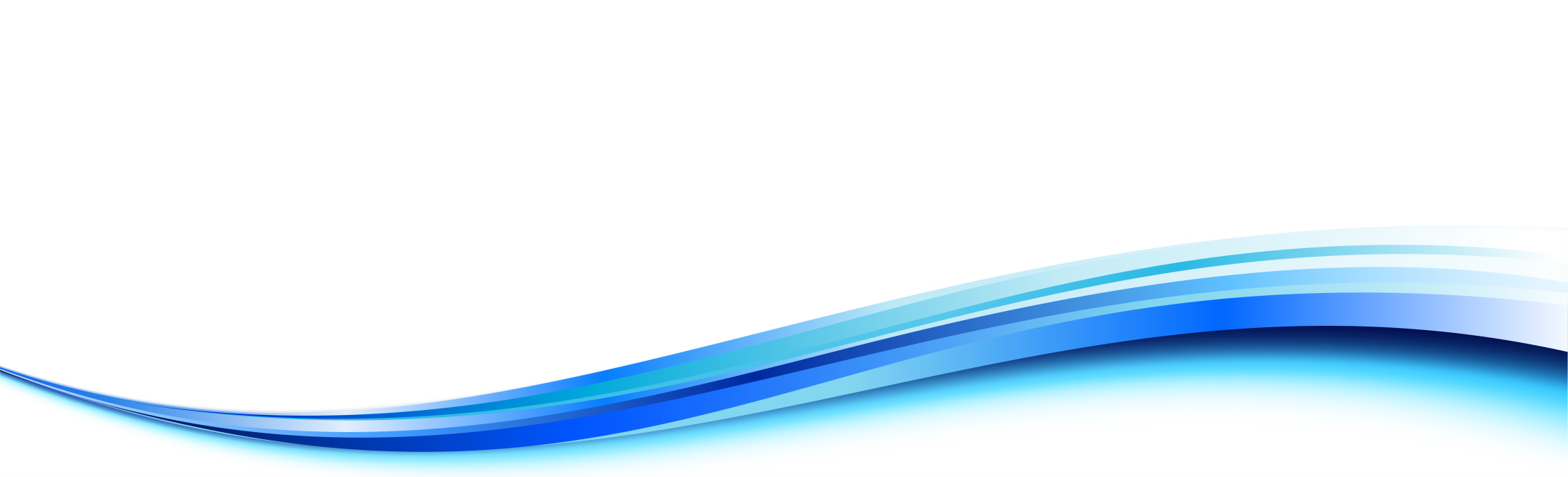 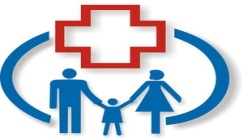 Муниципальная программа«Охрана здоровья населения»
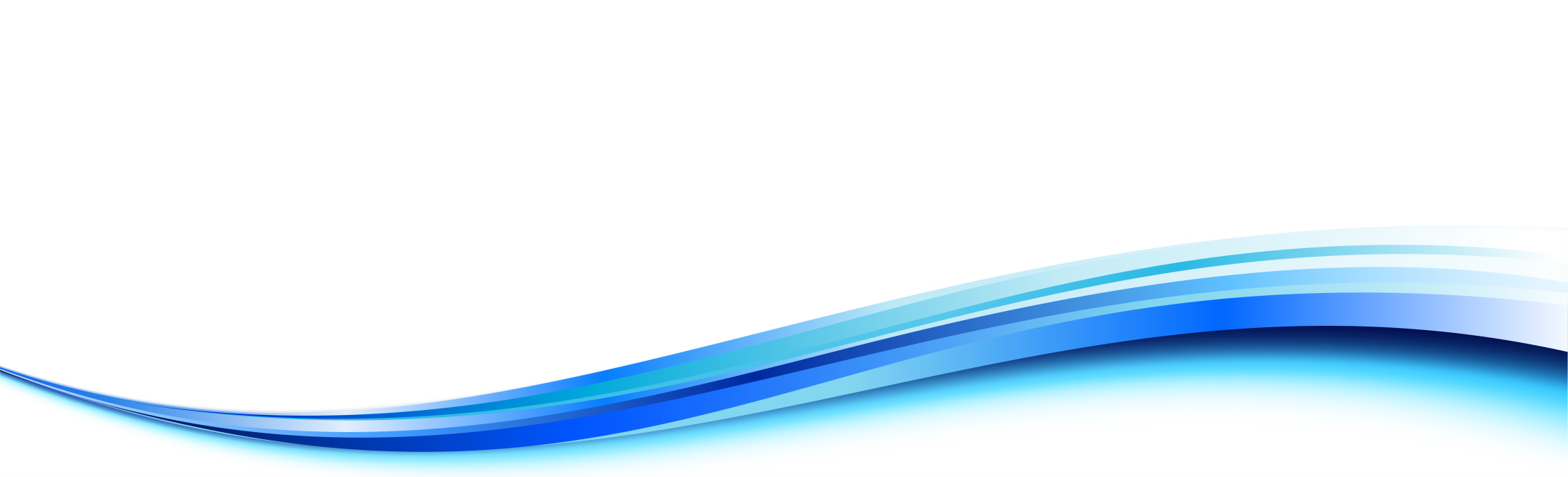 Бесплатное питание обучающихся в образовательных организациях, 58 млн.рублей
                                                                                                      млн.руб.
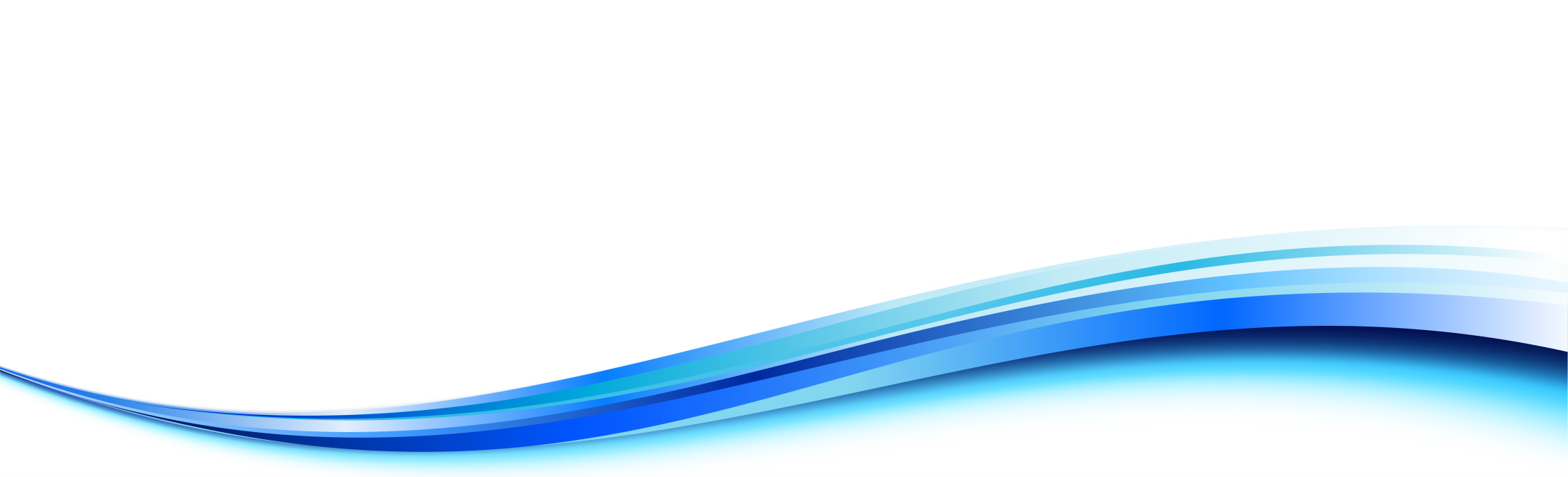 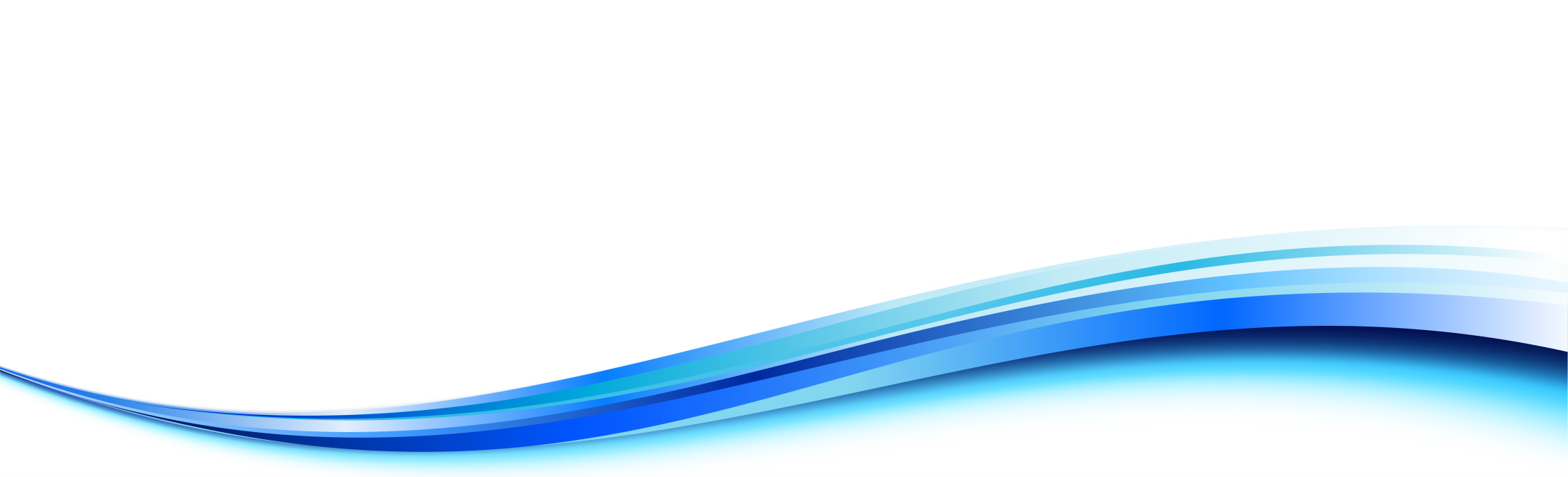 Расходы с сфере культуры и молодежной политики
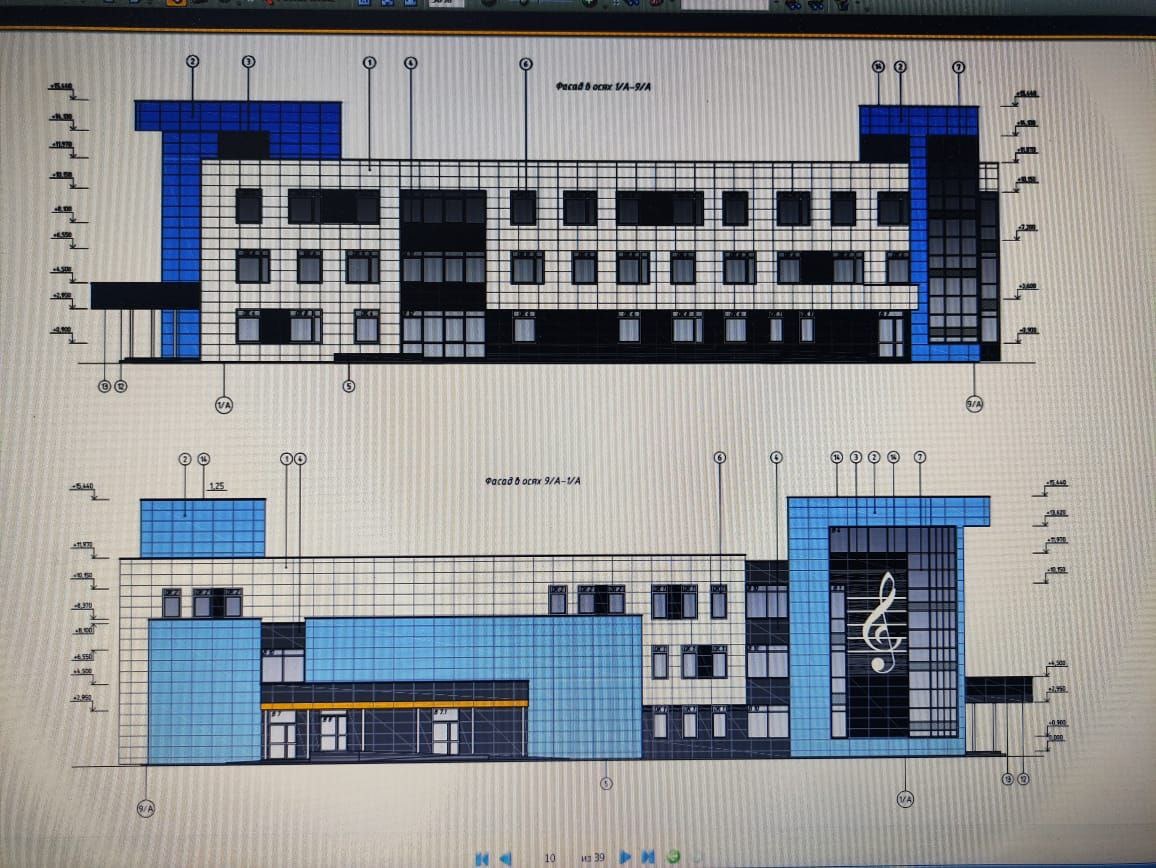 Строительство Детской школы искусств (софинансирование);
Корректировка ПСД
23,7 млн.руб.
Проведение мероприятий
в области культуры и молодежной политики 
3,9 млн.руб.
Комплектование книжных фондов
0,4 млн.руб.
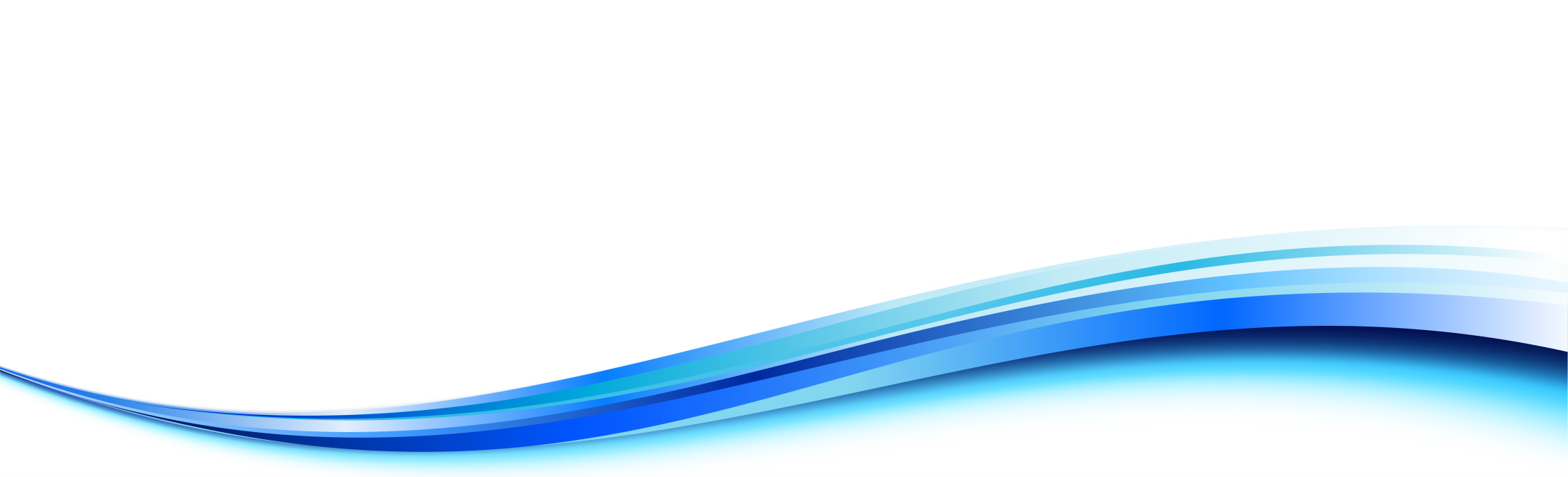 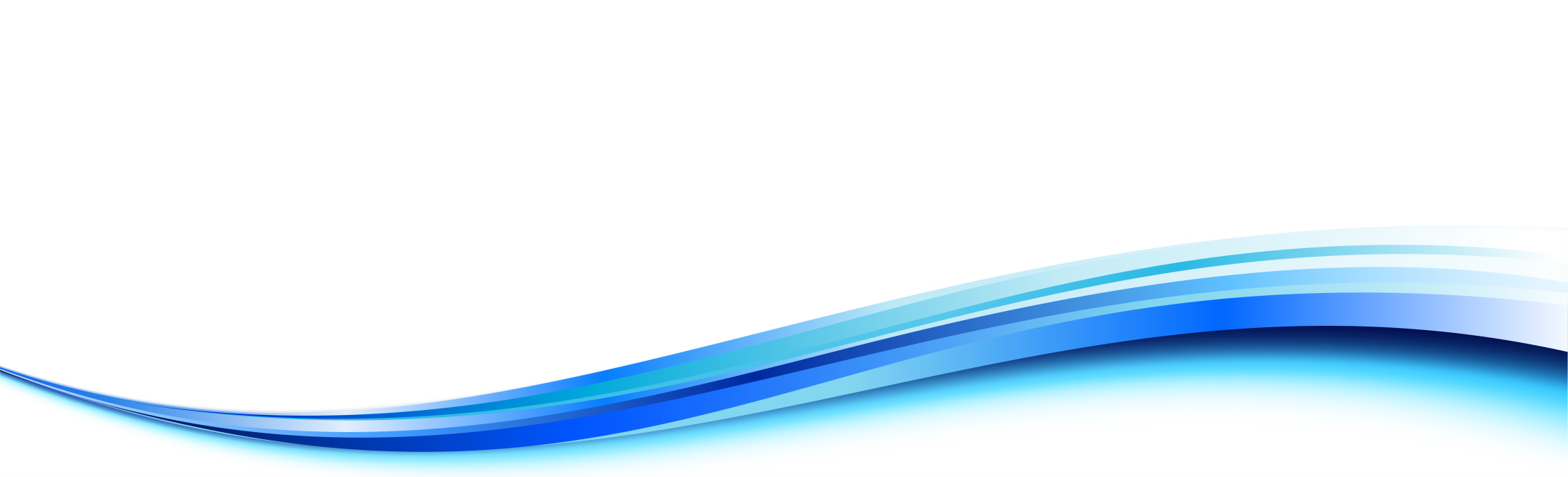 Расходы с сфере физической культуры
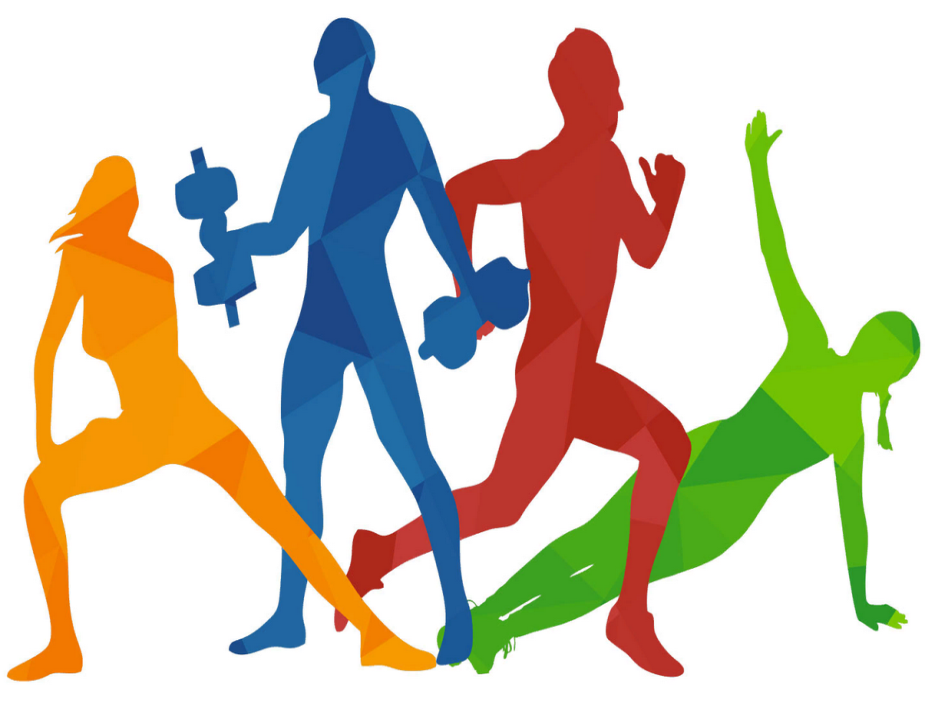 Капитальный ремонт лыжной базы по ул.Желгайская, д.59
9,1 млн.руб.
Капитальный ремонт здания спортивной школы по ул.Сигаева, д.17б (софинансирование)
3,1 млн.руб.
Проведение мероприятий 
в области физкультуры 
4,3 млн.руб.
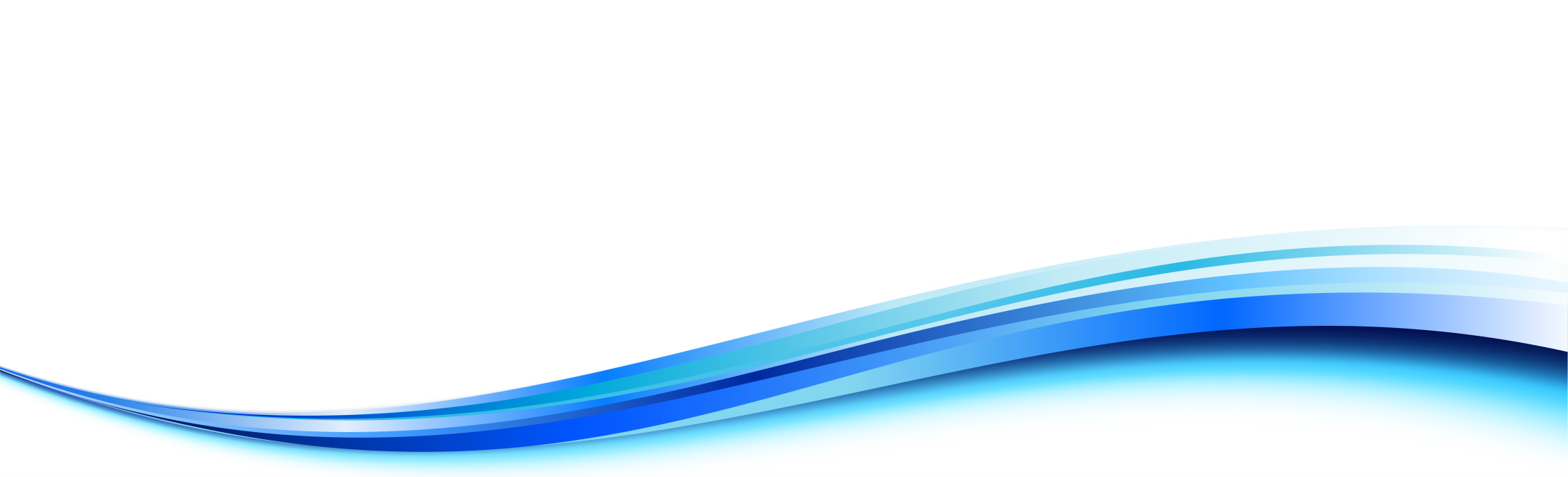 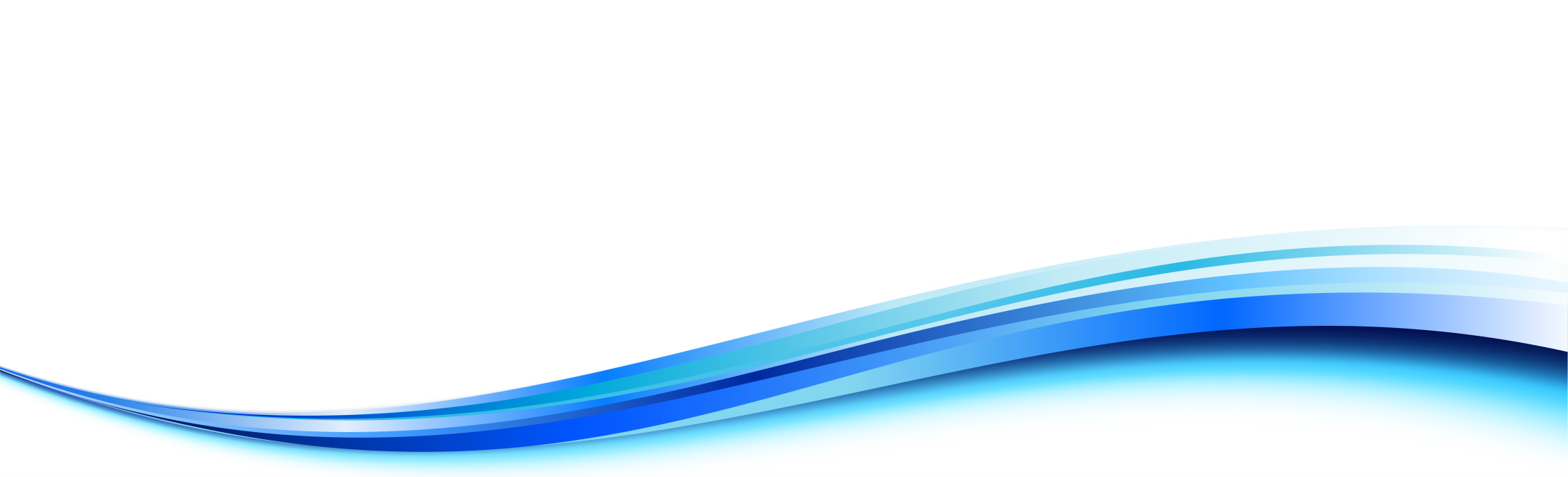 Муниципальные программы в сфере ЖКХ
Муниципальная программа«Транспортное обслуживание населения»
Муниципальная программа«Жилищно-коммунальное хозяйство»
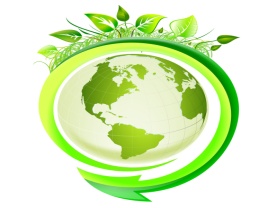 Муниципальная программа«Охрана окружающей среды»
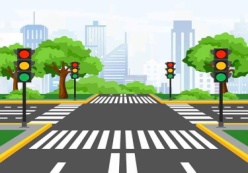 Муниципальная программа«Городские дороги»
Муниципальная программа«Градостроительство»
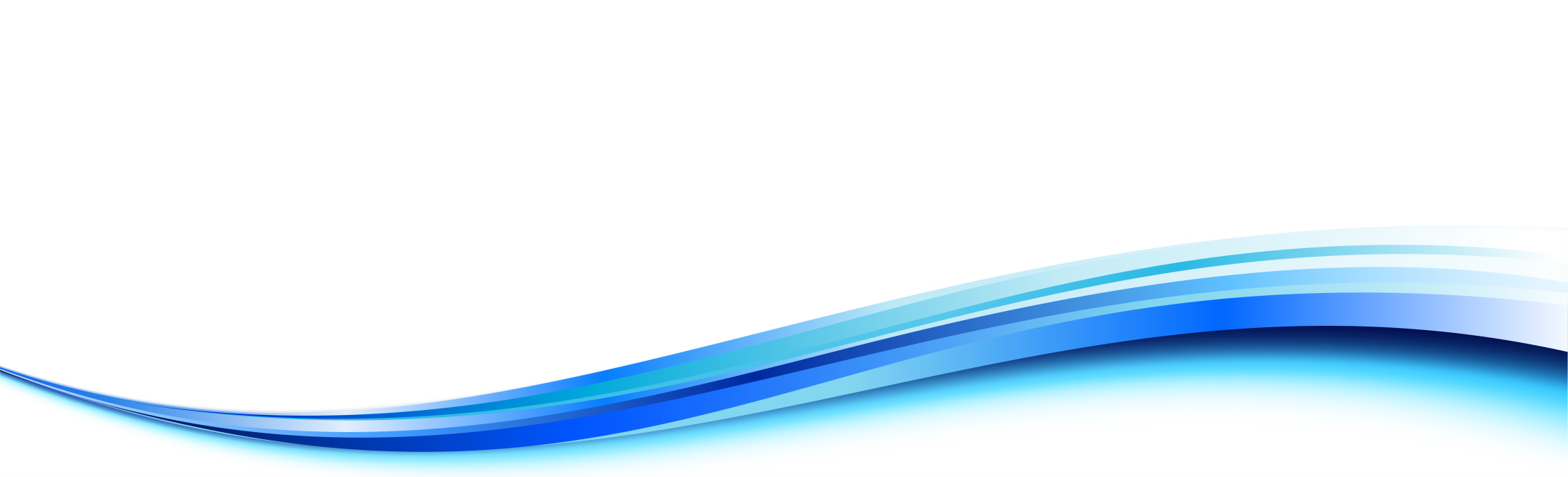 Муниципальная программа«Формирование современной городской среды»
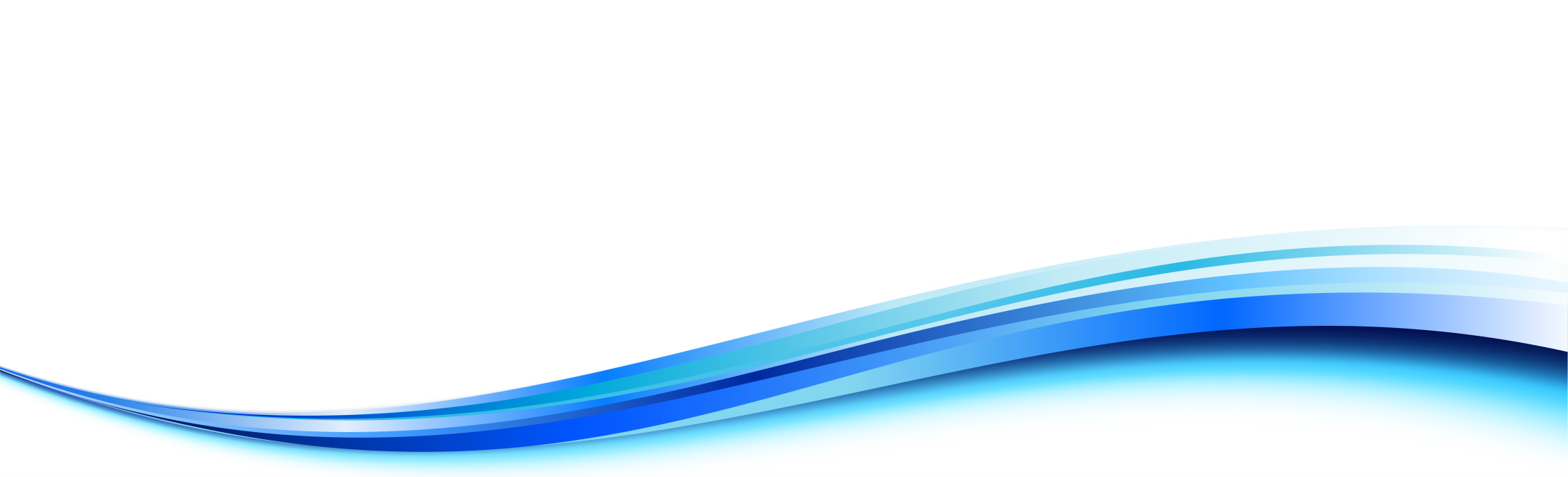 Мероприятия в сфере жилищно-коммунального хозяйства
Подготовка 
к отопительному сезону
13,3 млн. рублей
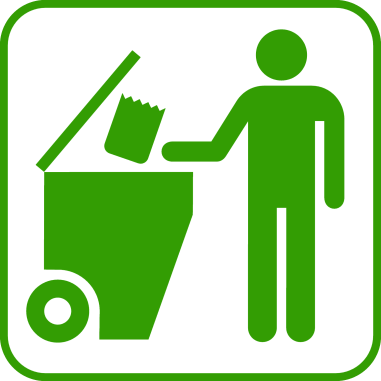 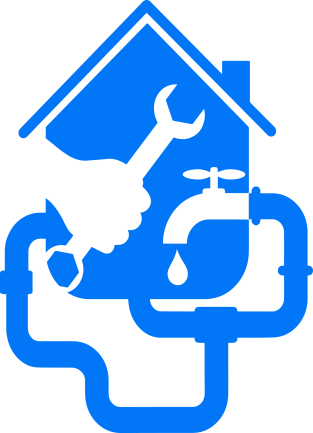 Создание мест (площадок) накопления твердых коммунальных отходов
7,2 млн. рублей
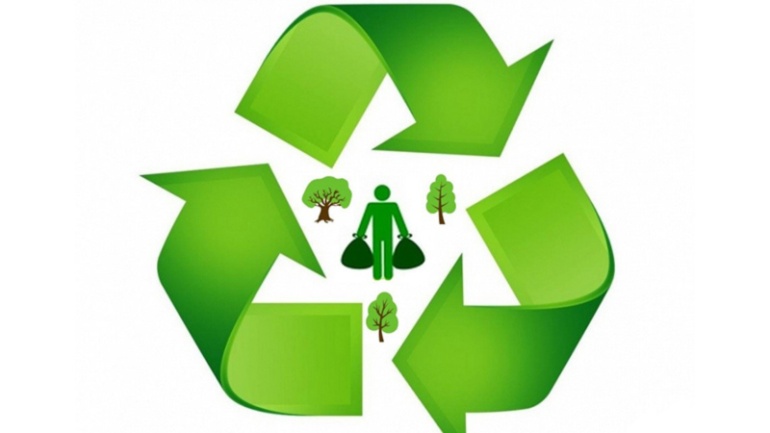 Ликвидация накопленного вреда окружающей среде
1,2 млн. рублей
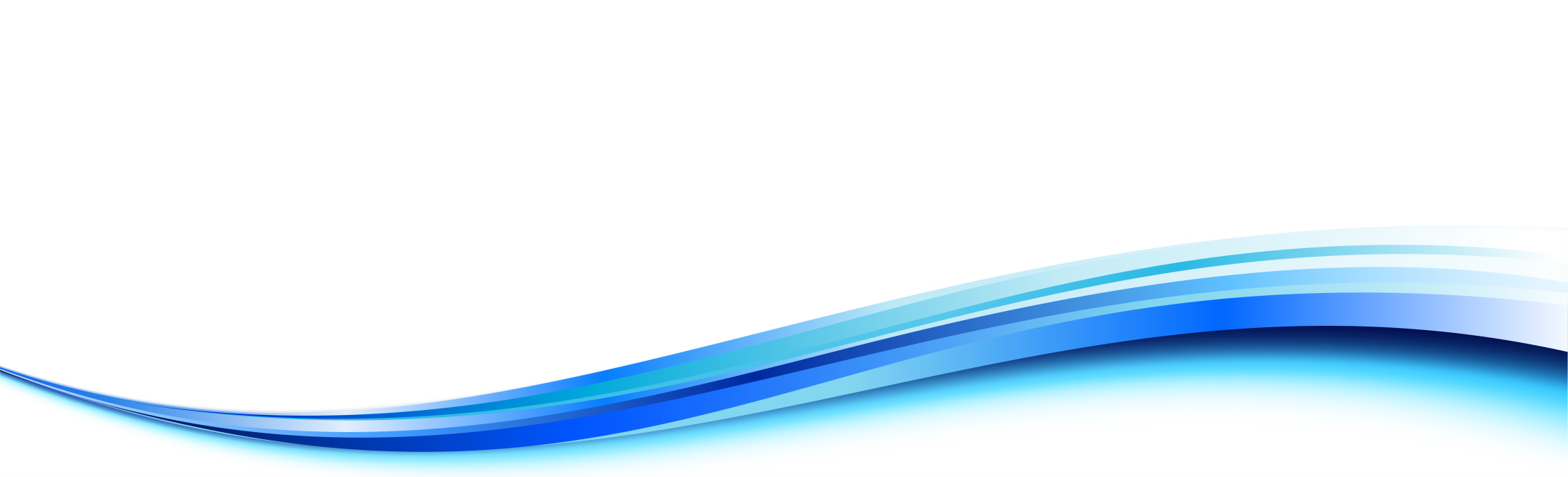 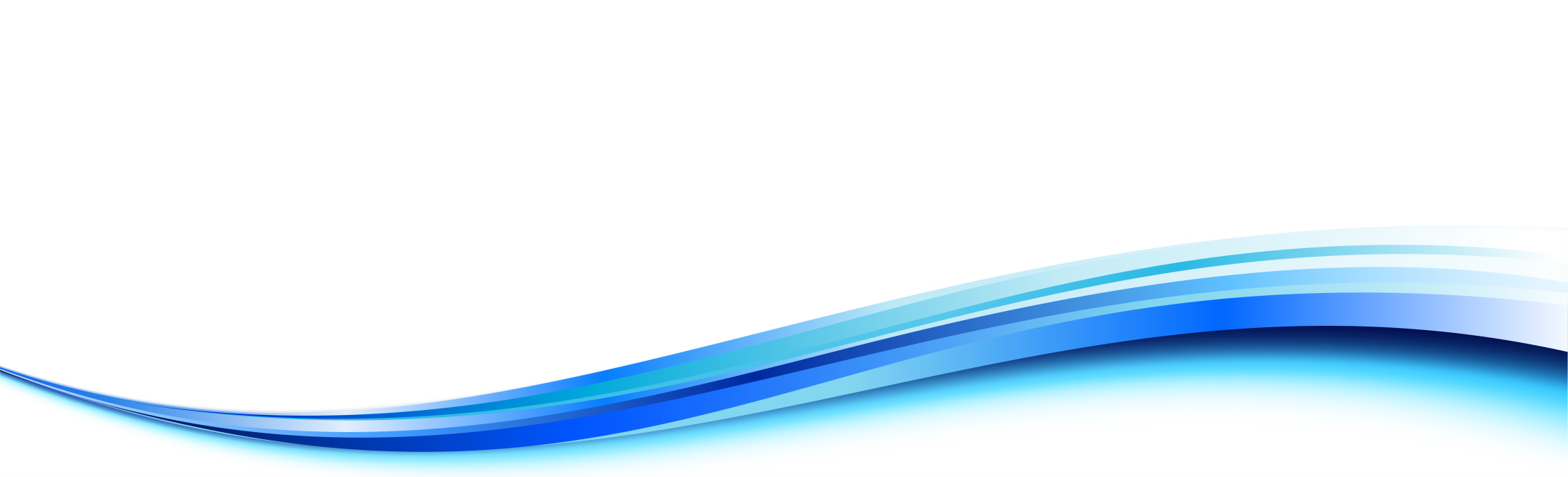 Уличное освещение города
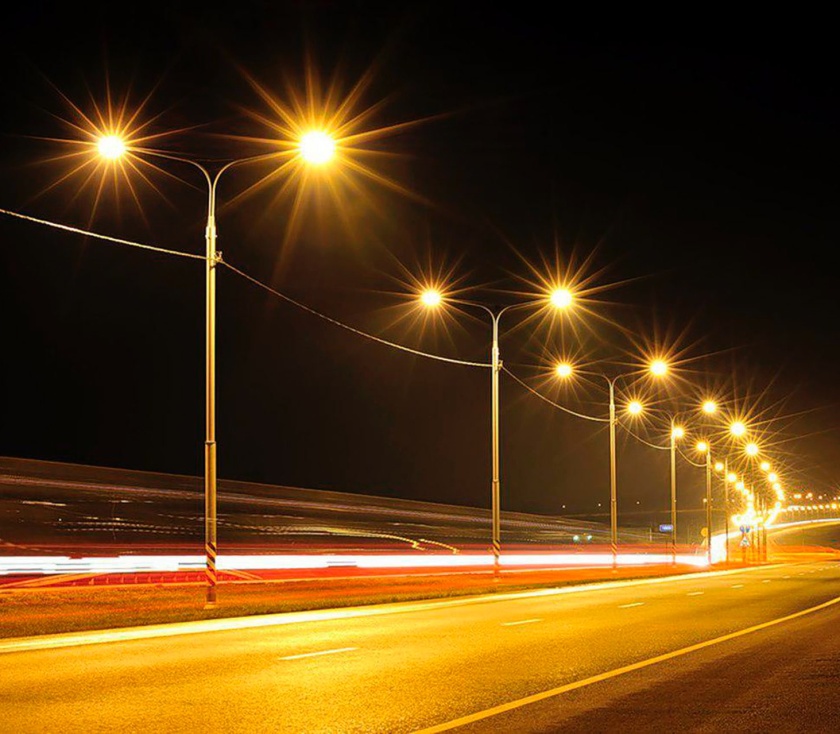 Содержание уличного освещения
12,8 млн. рублей
Строительство линий уличного освещения
 ул.Лесная
 парк Зинченко
5,0 млн. рублей
Разработка ПСД на строительство линий уличного освещения
0,3 млн. рублей
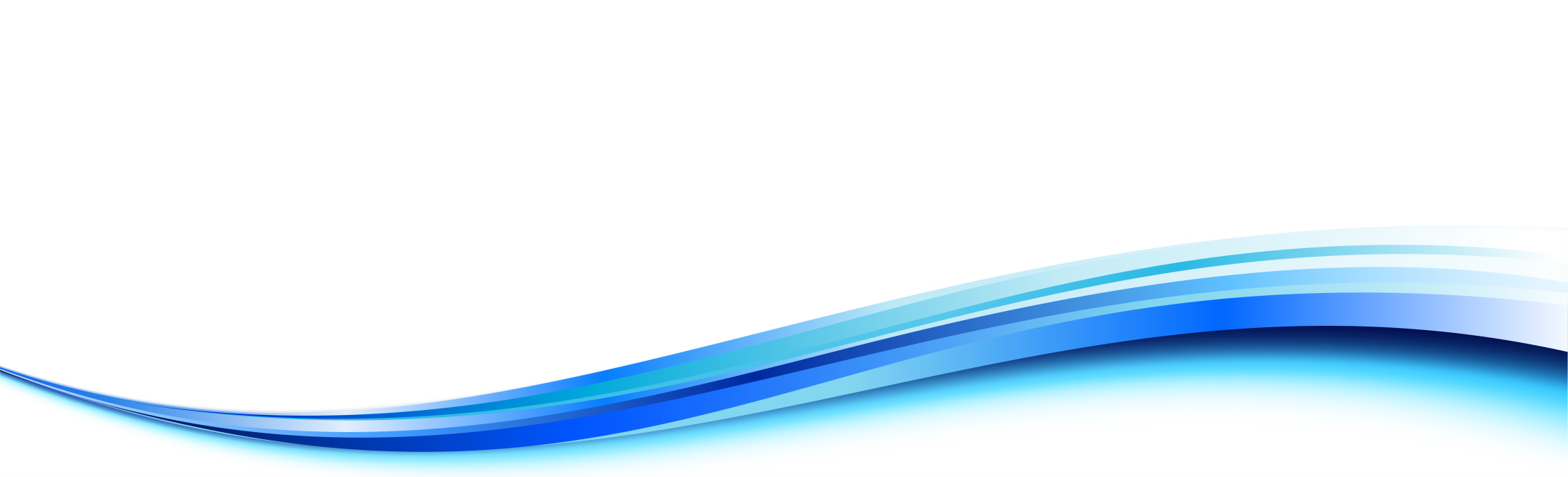 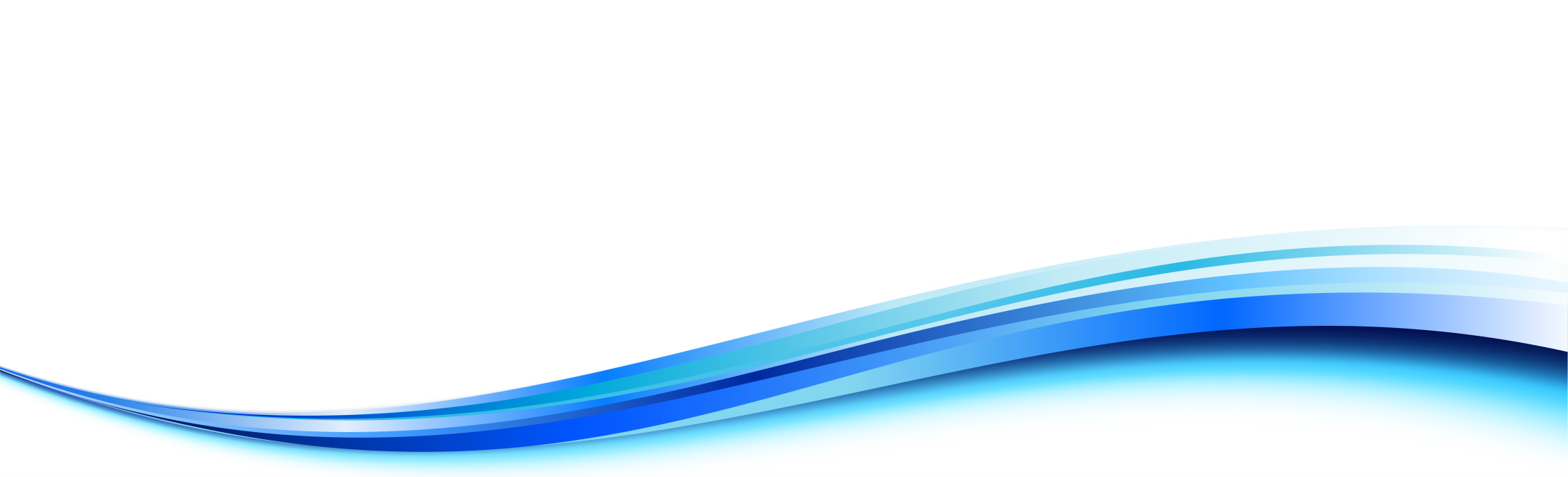 Содержание дорог, 
55,2 млн.рублей
Установка и монтаж дорожных знаков
Нанесение дорожной разметки
Зимнее и летнее содержание автомобильных дорог
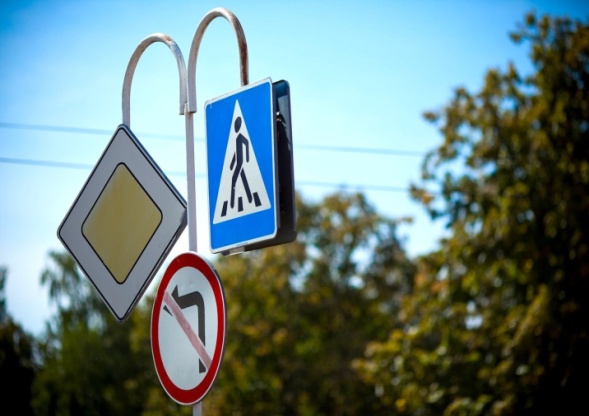 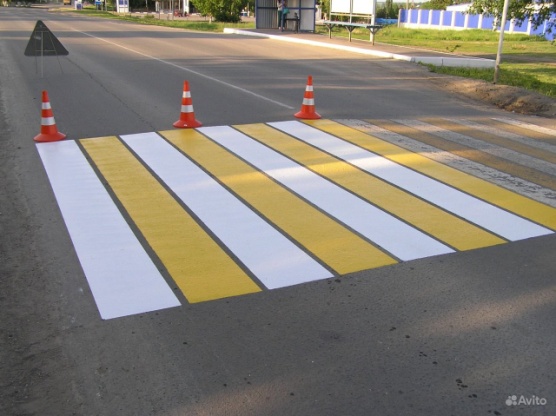 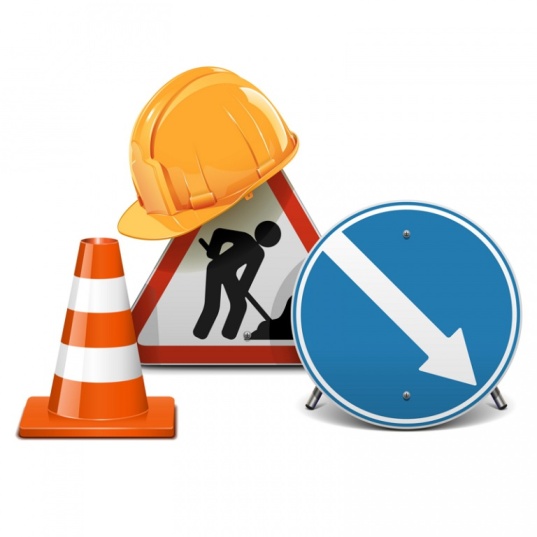 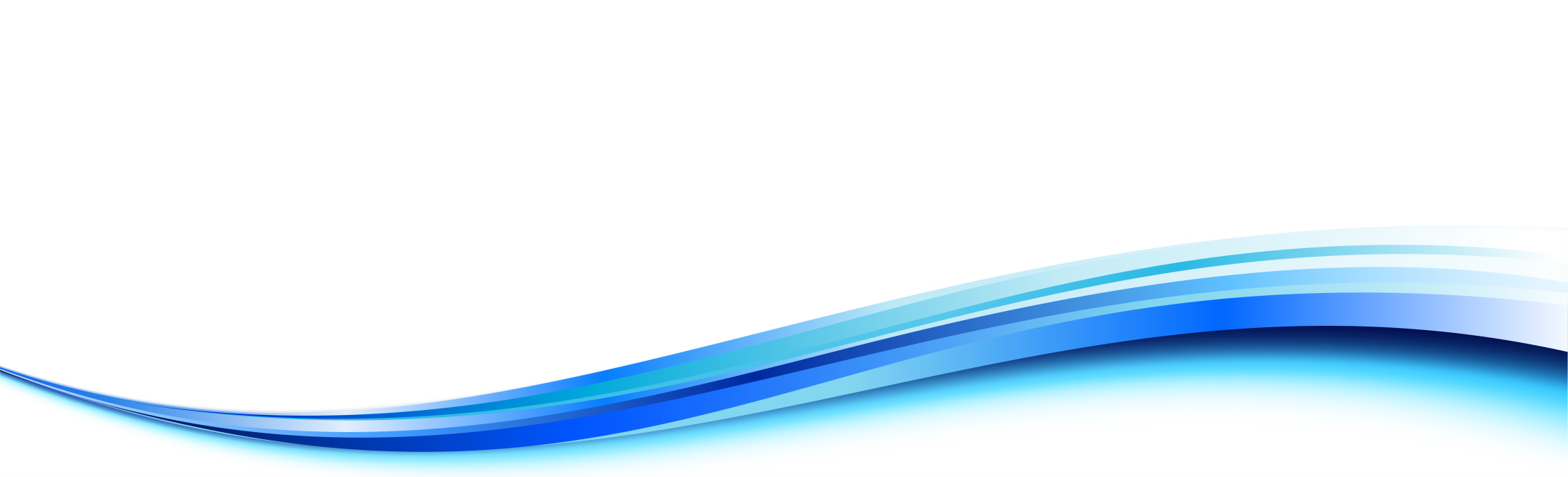 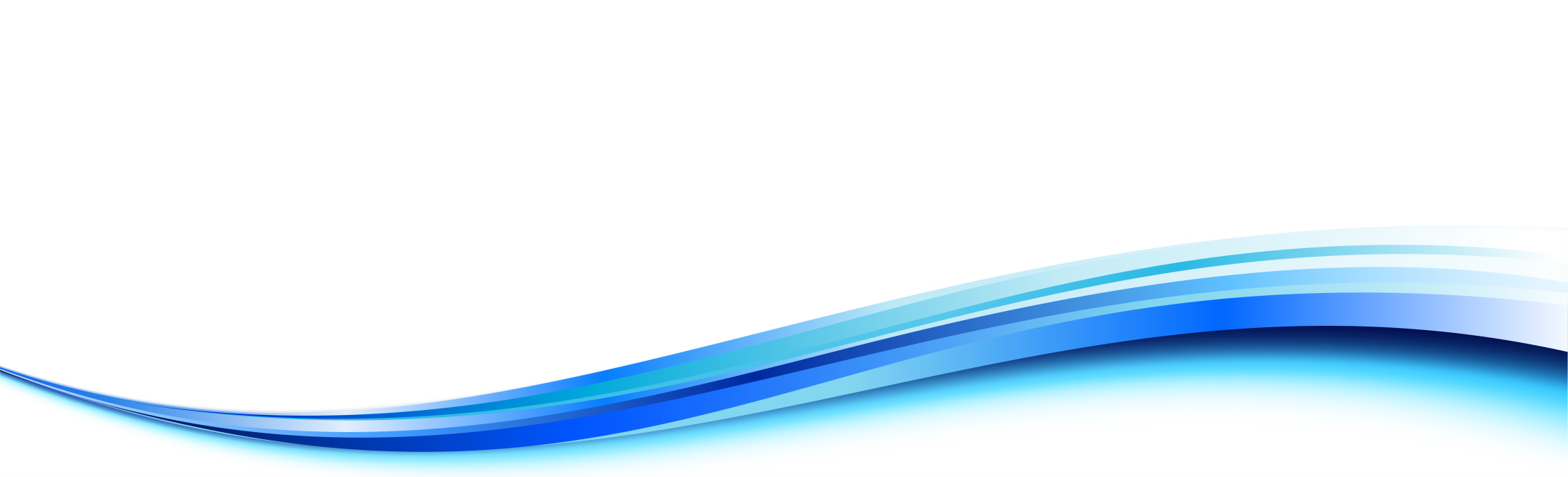 Ремонт автомобильных дорог
Осуществление дорожной деятельности в отношении автомобильных дорог общего пользования, входящих в транспортный каркас
185,8 млн.рублей
Средства областного бюджета
170,9 млн.рублей
2024 год
63,5 млн.рублей
 ул. Лыткина – ул. Элеваторная
 ул.Дорожная
2026 год
58,7 млн.рублей
 ул. Речная – ул. Российская
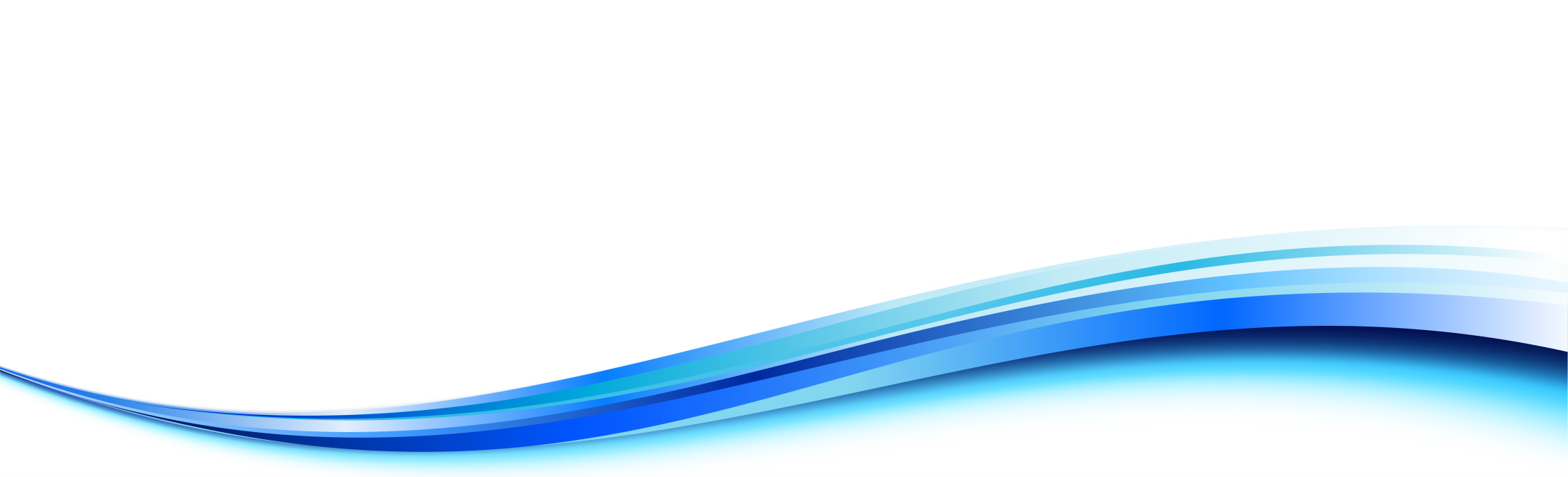 2025 год
63,5 млн.рублей
 ул. Просвещения
 ул. Советская
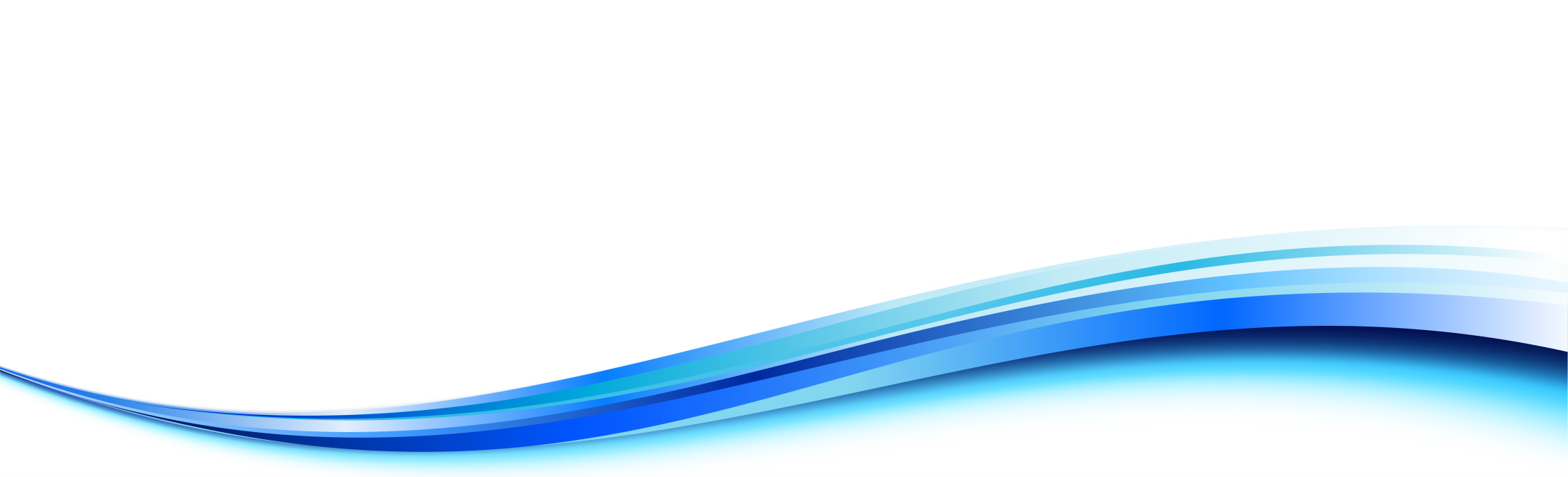 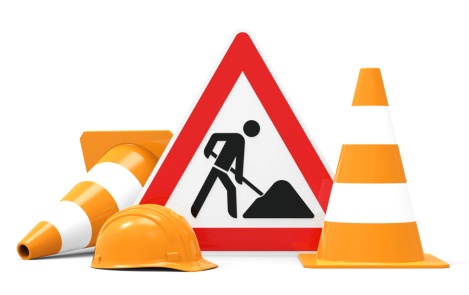 Ремонт автомобильных дорог, 
14,2 млн.рублей
Проезды к социальным объектам
( Детский сад на 240 мест, Детская школа искусств)
Приведение в нормативное состояние вертолетной площадки
Ремонт ограждения подъездных путей к мосту через ВСЖД  пос.Стекольный (виадук)
Ремонт автомобильных дорог с гравийным покрытием
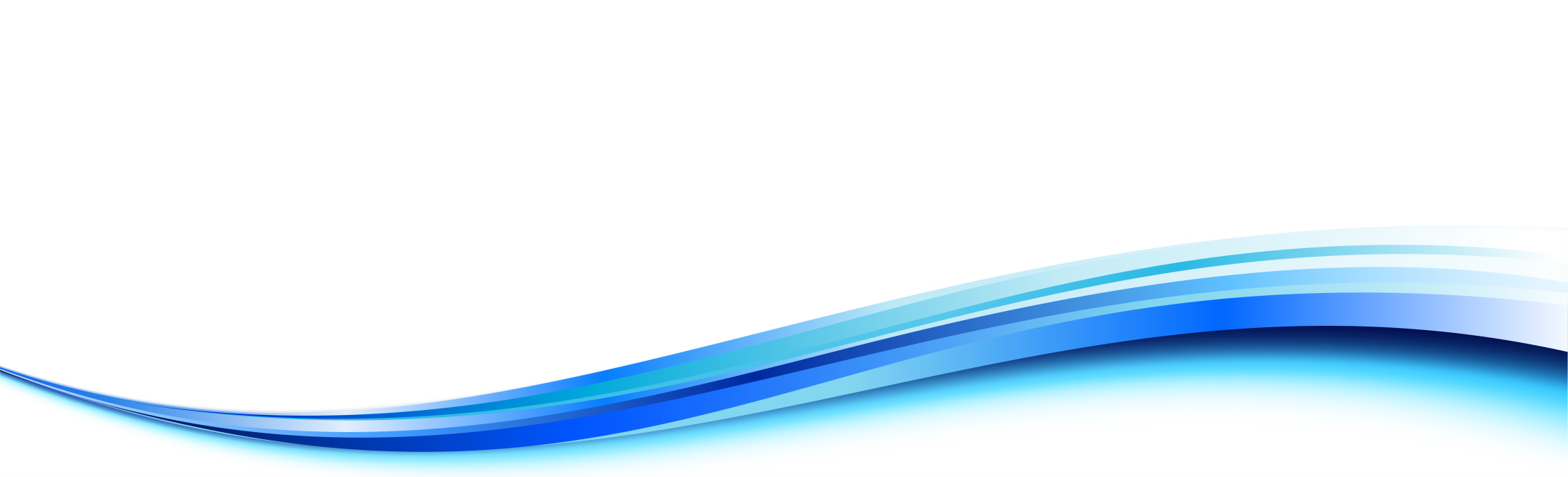 Разработка ПСД:
 устройство участка дороги ул.Скальная
 кап.ремонт автомобильной дороги по ул.Просвещения
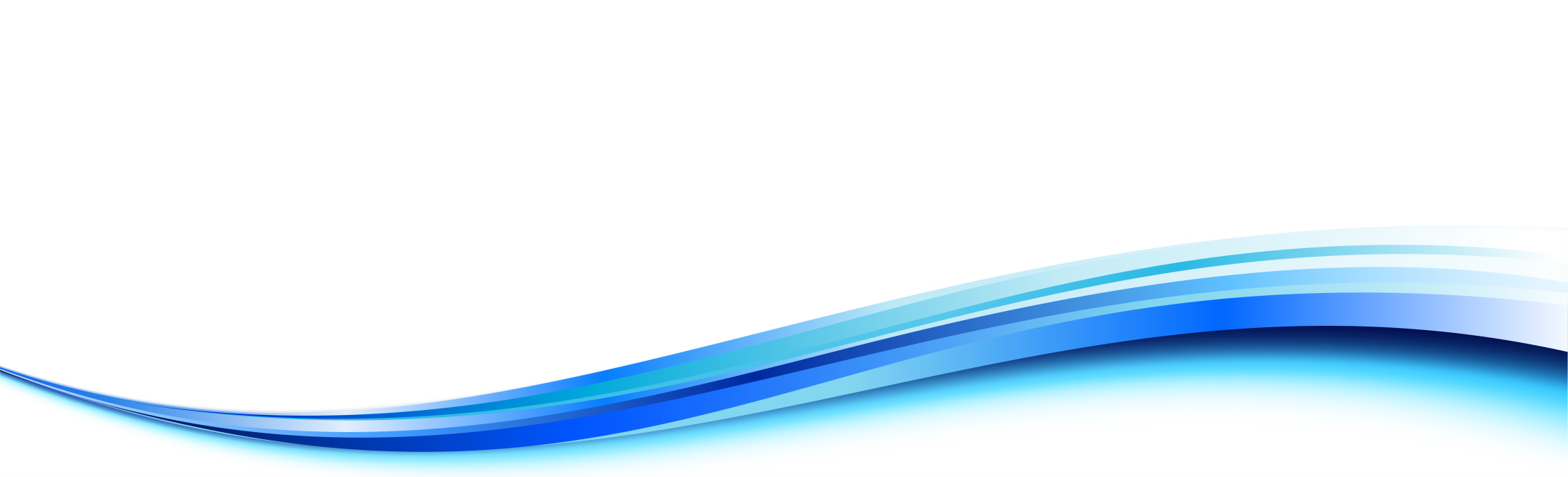 Формирование современной городской среды
Мероприятия по благоустройству дворовых территорий города по адресу:
ул. Жданова, 11
Мероприятия по благоустройству дворовых территорий города по адресу:
ул. Жданова, 13
Благоустройство дворовой территории жилого дома по ул. Горького,19
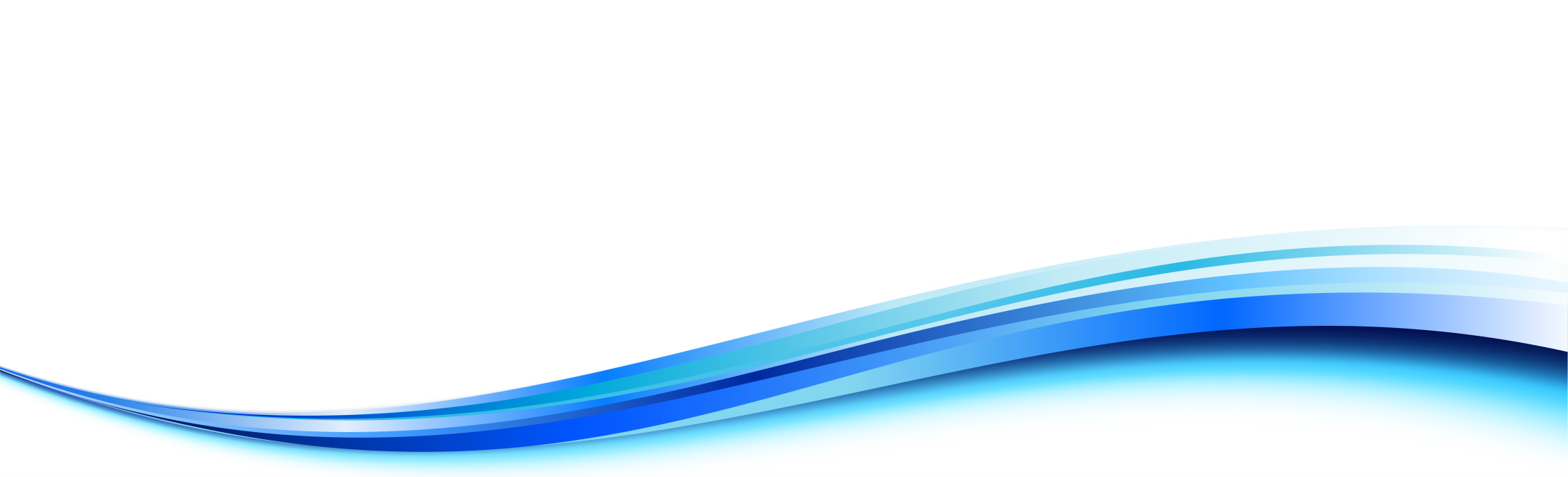 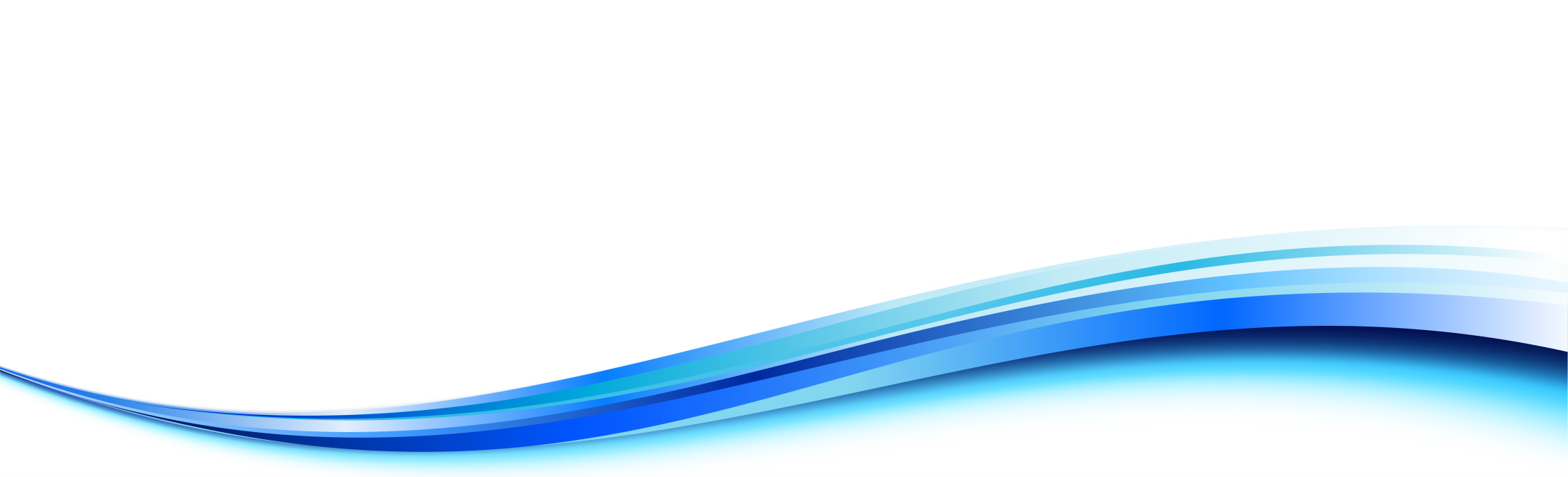 Формирование современной городской среды
Благоустройство сквера на пересечении ул.Шмелькова – ул. Белова
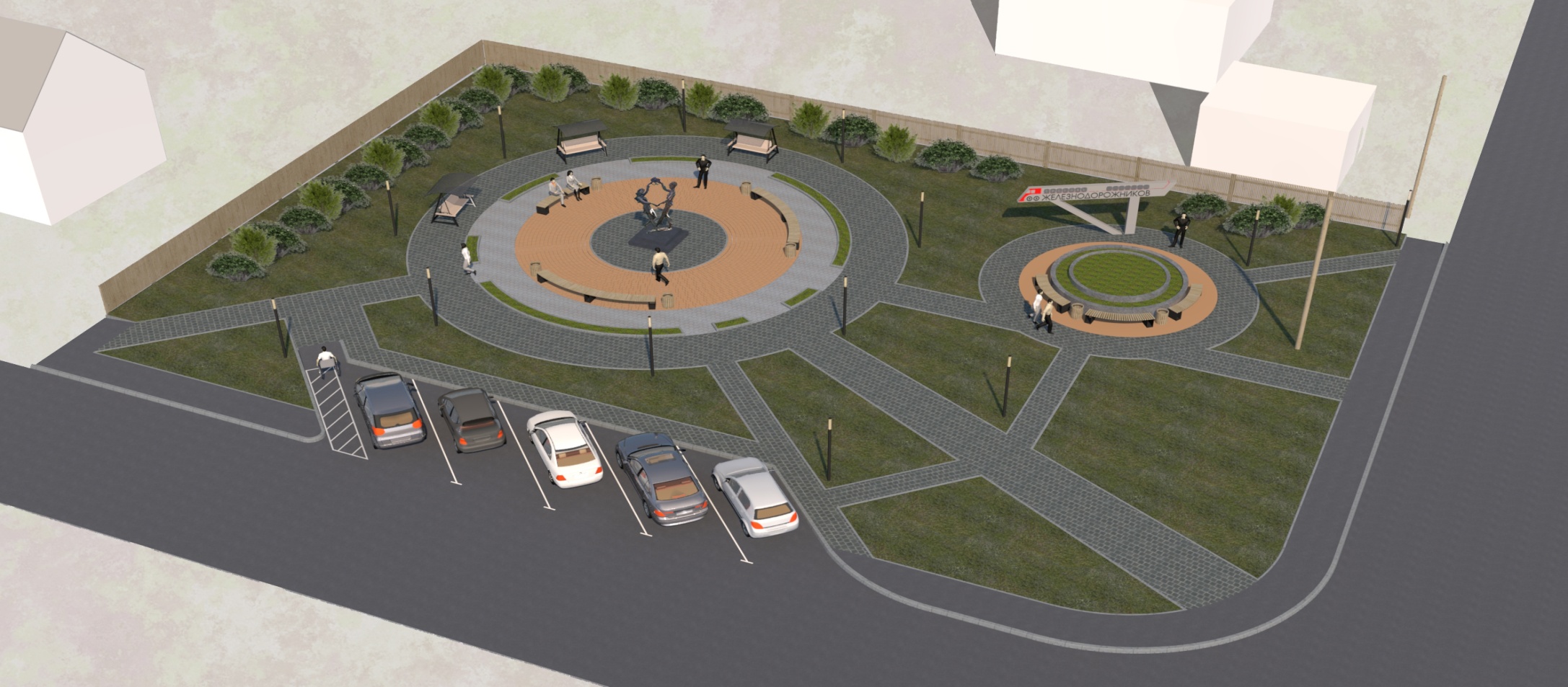 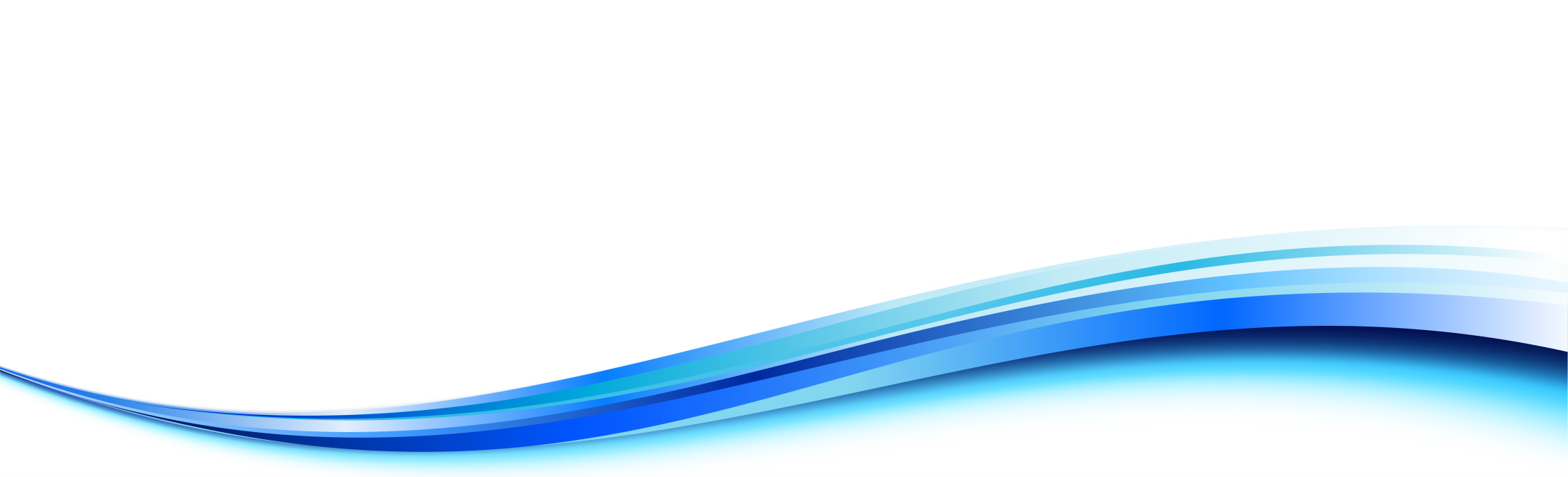 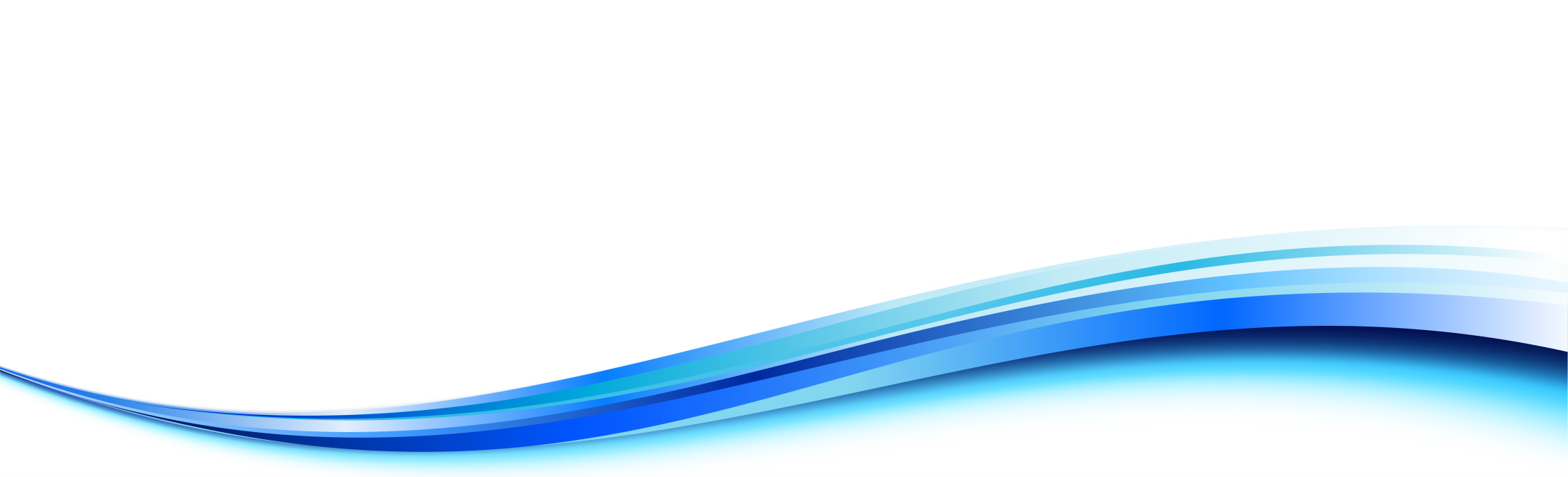 Формирование современной городской среды
Благоустройство сквера на пересечении ул.Шмелькова – ул. Белова
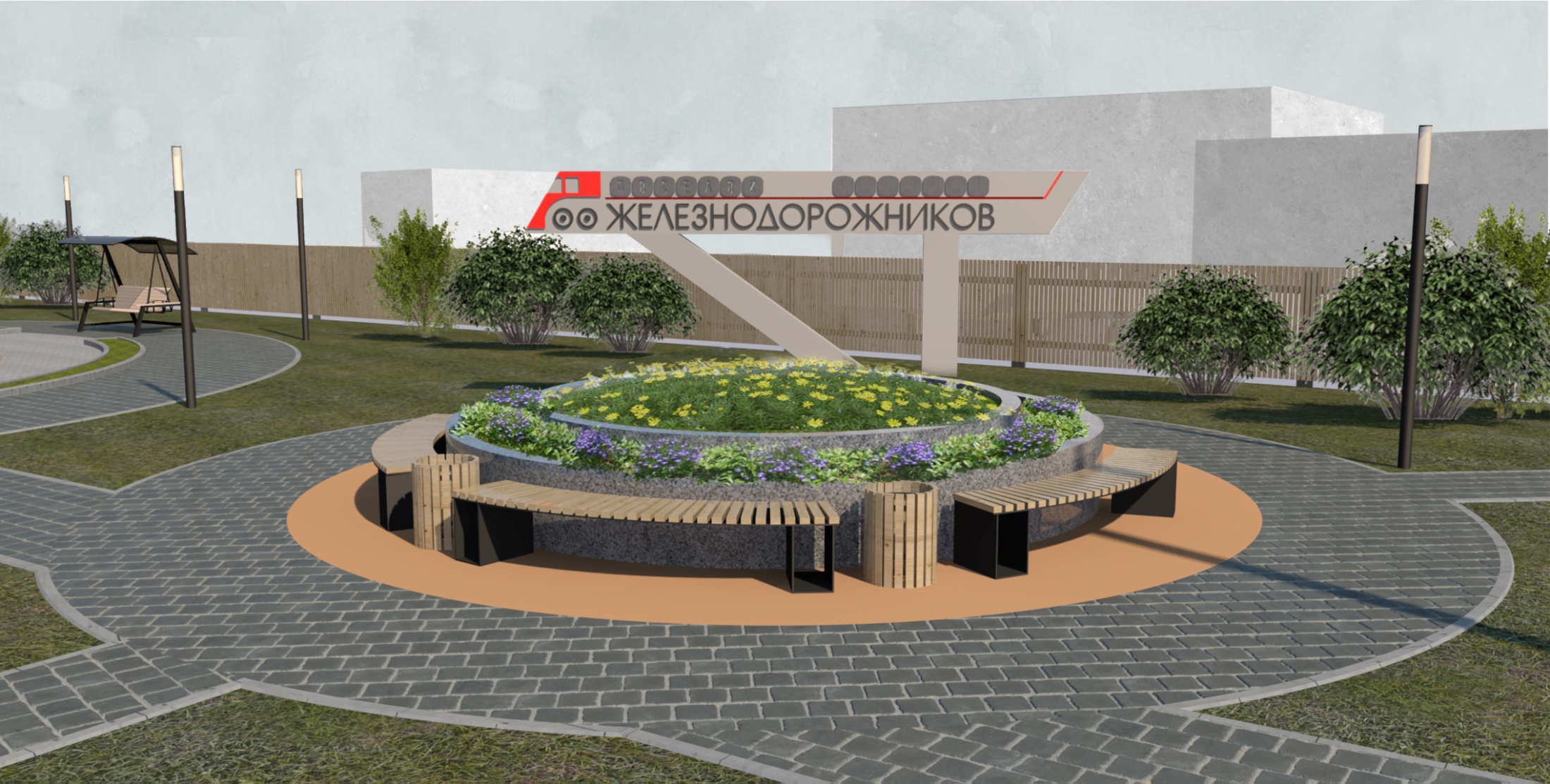 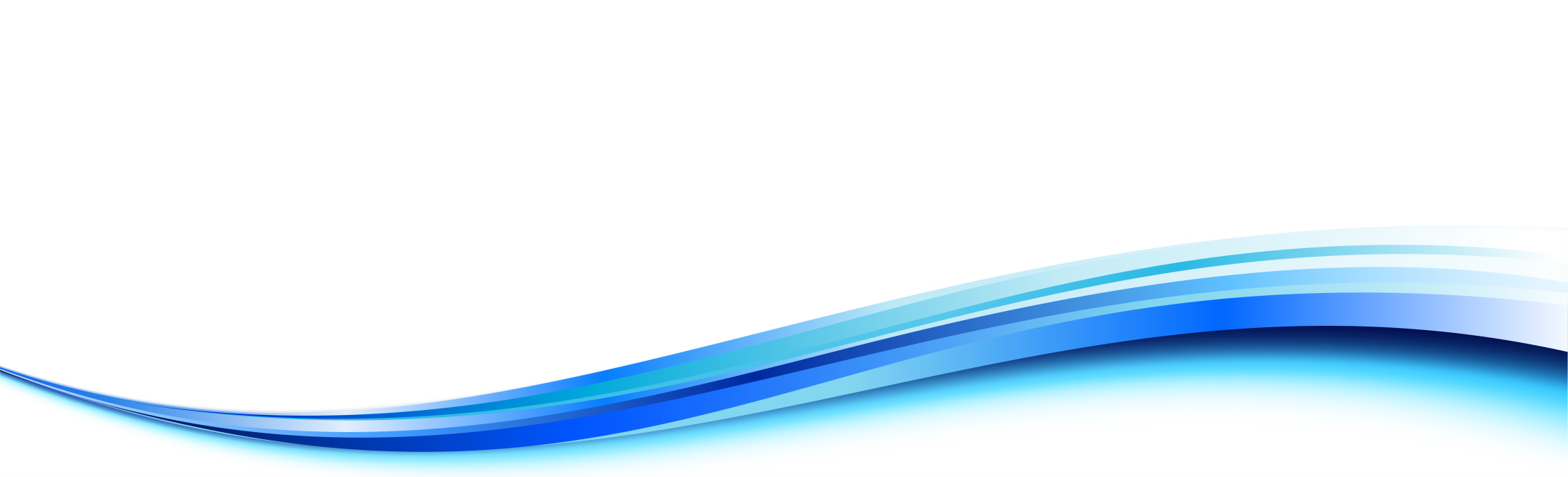 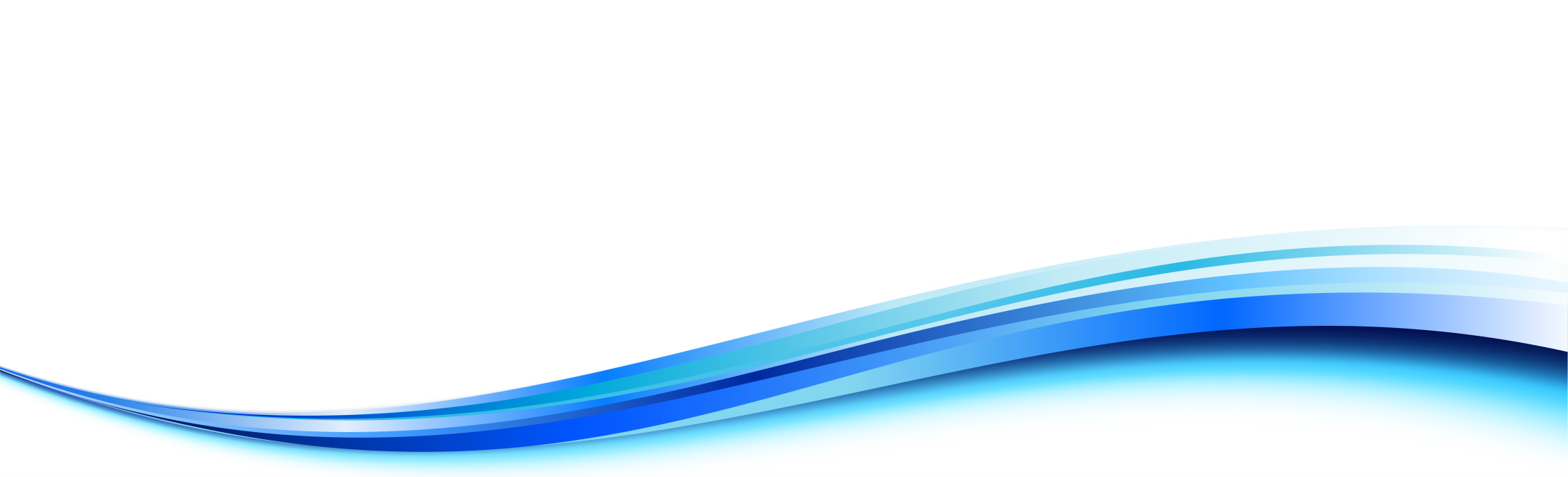 Формирование современной городской среды
Иные мероприятия
1. Озеленение города ;
2. Благоустройство территорий города:
Благоустройство общественной территории 
ул. Мира,1а (устройство резинового покрытия)
Благоустройство сквера по ул.Зиничева в микрорайоне «Березовая роща»
Обустройство детской спортивно-игровой площадки по ул.1-я Ползунова
Оформление города к праздникам, обслуживание фонтана
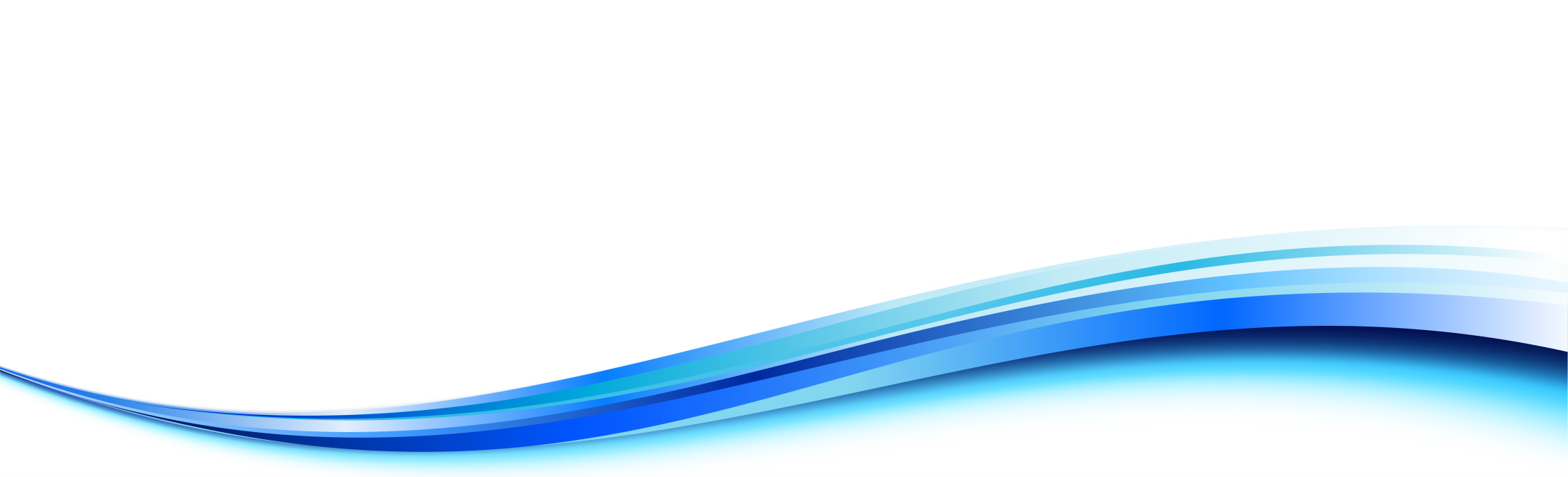 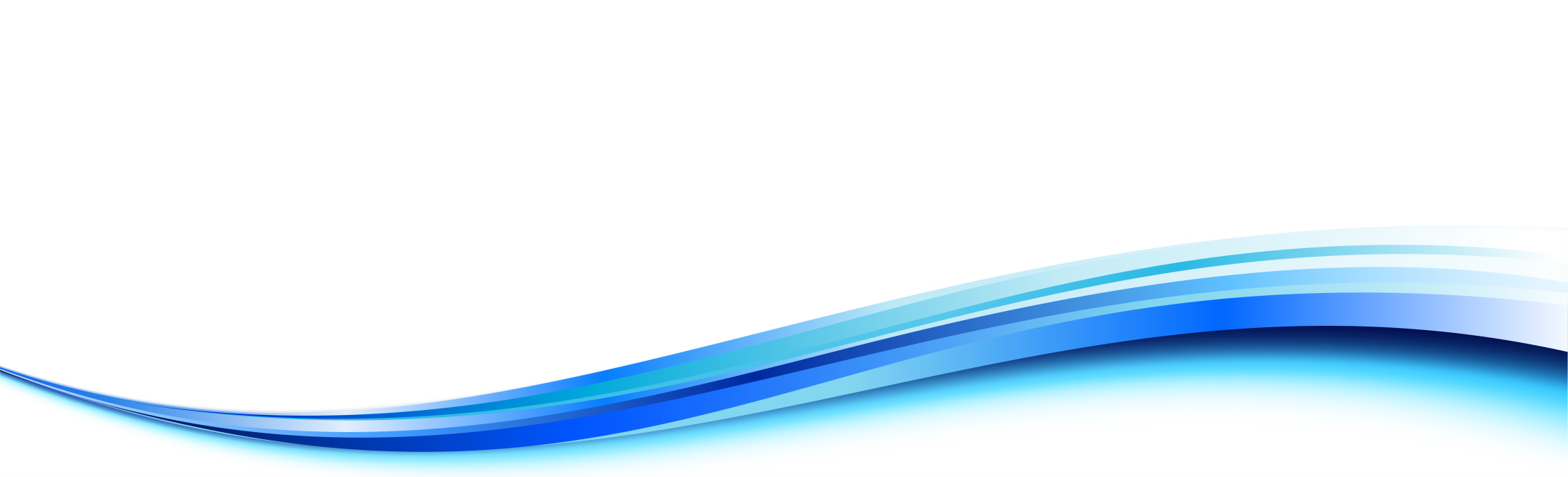 Резервные средства местного бюджета, 
17,3 млн.рублей
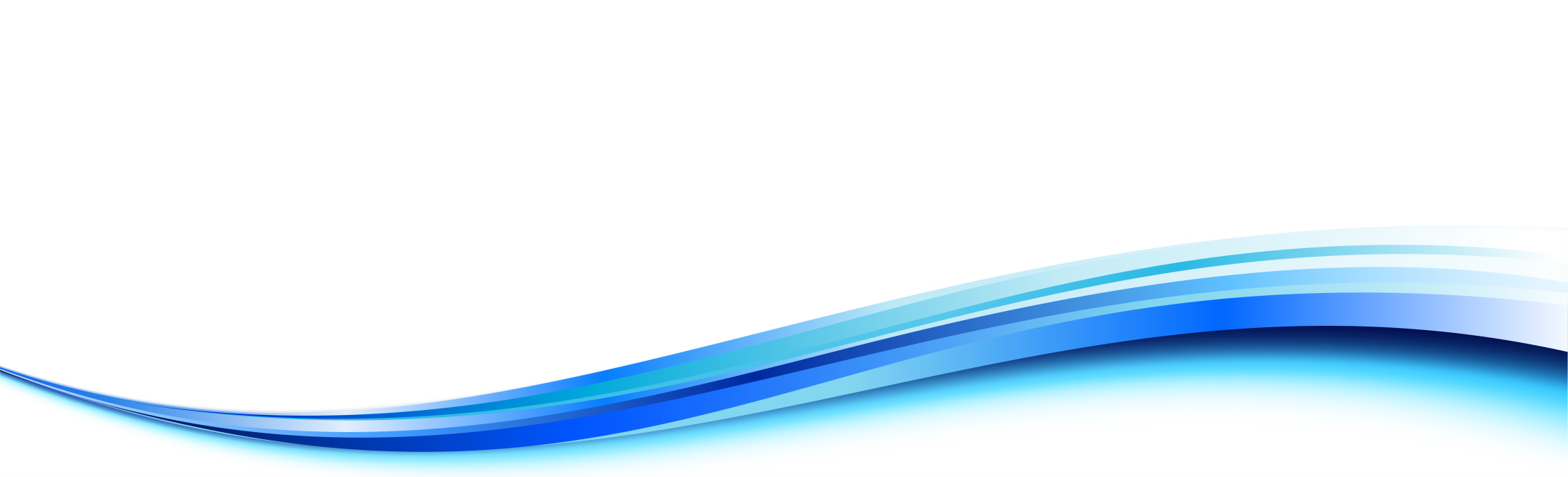 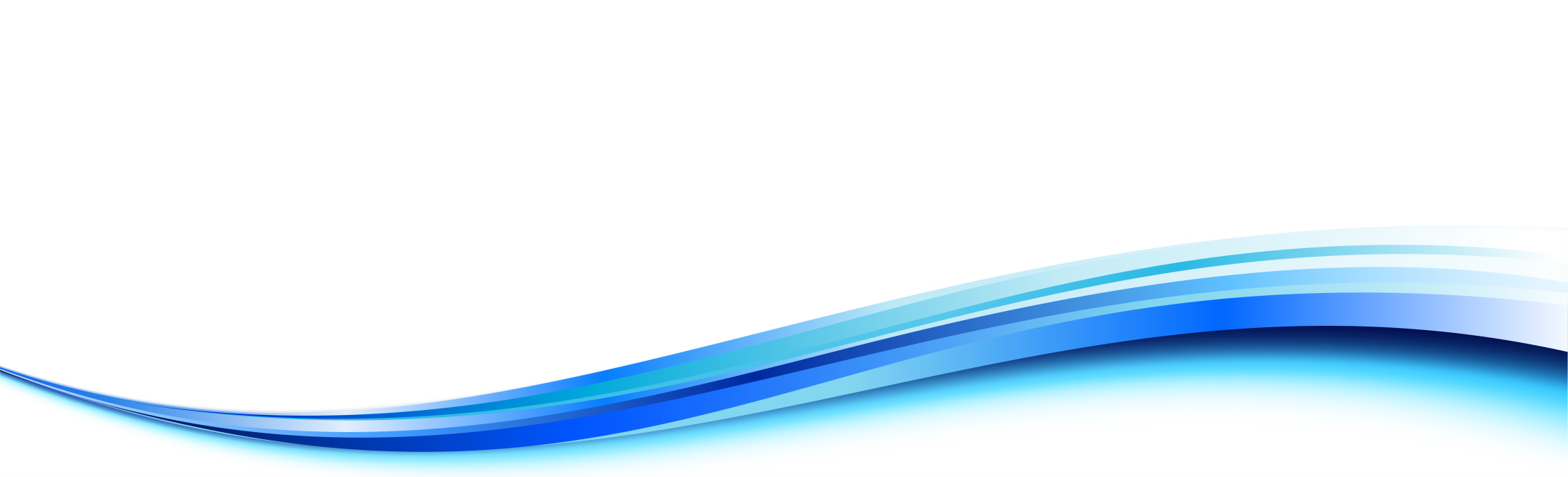 Непрограммные расходы
Обеспечение деятельности 
Единой  диспетчерской службы
Содержание органов местного самоуправления
Организация и проведение  выборов
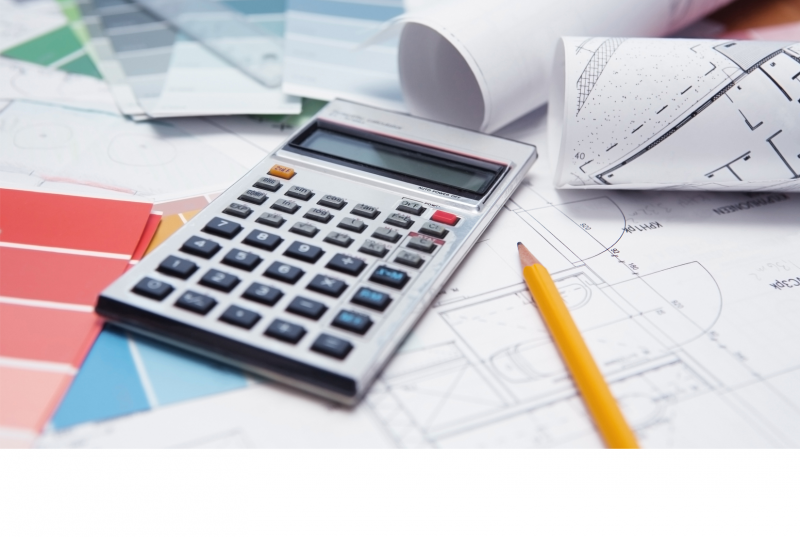 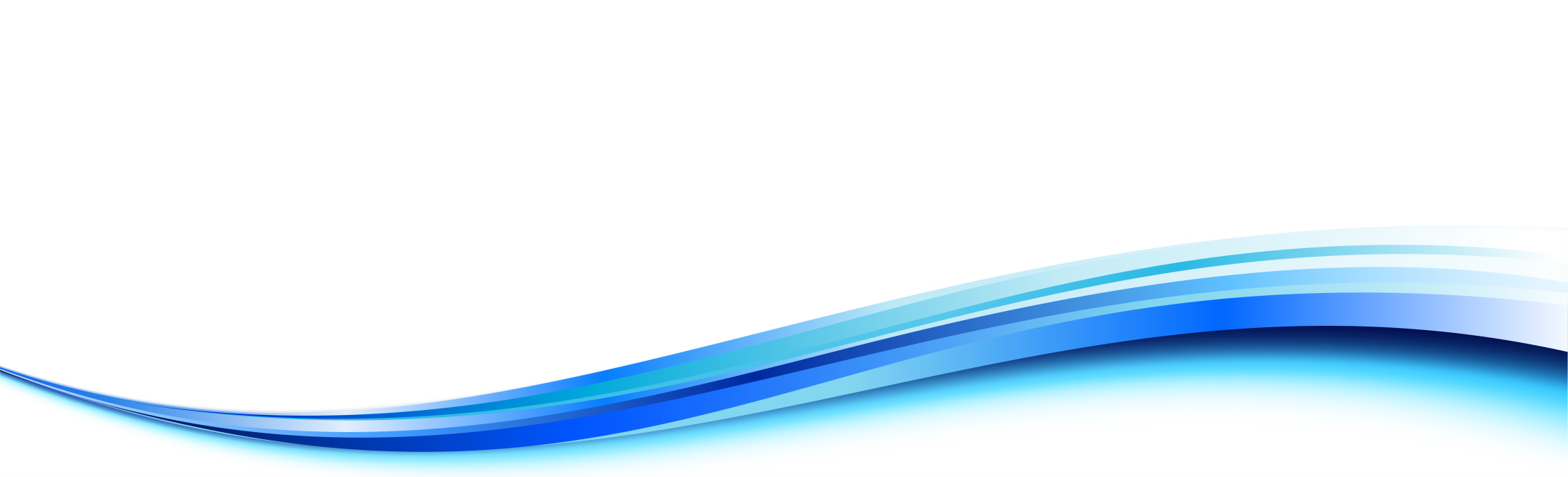 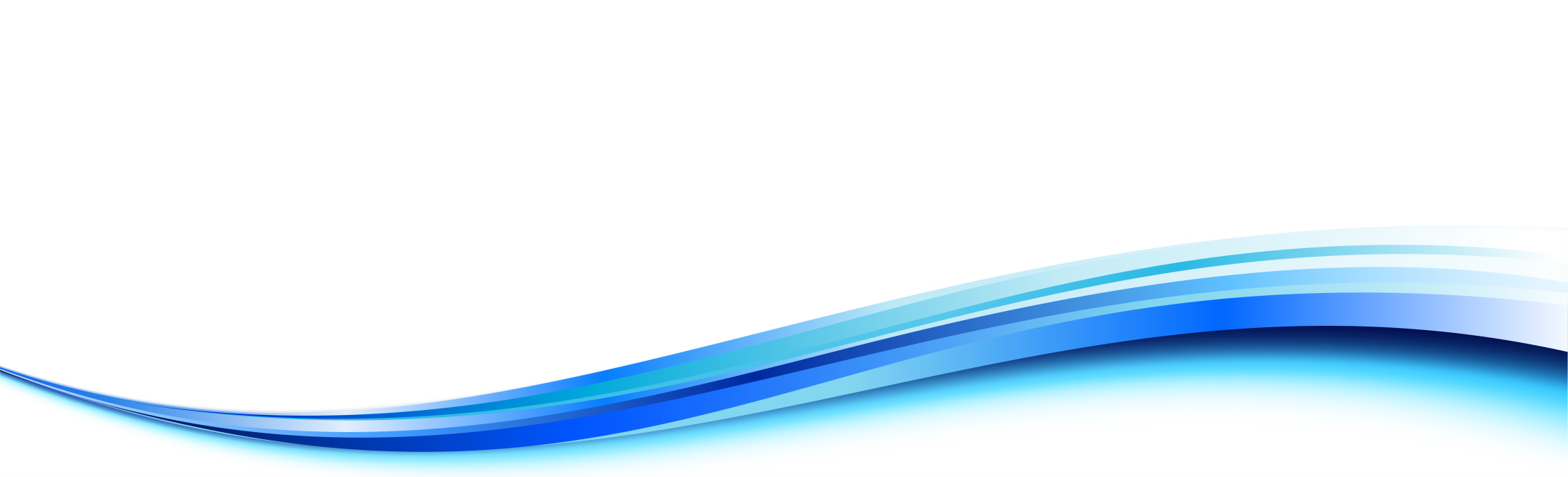 Муниципальный долг
верхний предел муниципального внутреннего долга муниципального образования – «город Тулун»:
         по состоянию на 1 января 2025 года в размере 32 307,0 тыс. рублей, в том числе верхний предел долга по муниципальным гарантиям 0 тыс. рублей;
         по состоянию на 1 января 2026 года в размере 65 696,6 тыс. рублей, в том числе верхний предел долга по муниципальным гарантиям 0 тыс. рублей;
         по состоянию на 1 января 2027 года в размере 101 149,9 тыс. рублей, в том числе верхний предел долга по муниципальным гарантиям 0 тыс. рублей
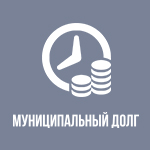 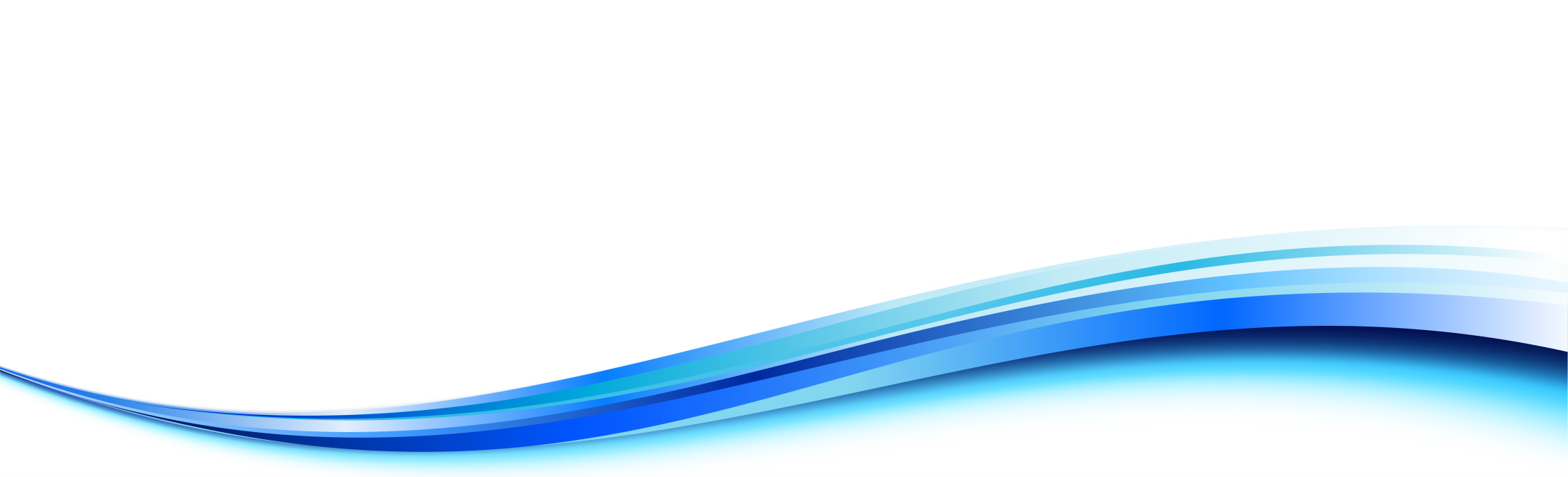 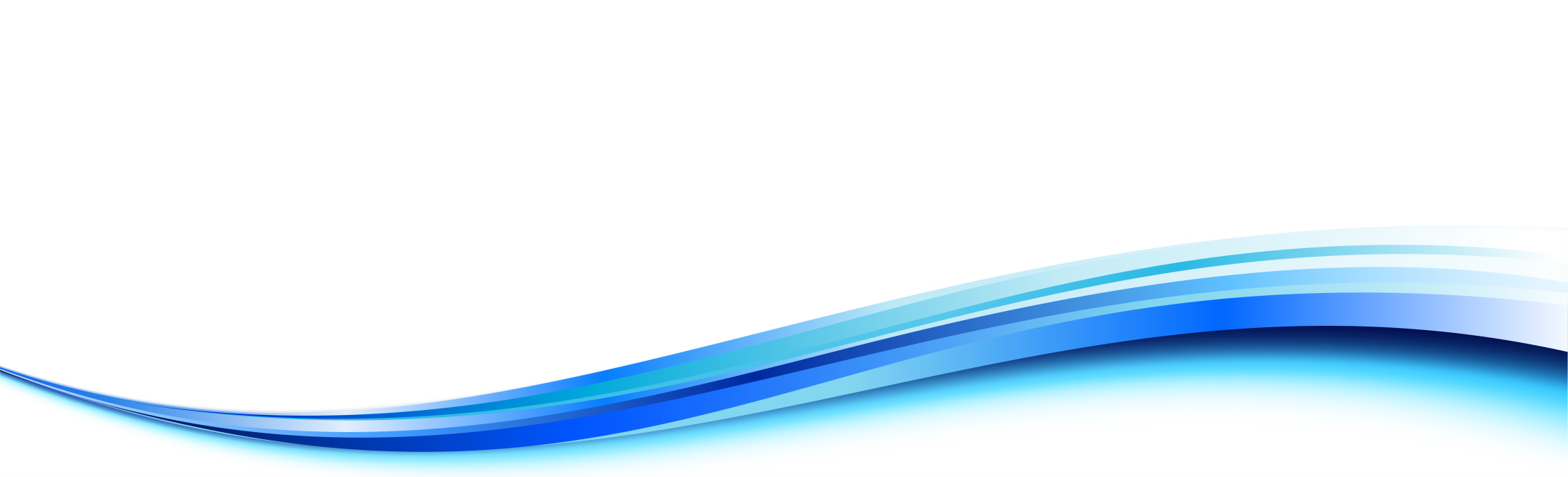 Спасибо за внимание!
Контактная информация:
г.Тулун, ул. Ленина, д. 99
Тел./факс :8(39530)40-417
E-mail: fin09@govirk.ru
Официальный сайт:
www.tulunadm.ru
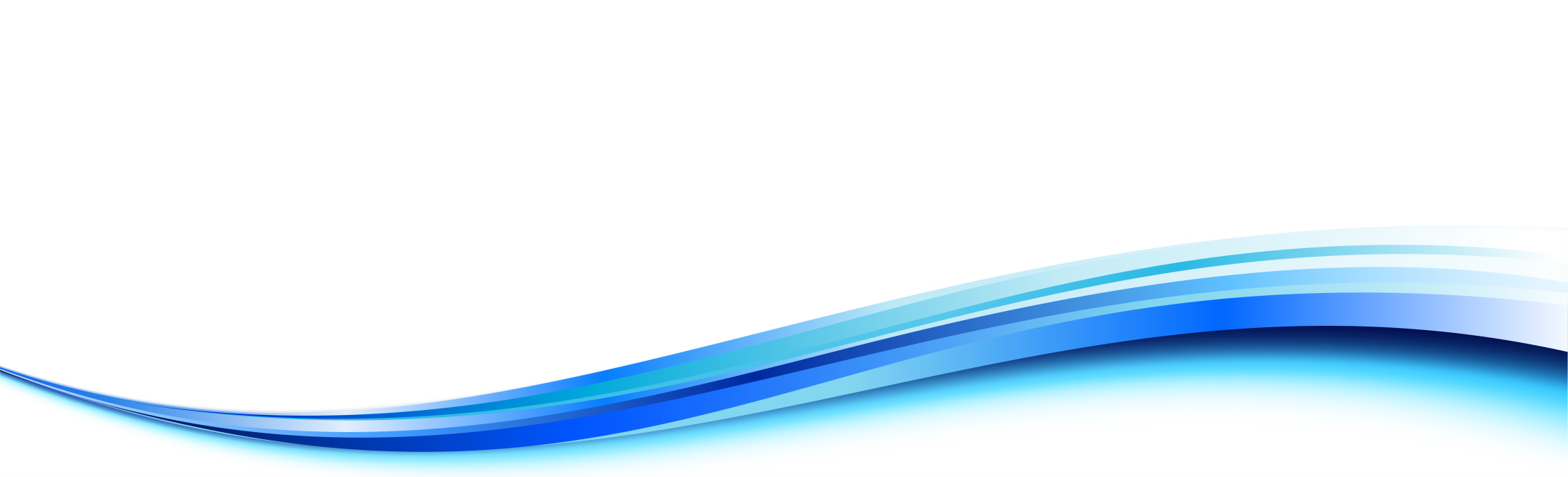